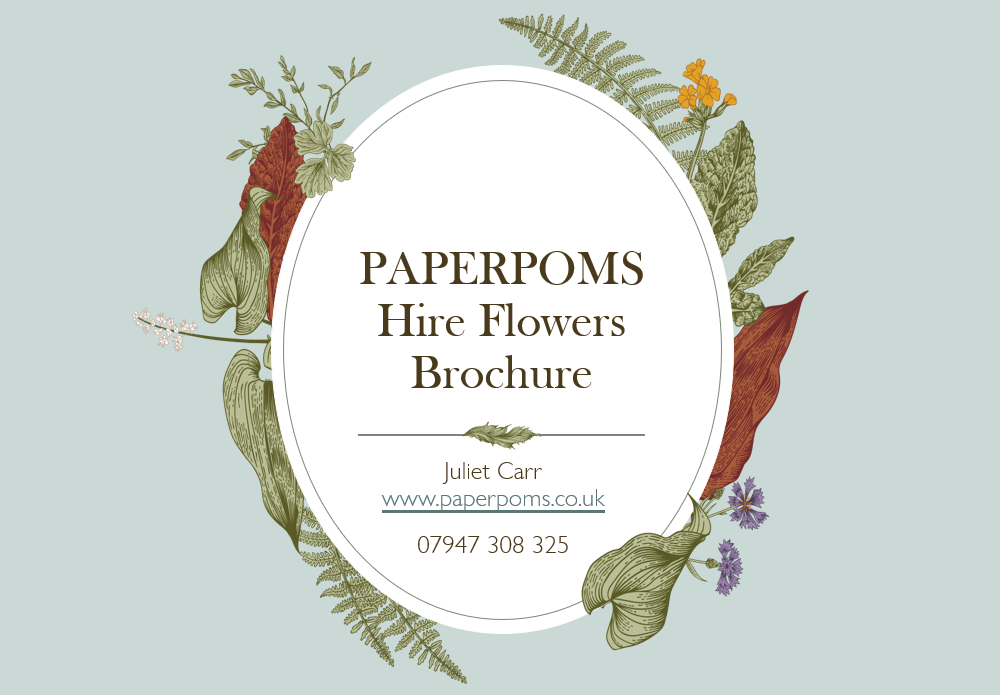 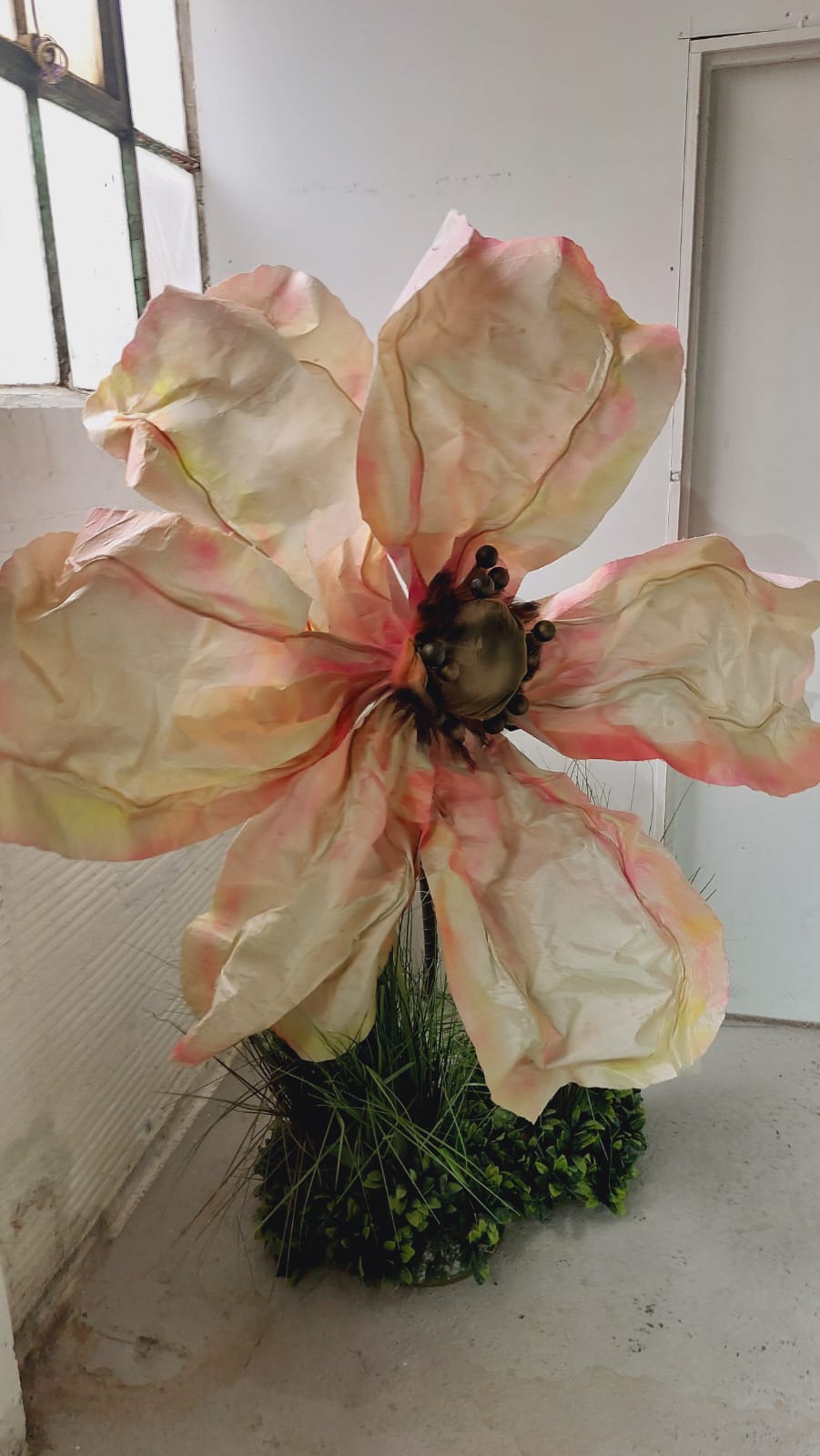 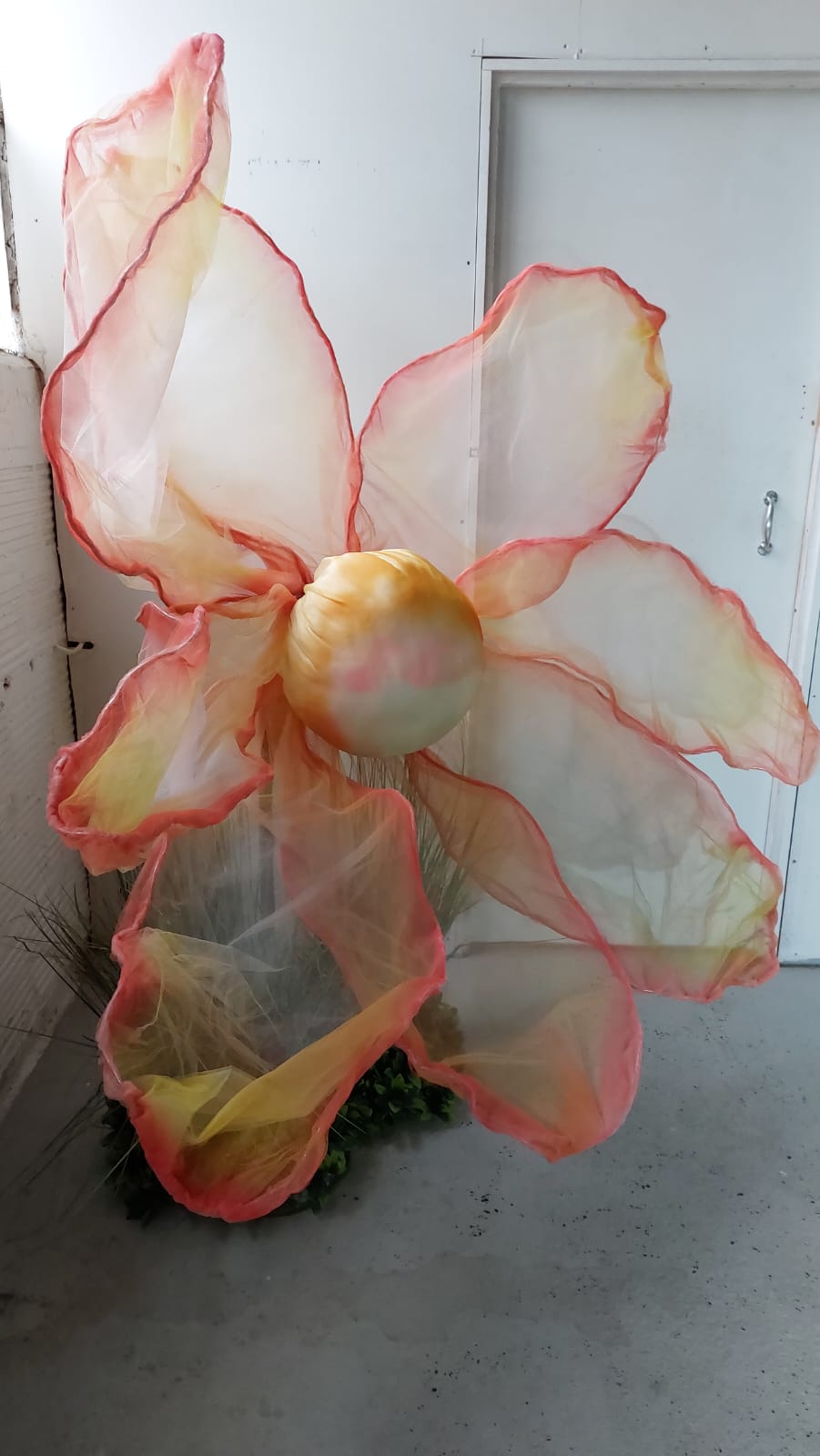 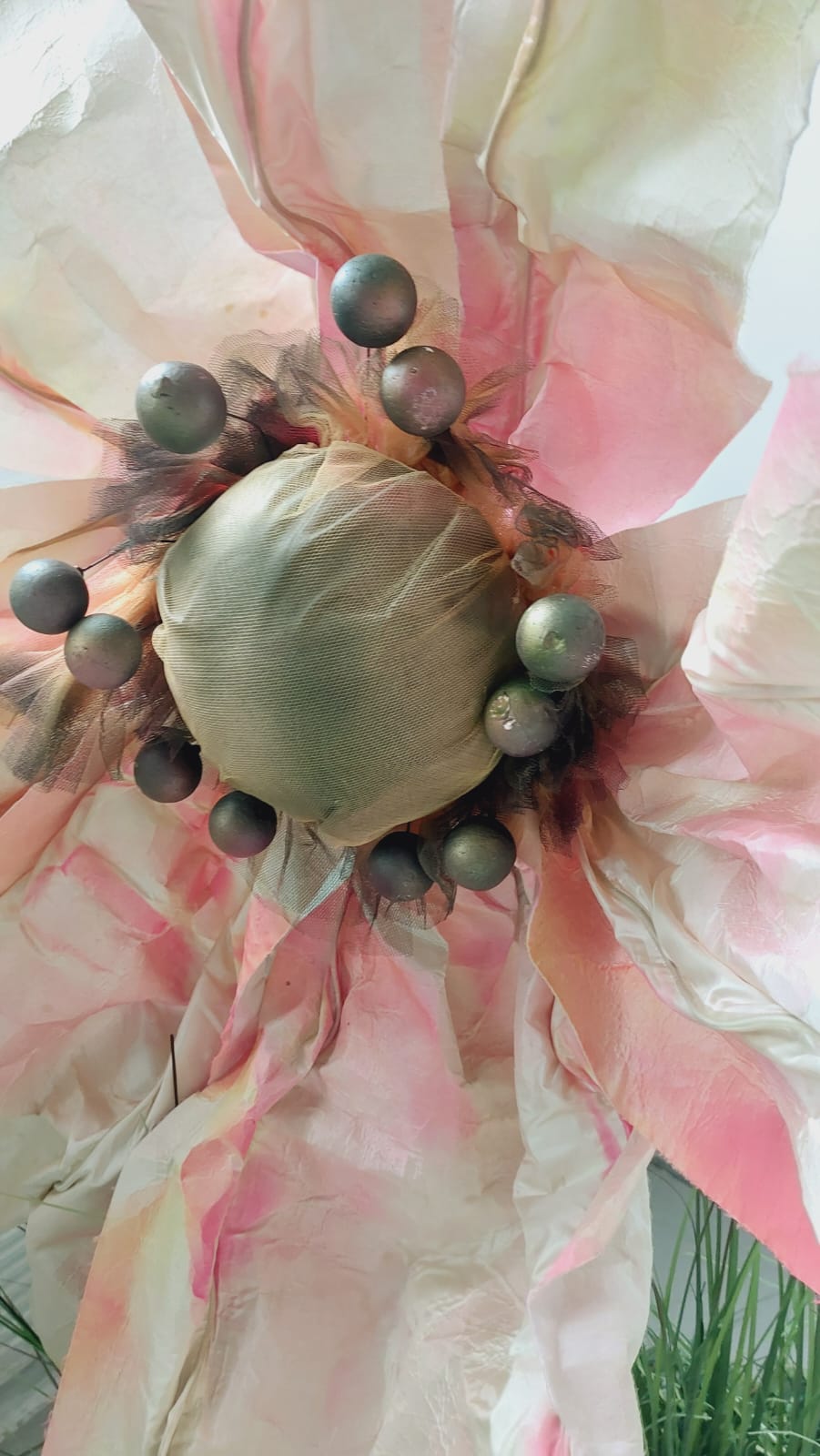 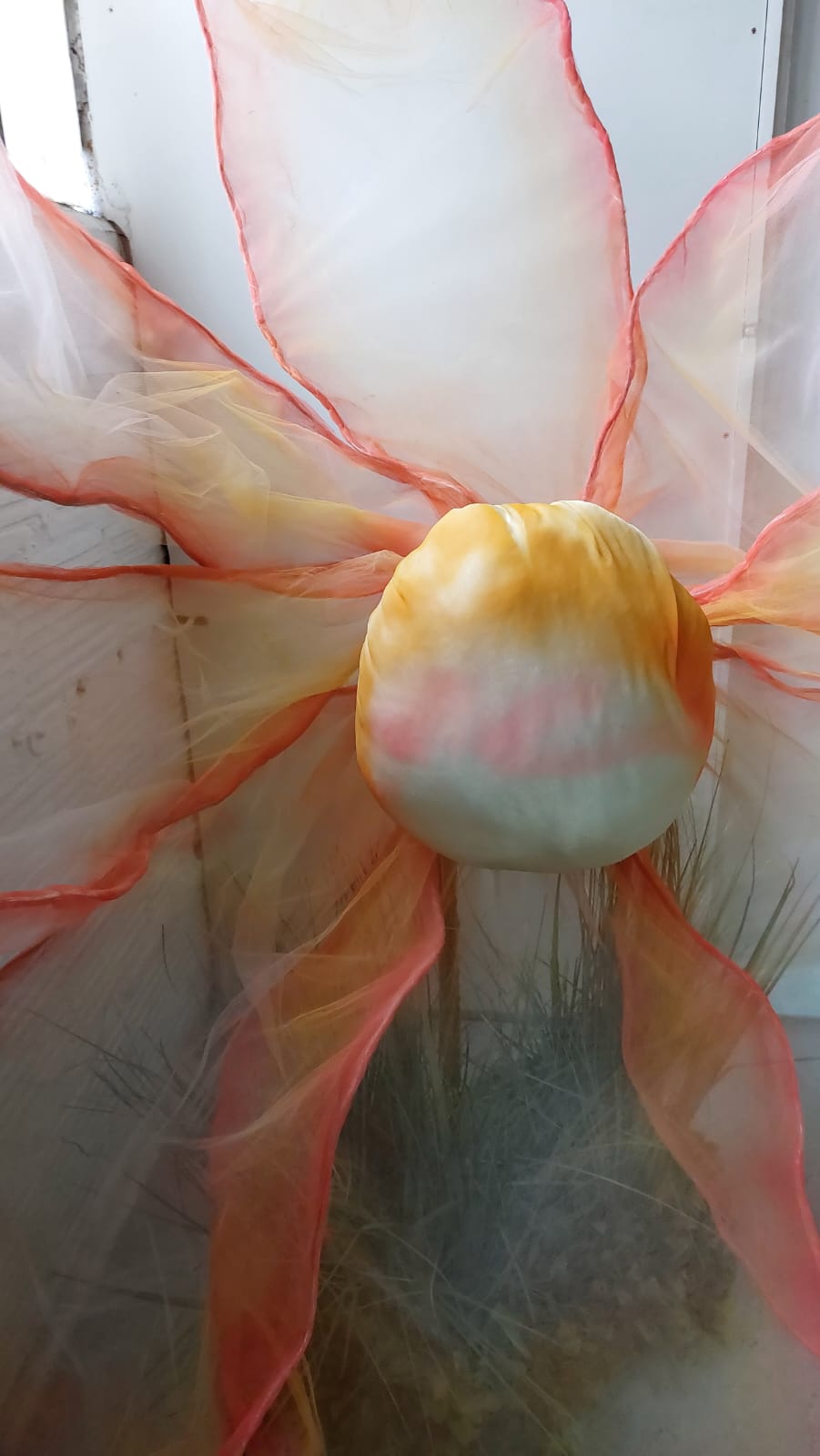 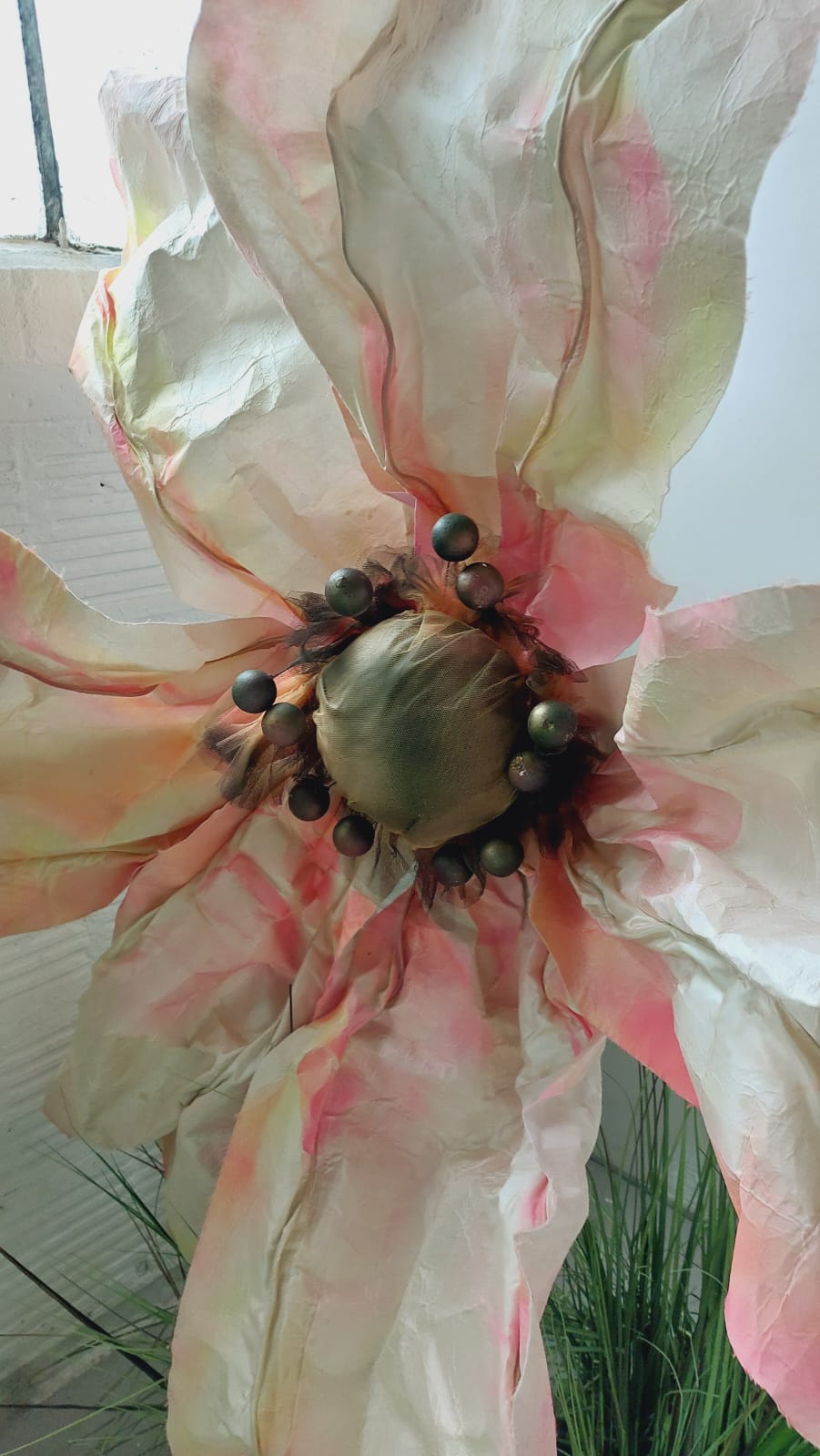 1200mm diameter
Up to 2400mm diameter
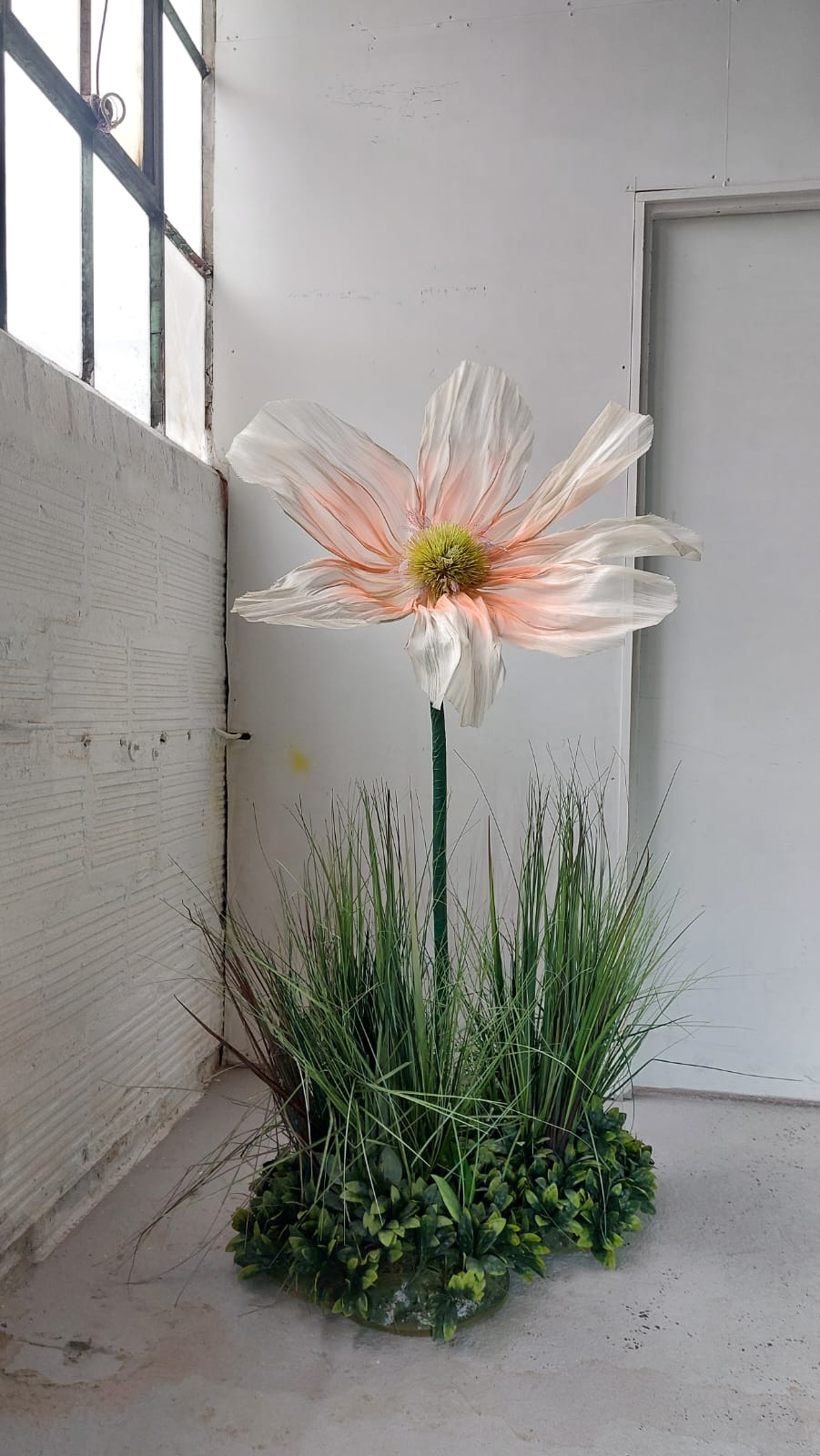 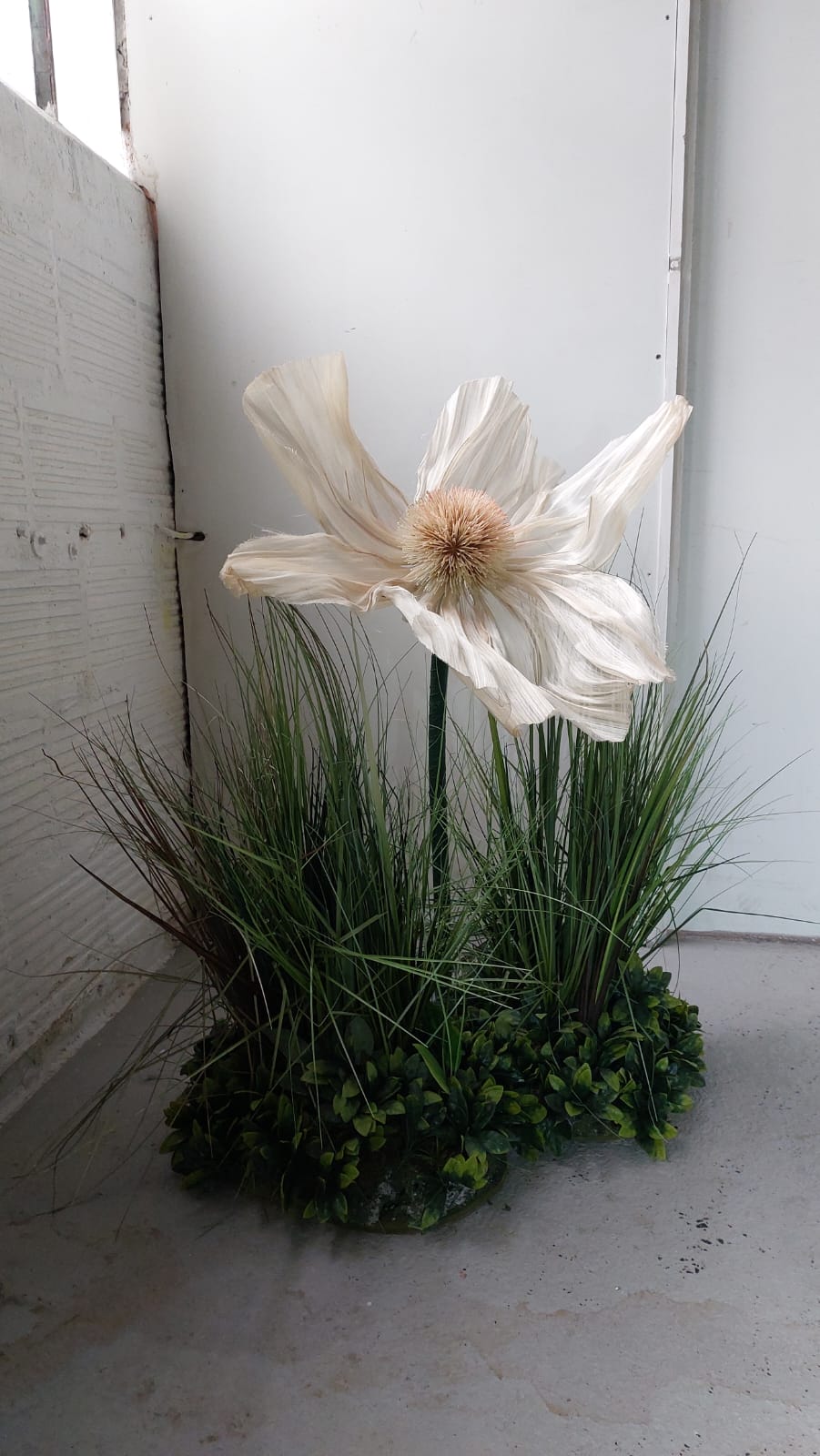 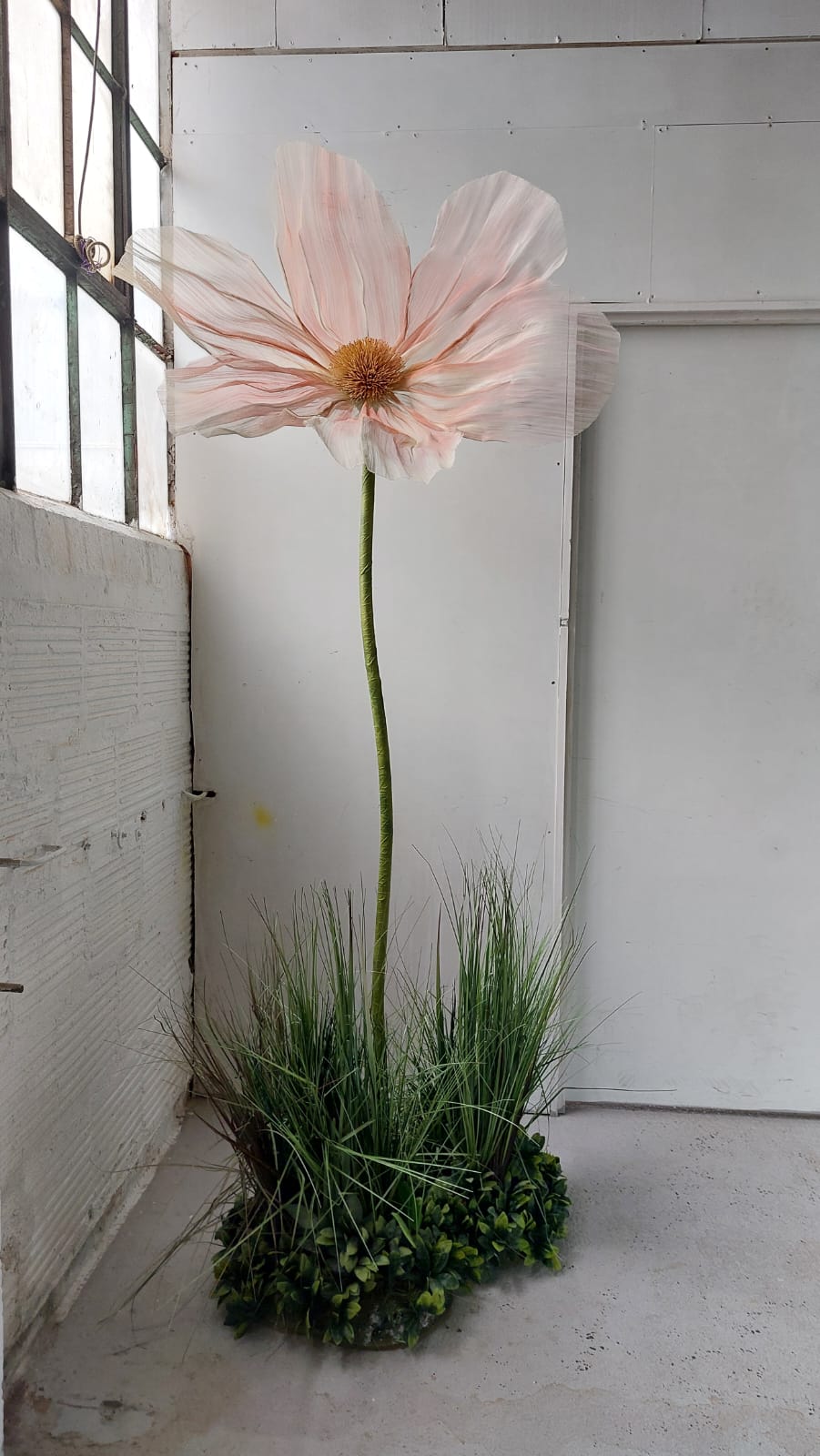 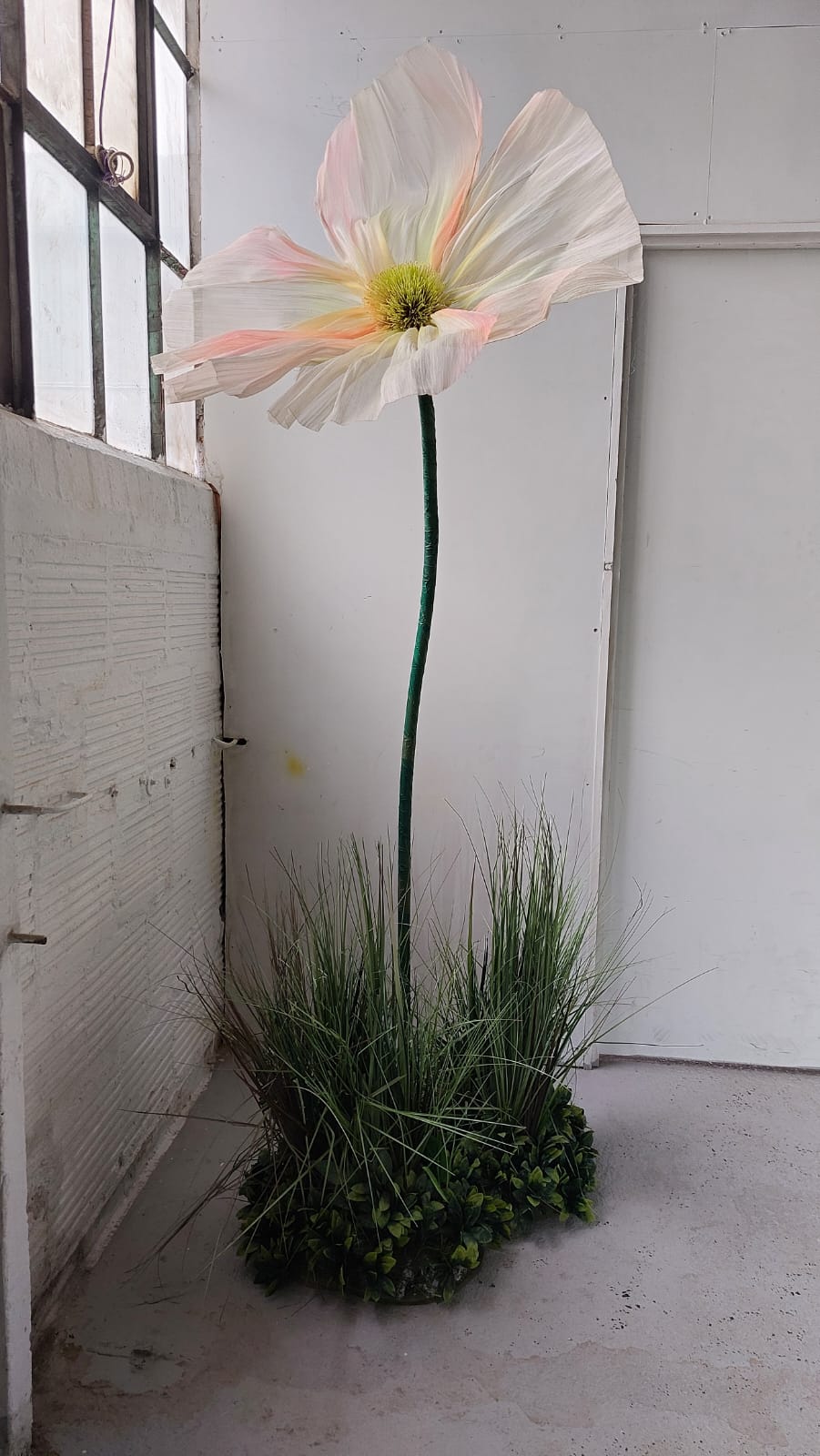 1800mm tall
1300mm tall
1700mm tall
1300mm tall
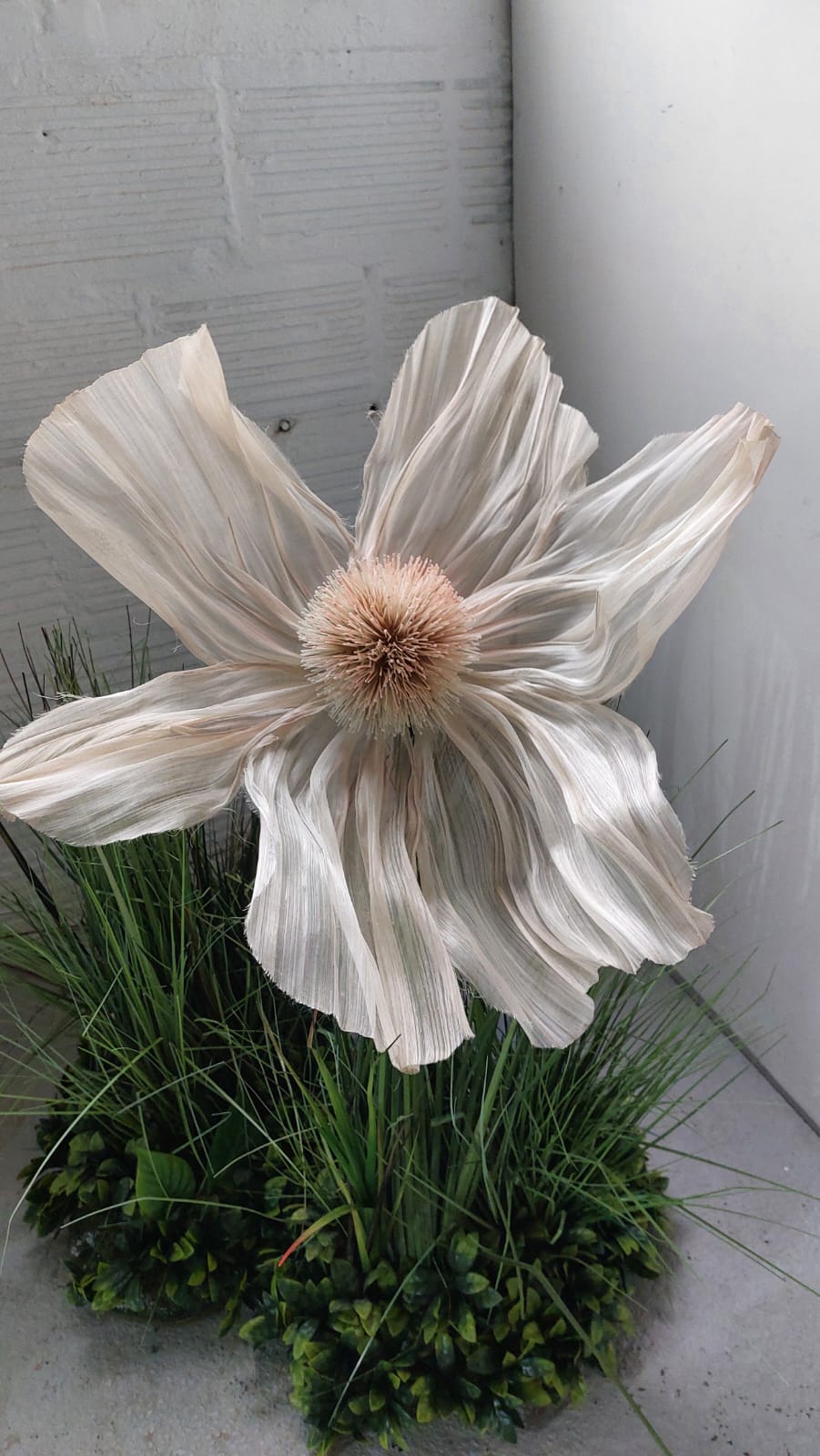 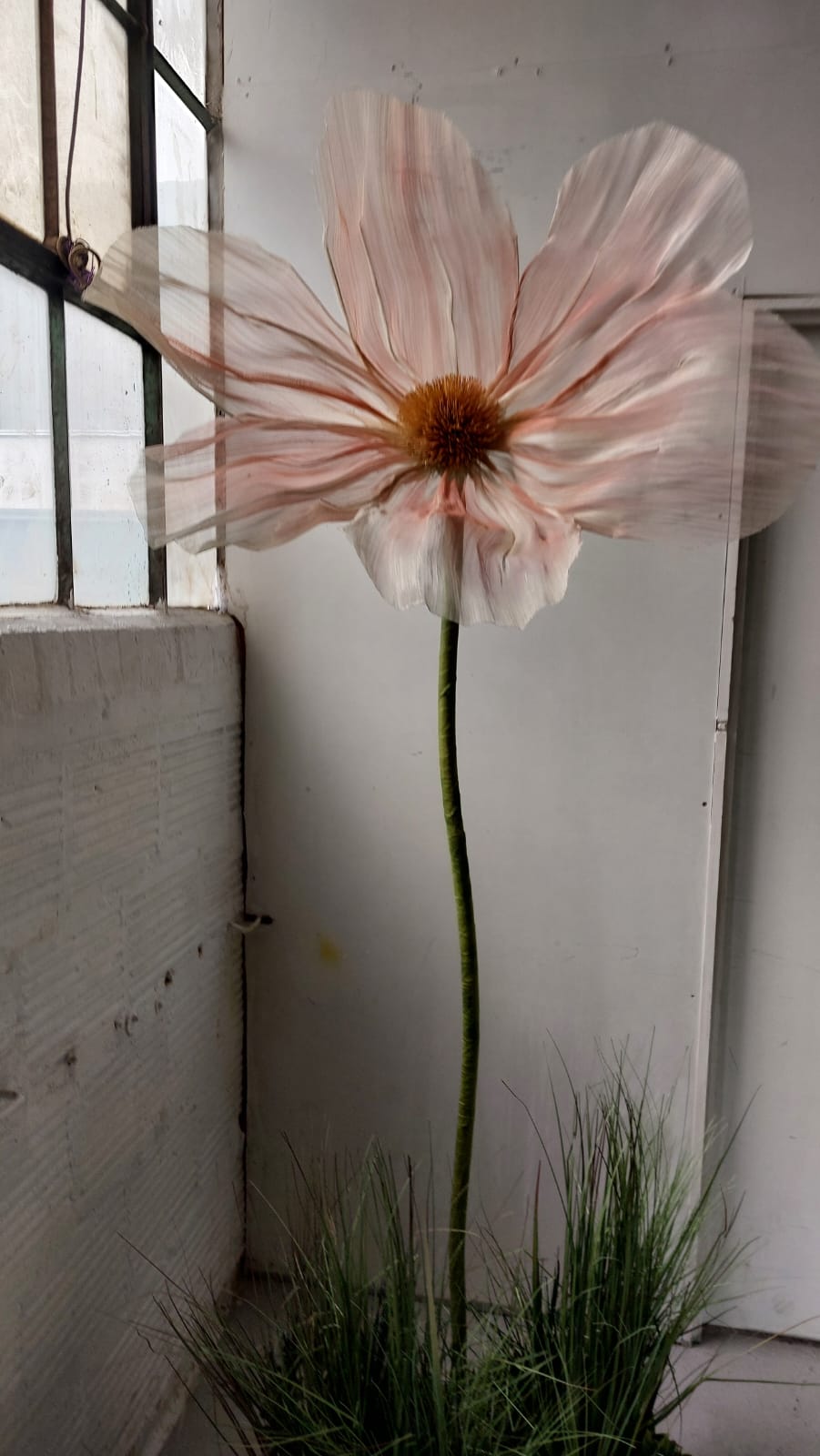 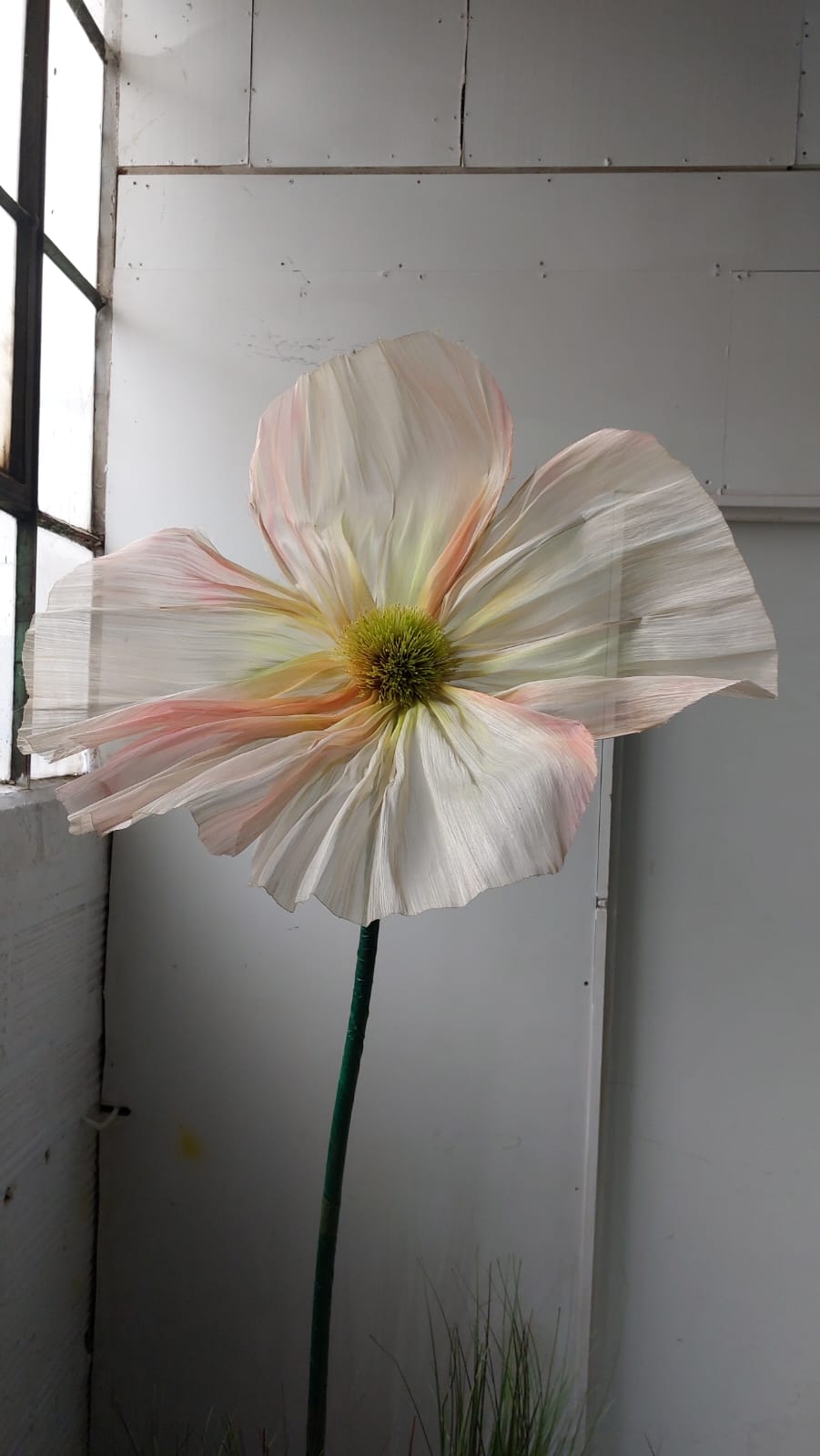 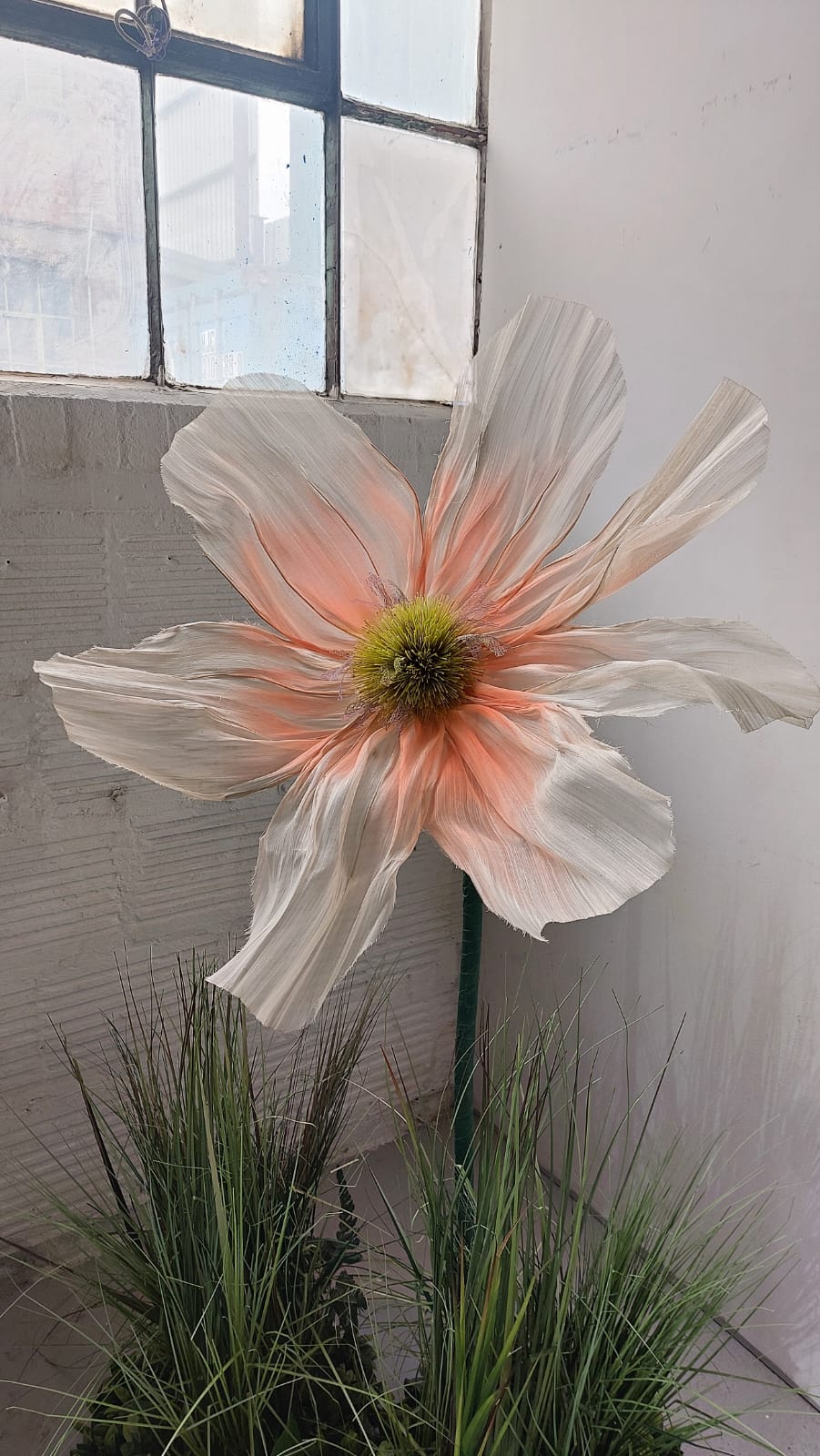 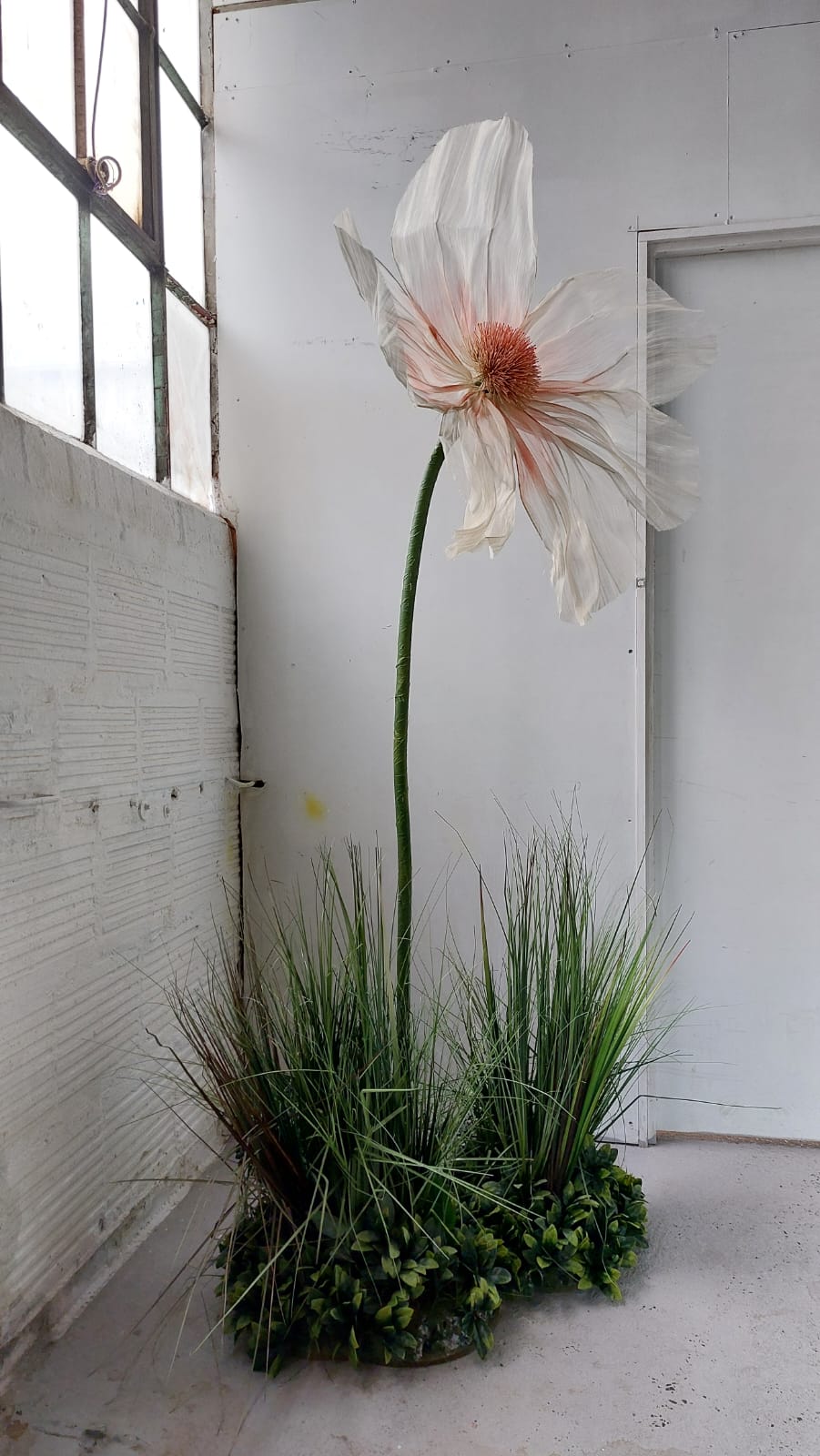 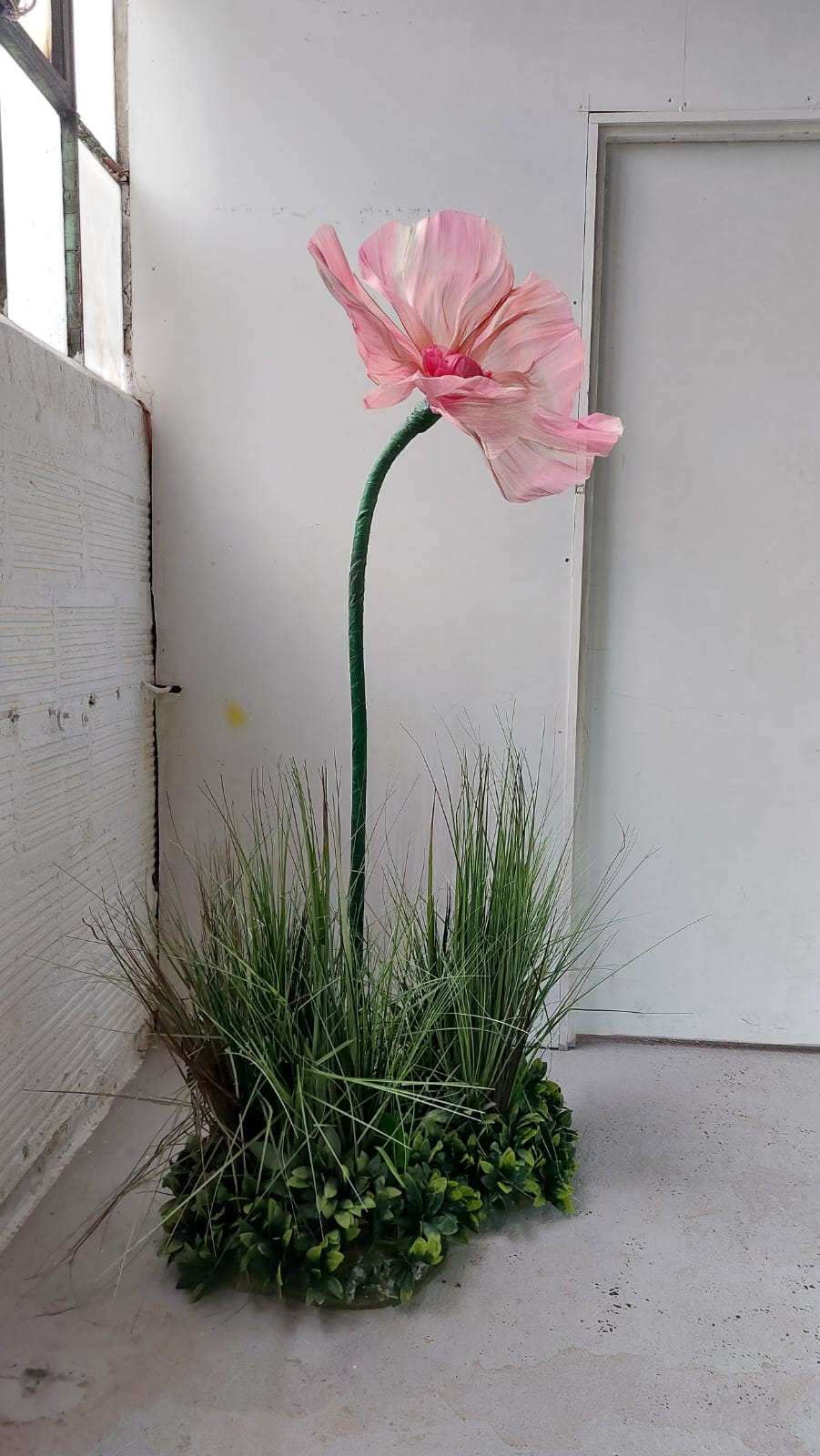 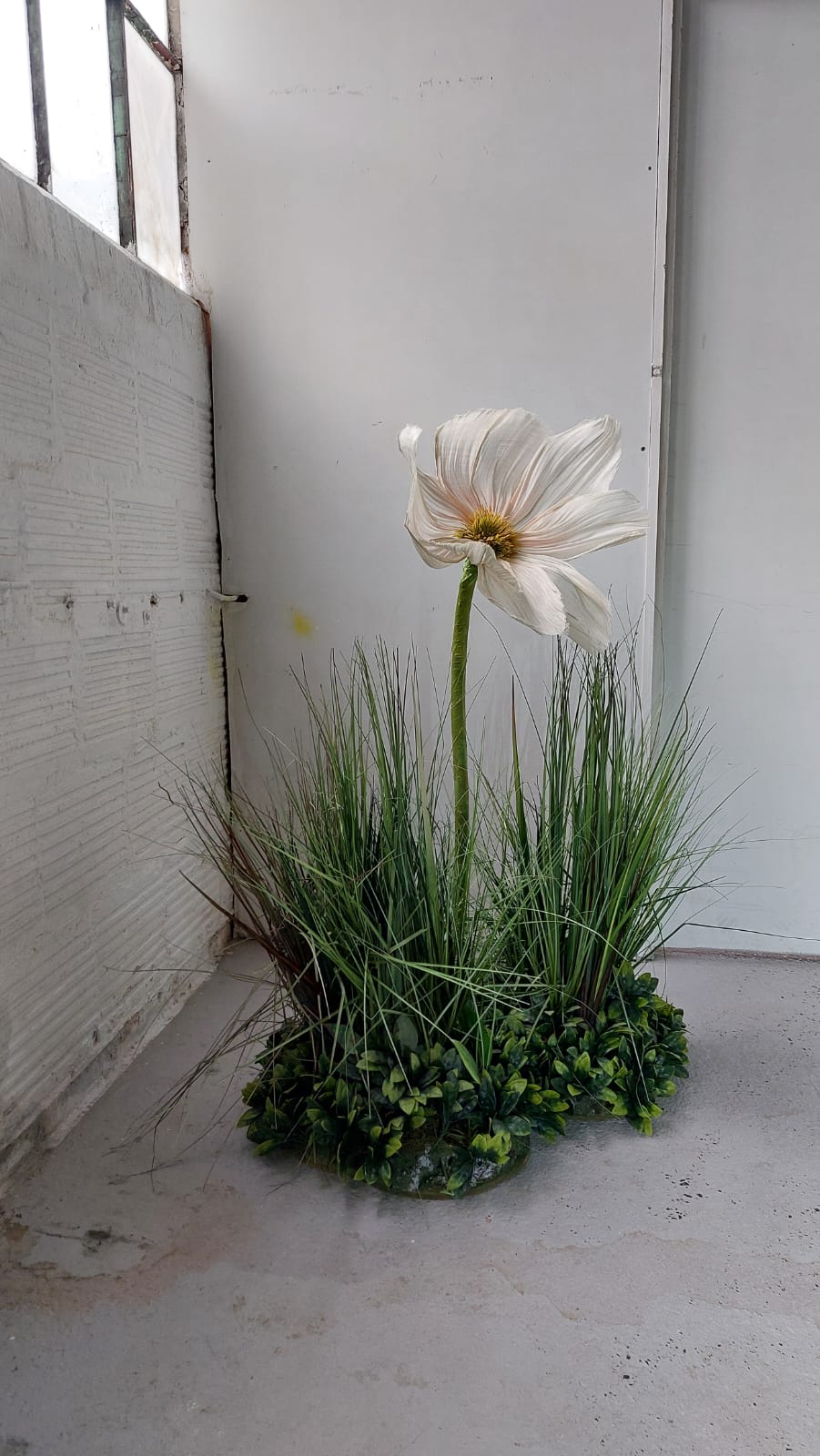 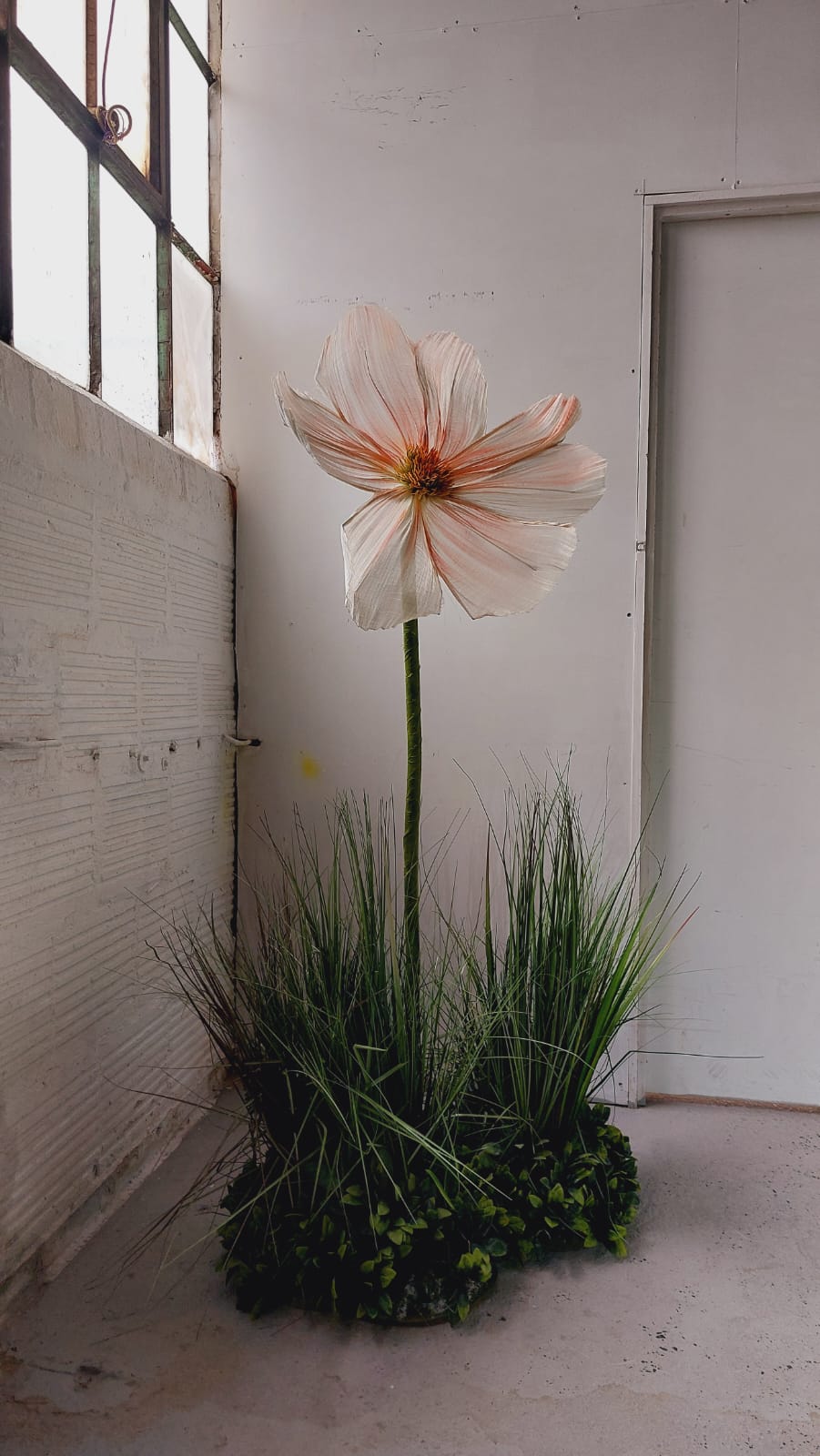 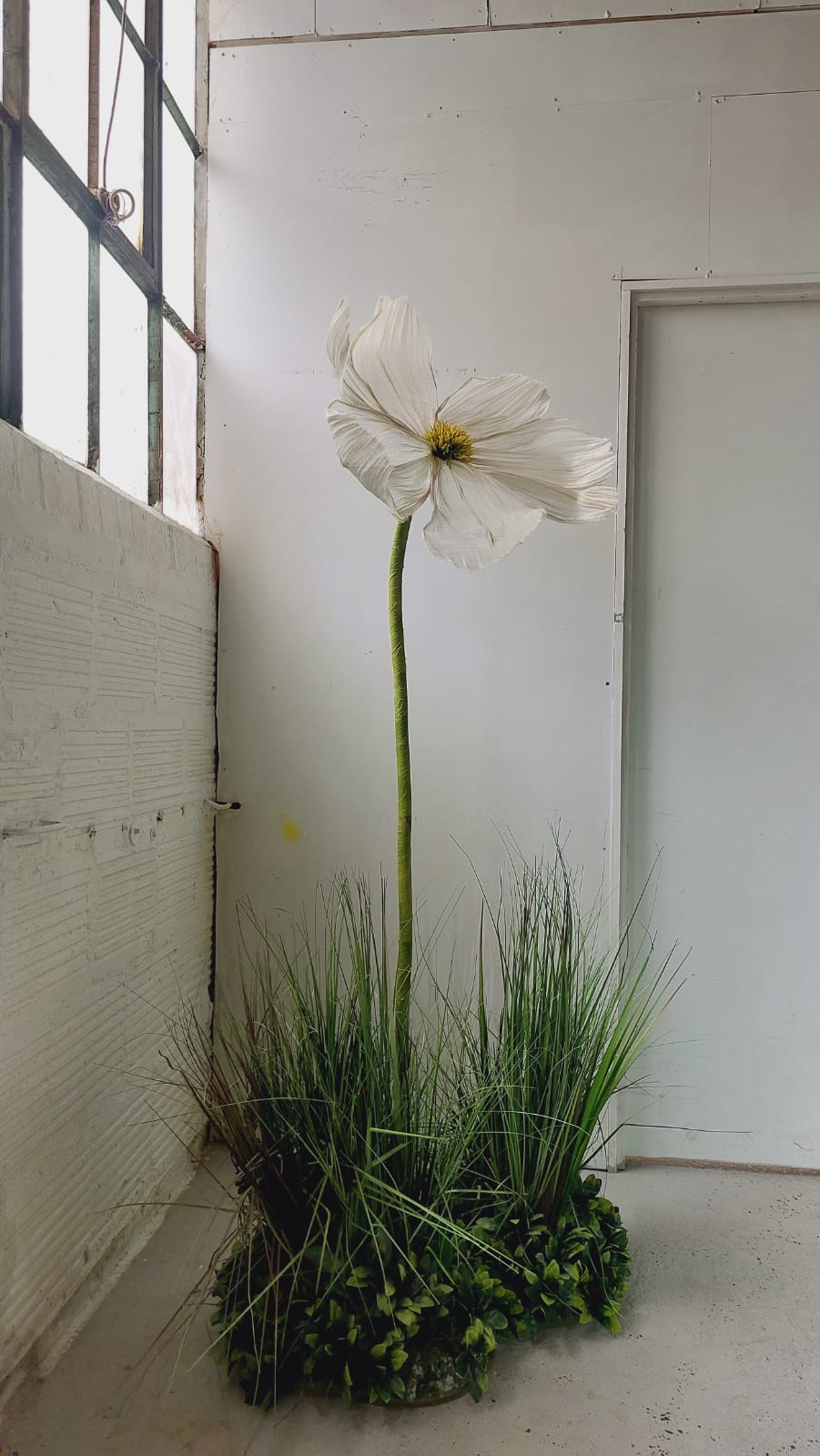 1500mm tall
1500mm tall
900mm tall
1400mm tall
1450mm tall
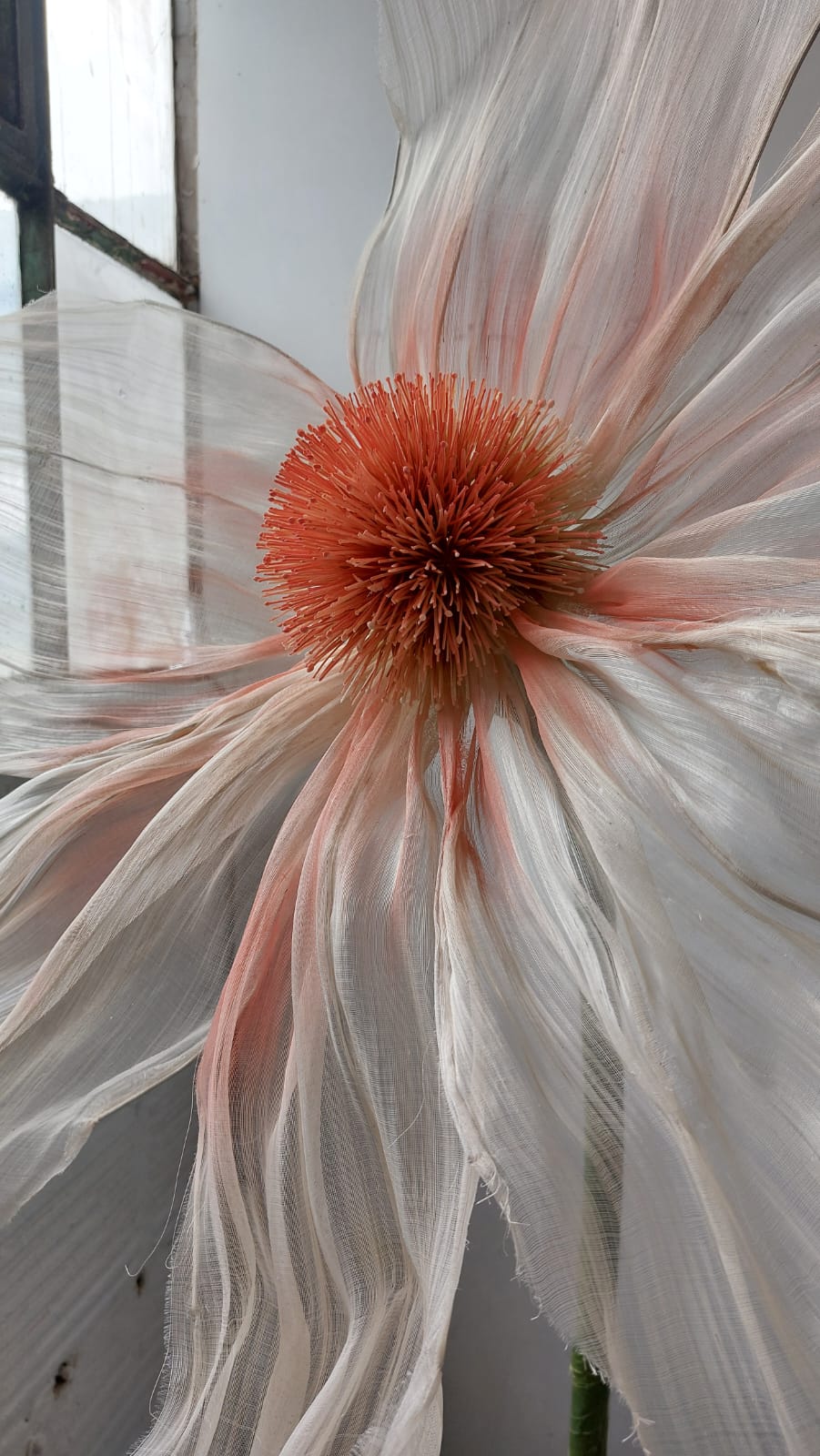 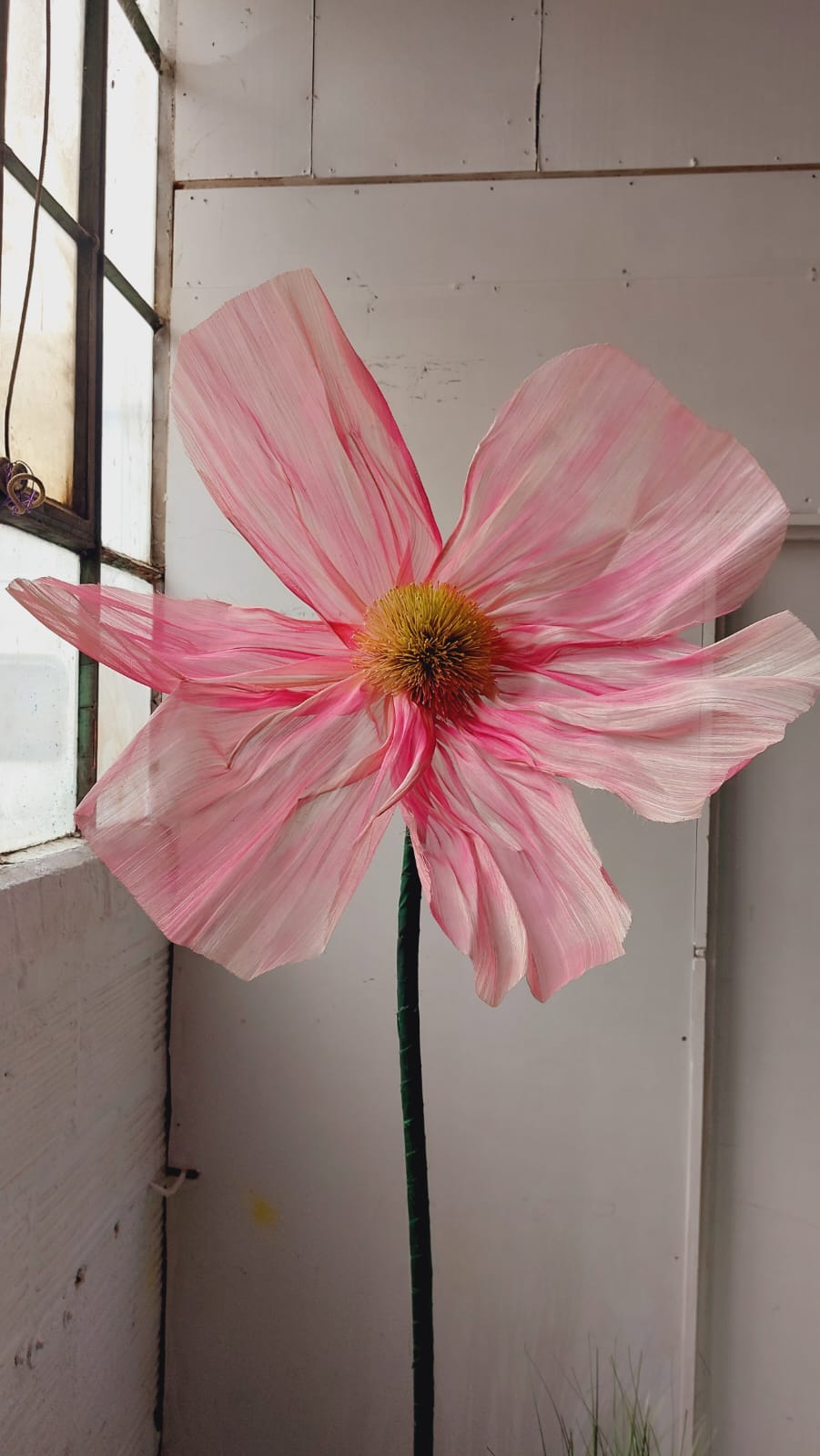 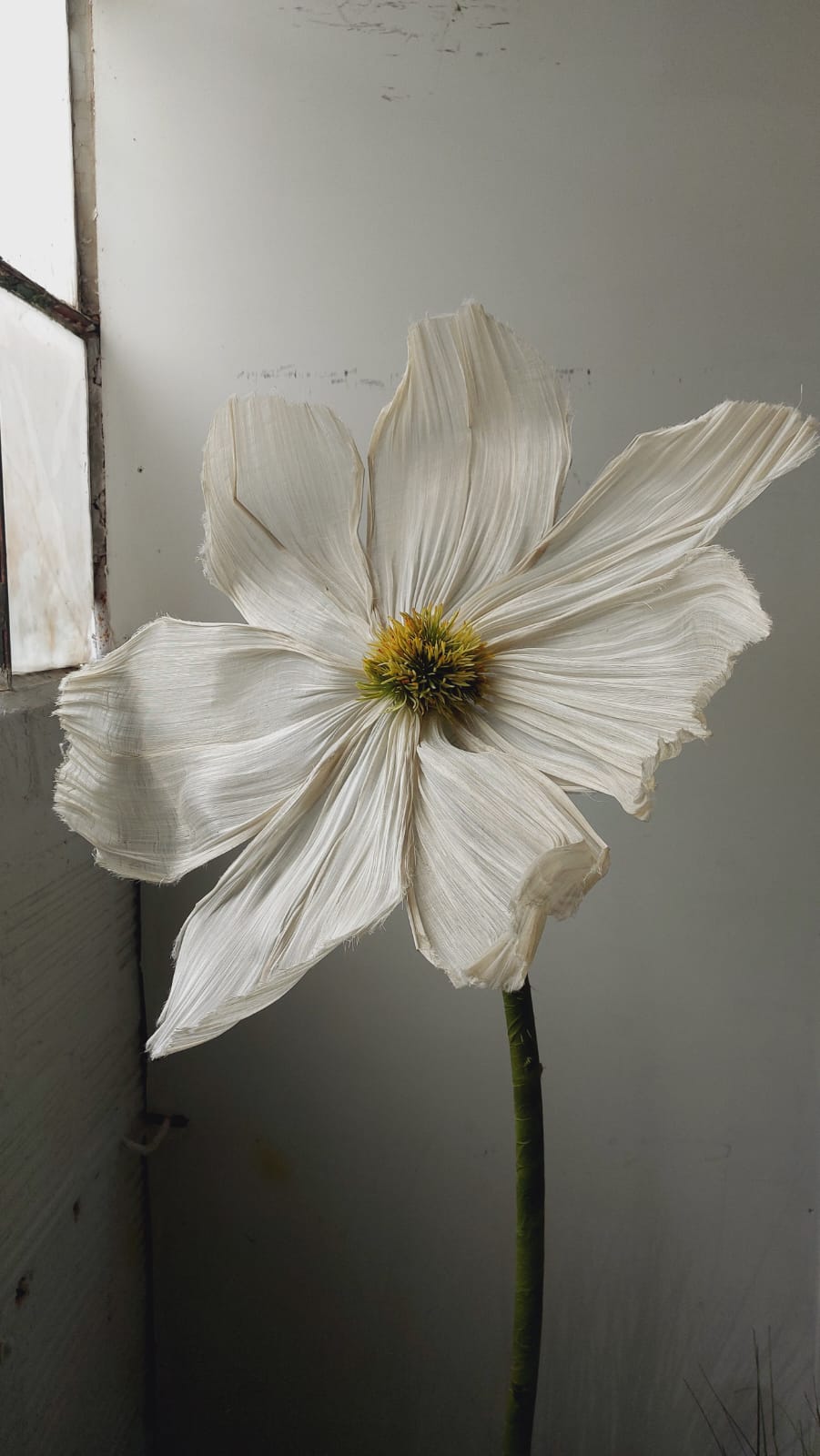 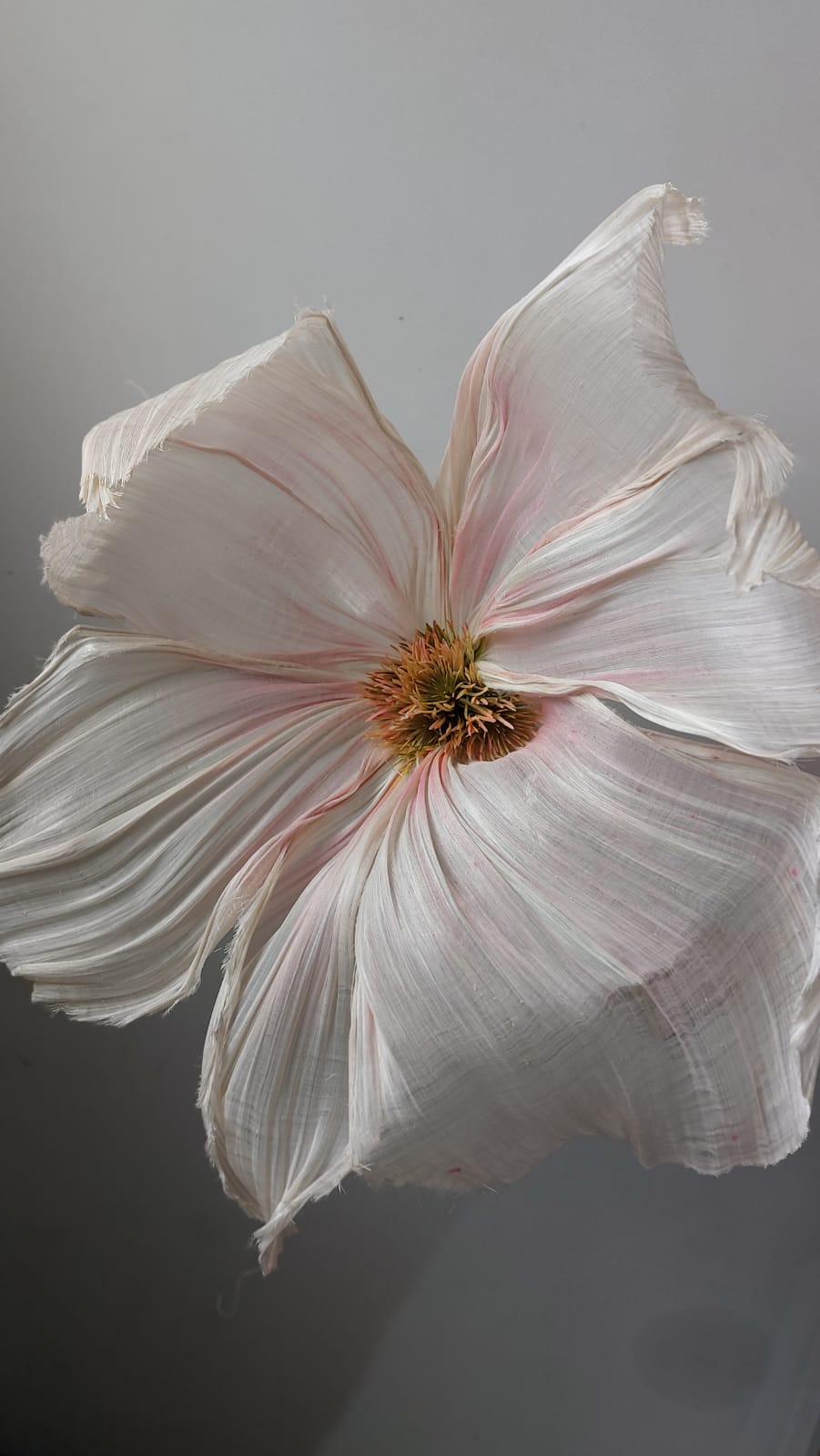 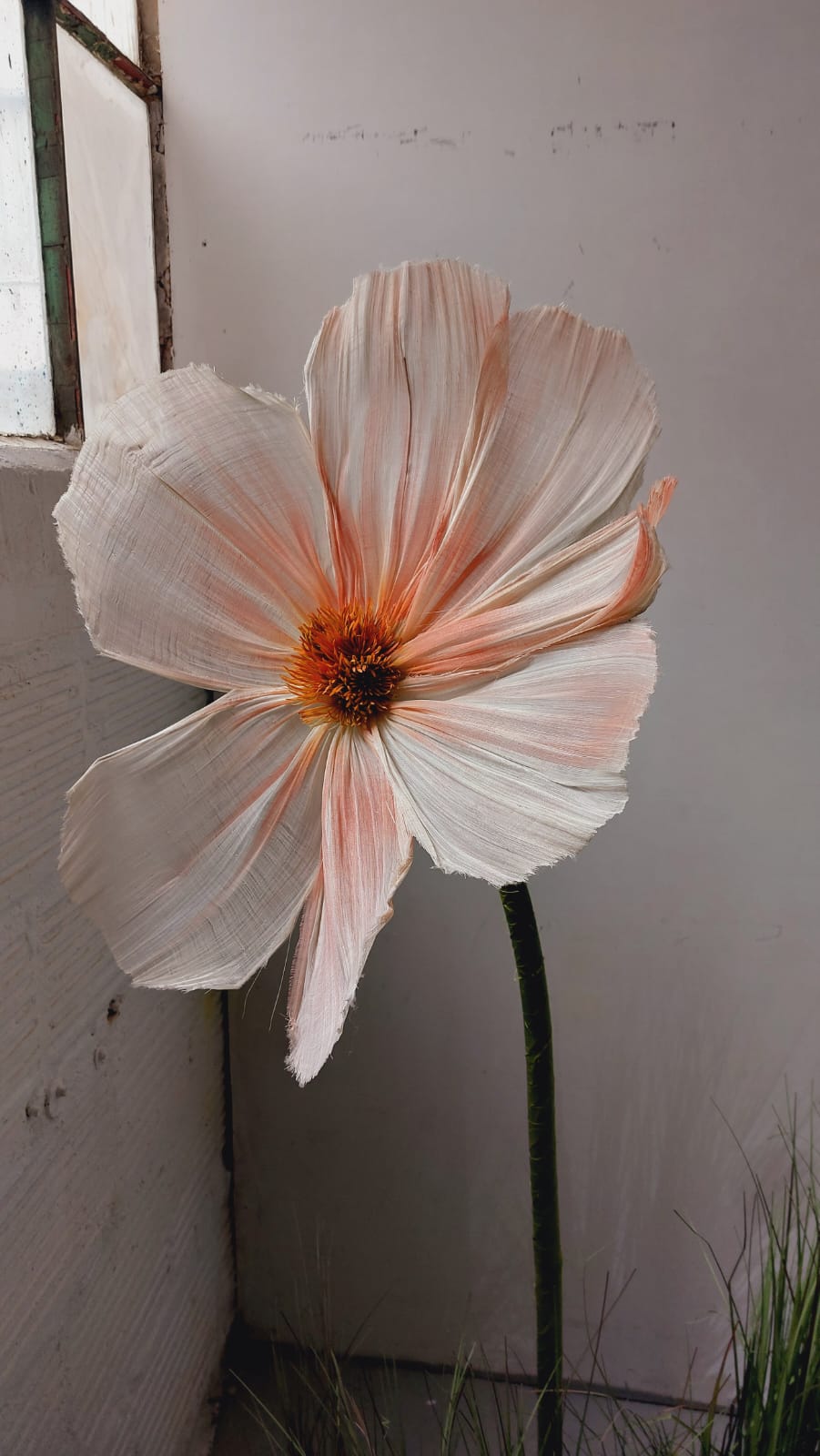 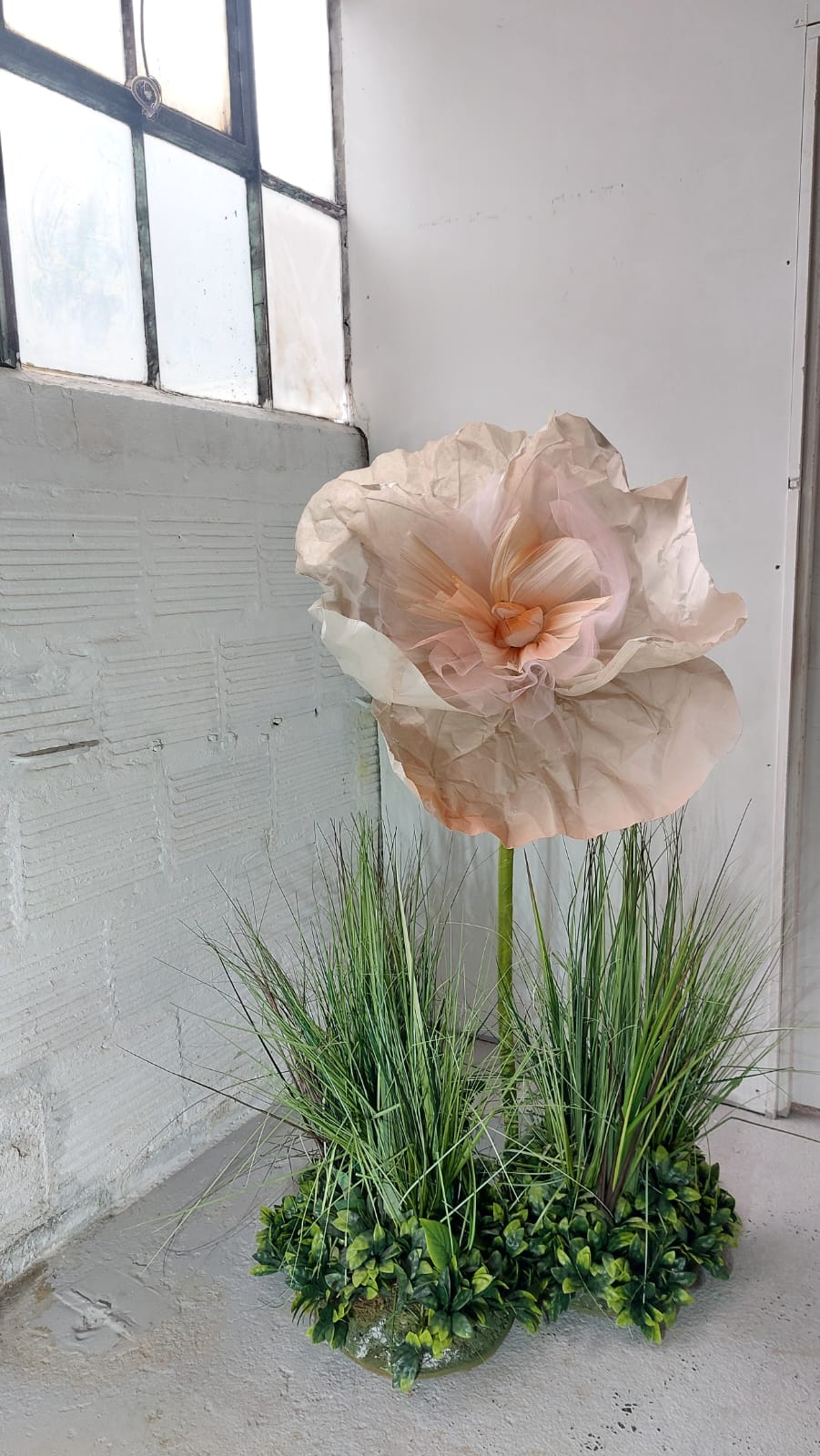 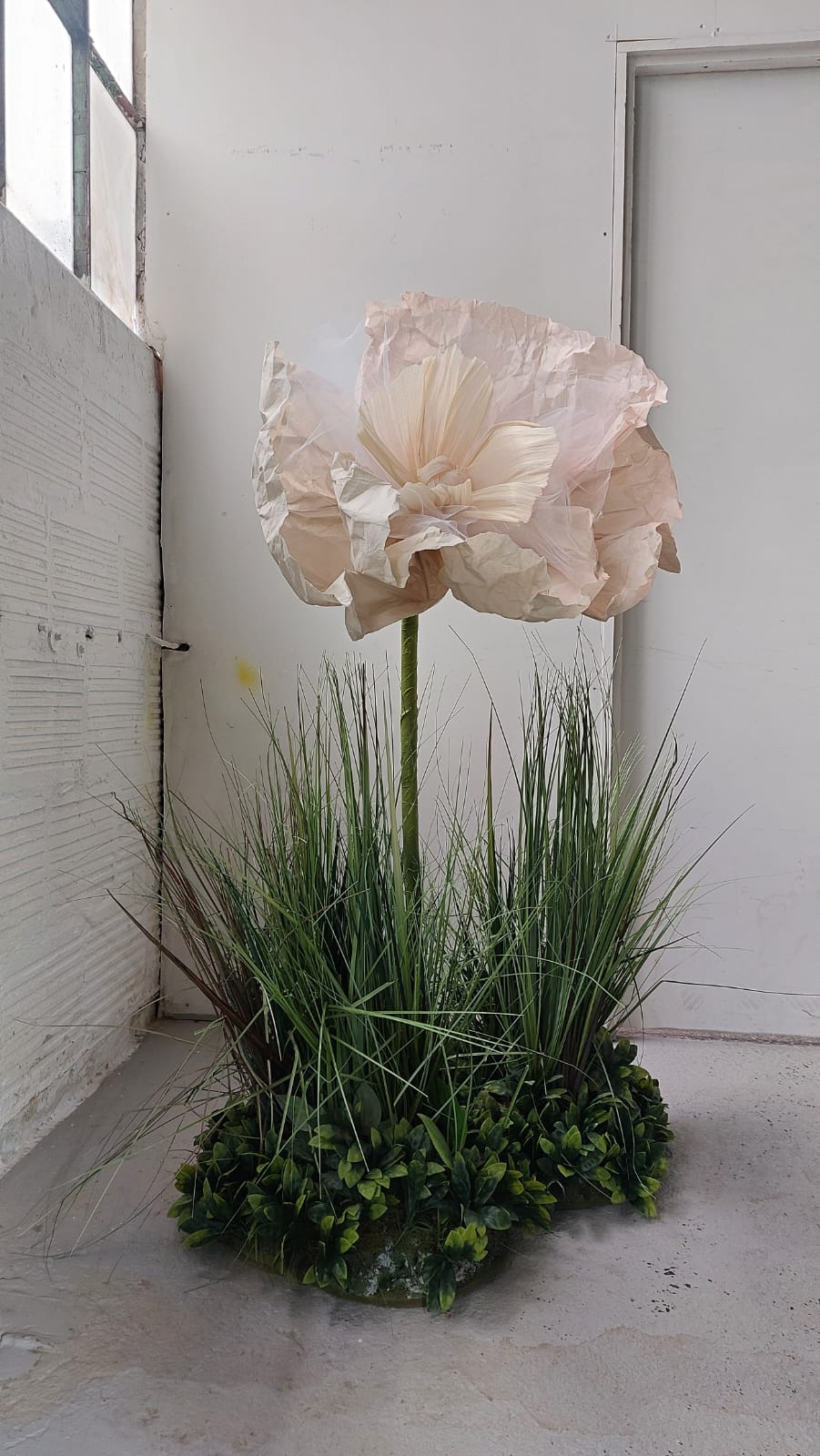 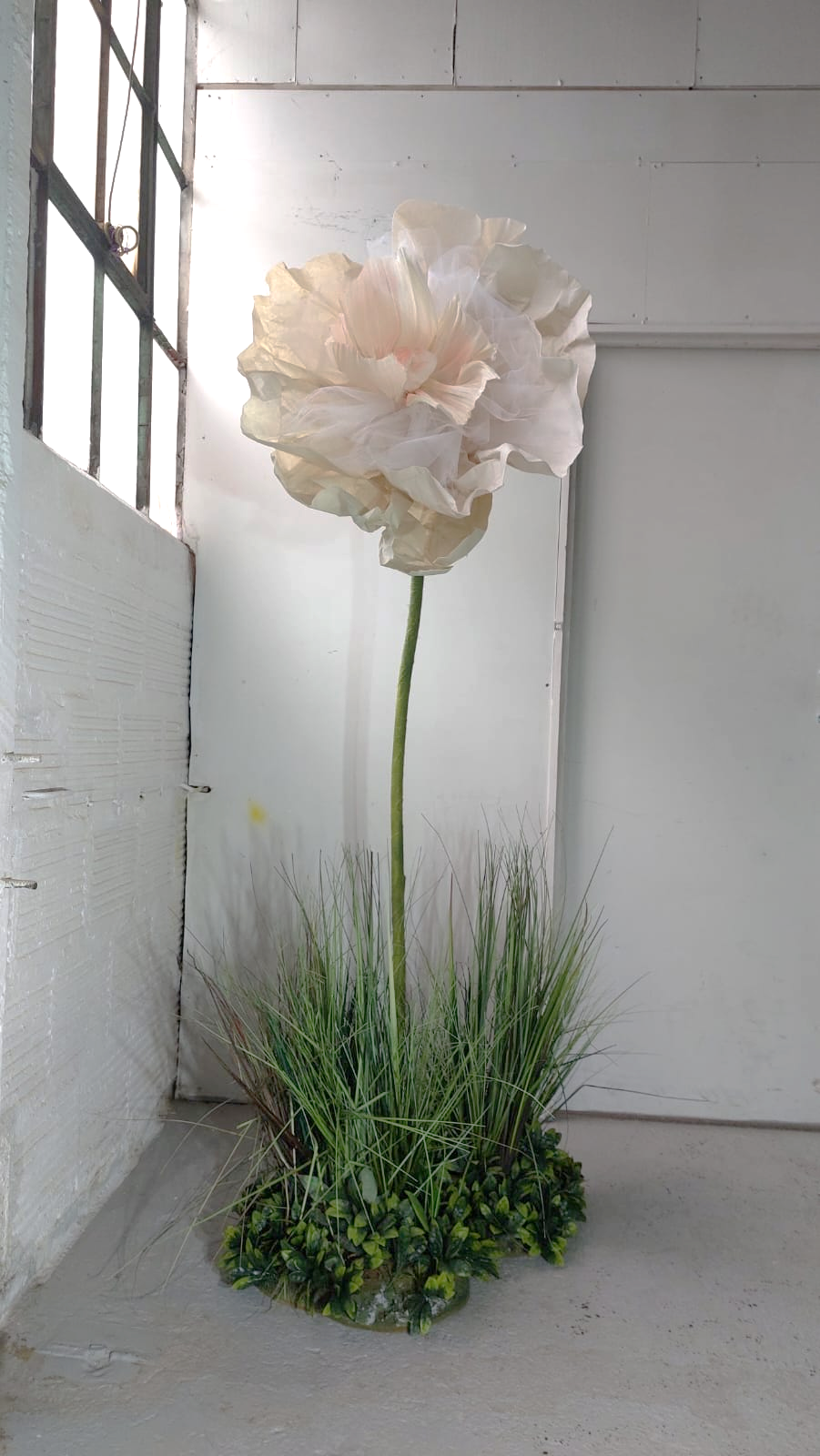 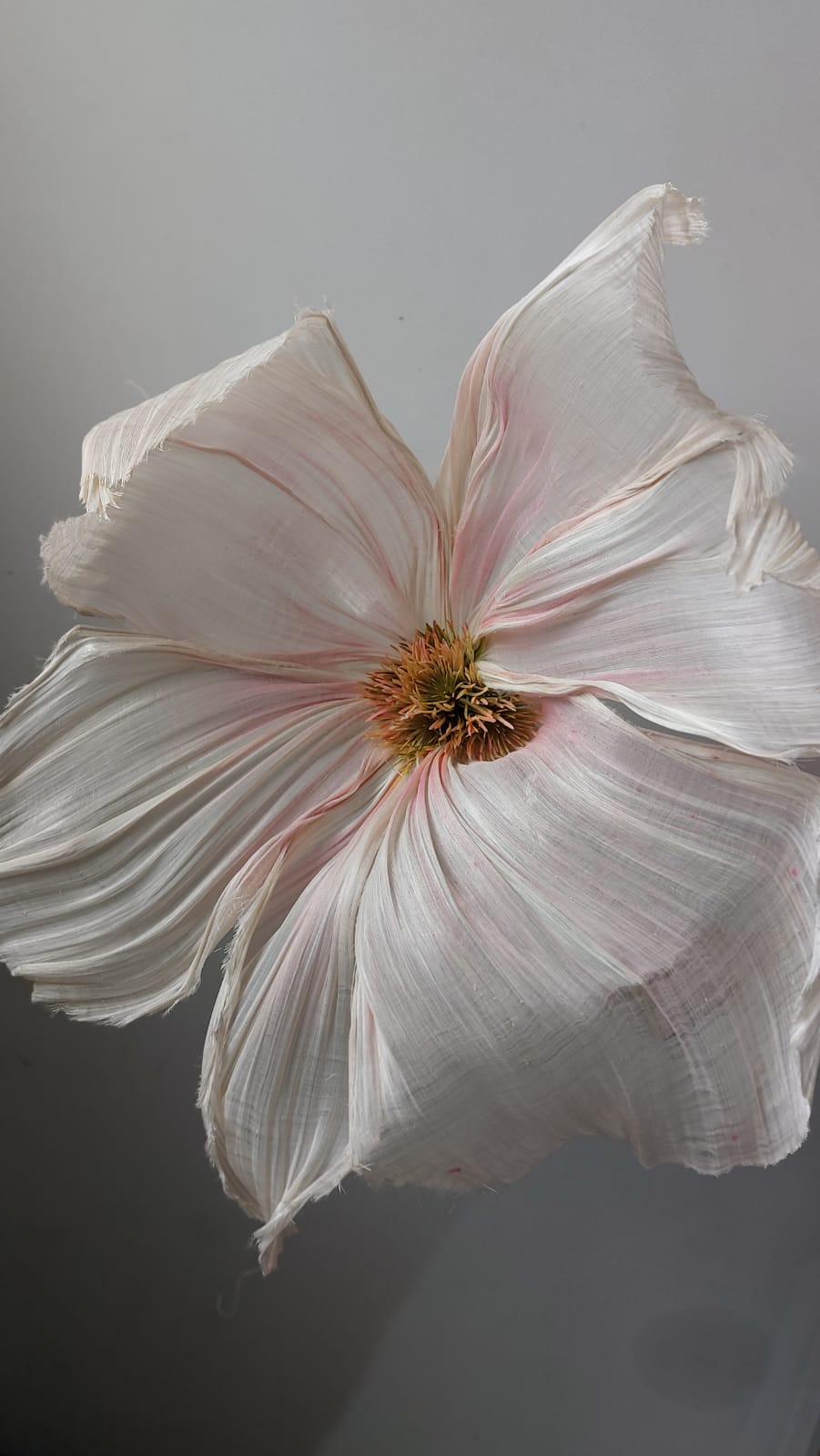 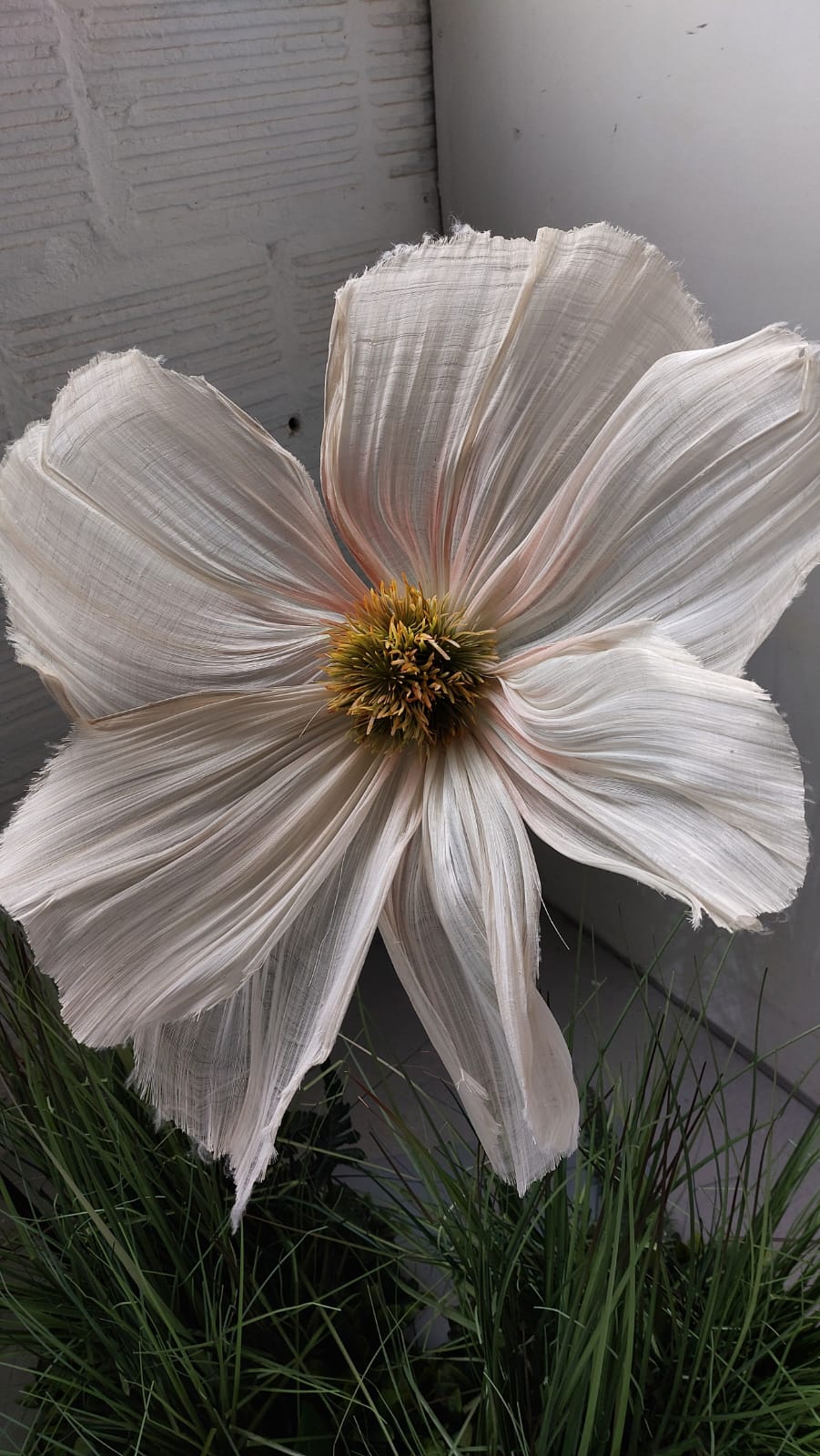 Tie on flowers 300mm diameter heads
1000mm tall
1300mm tall
1800mm tall
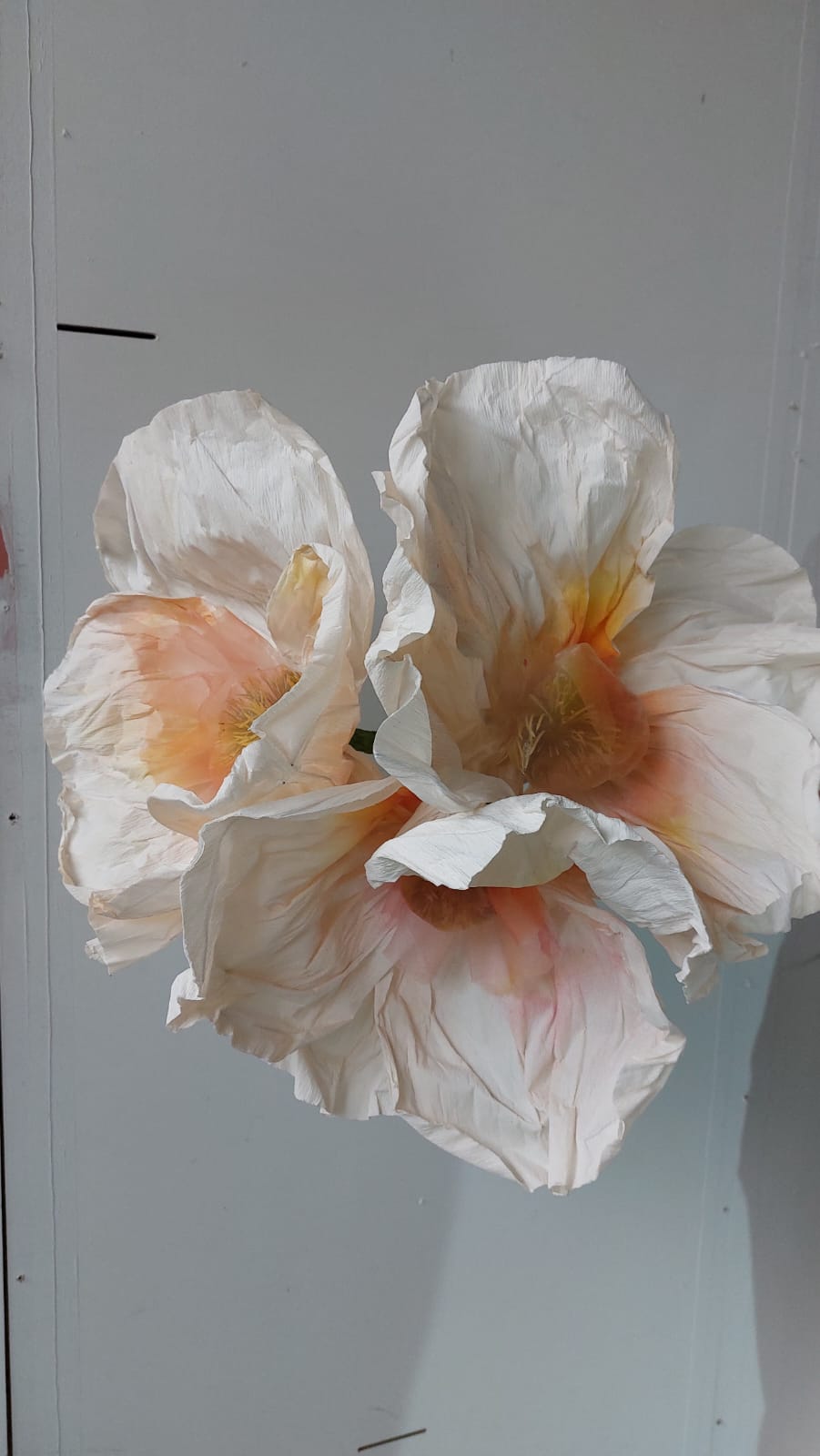 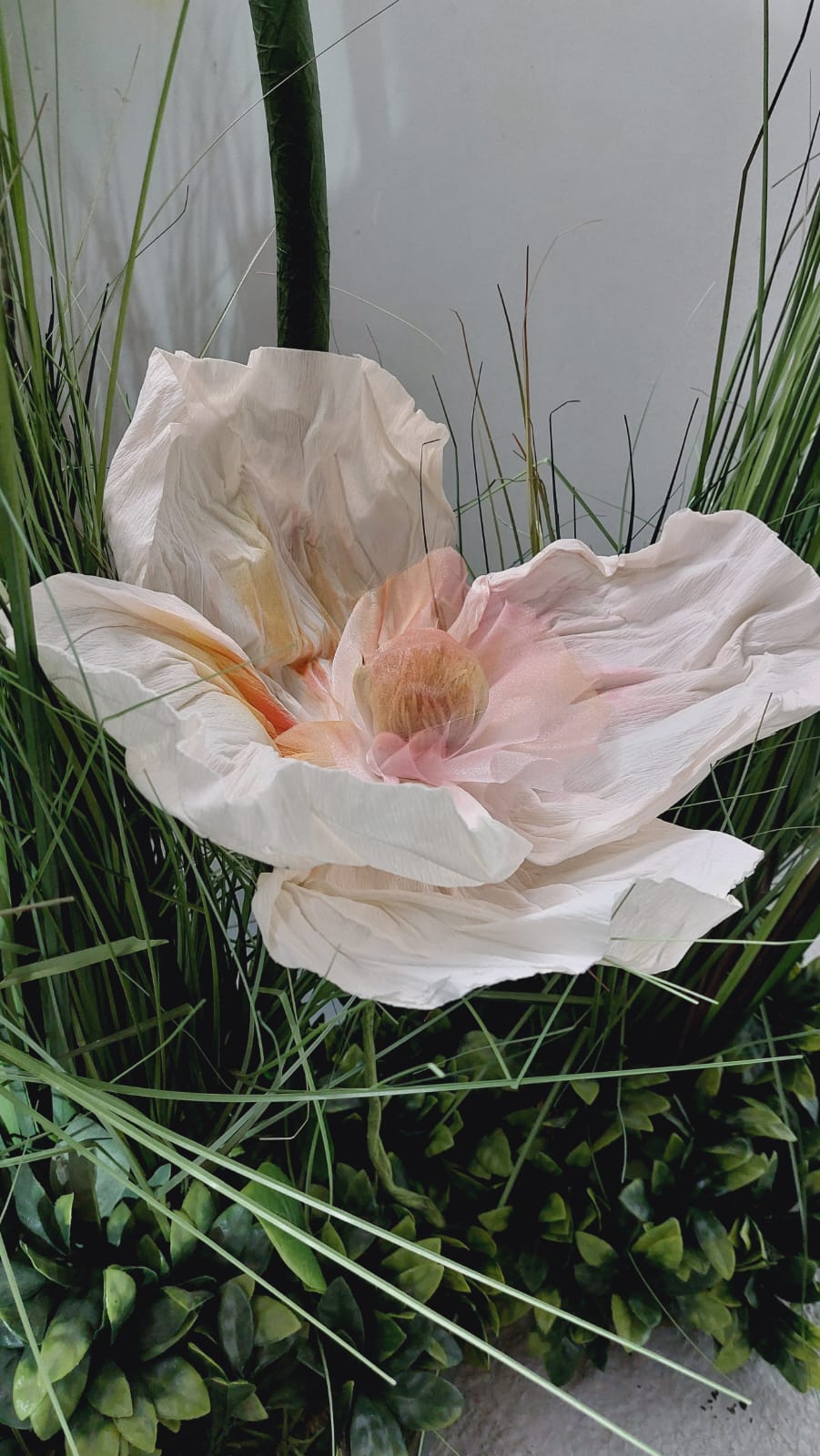 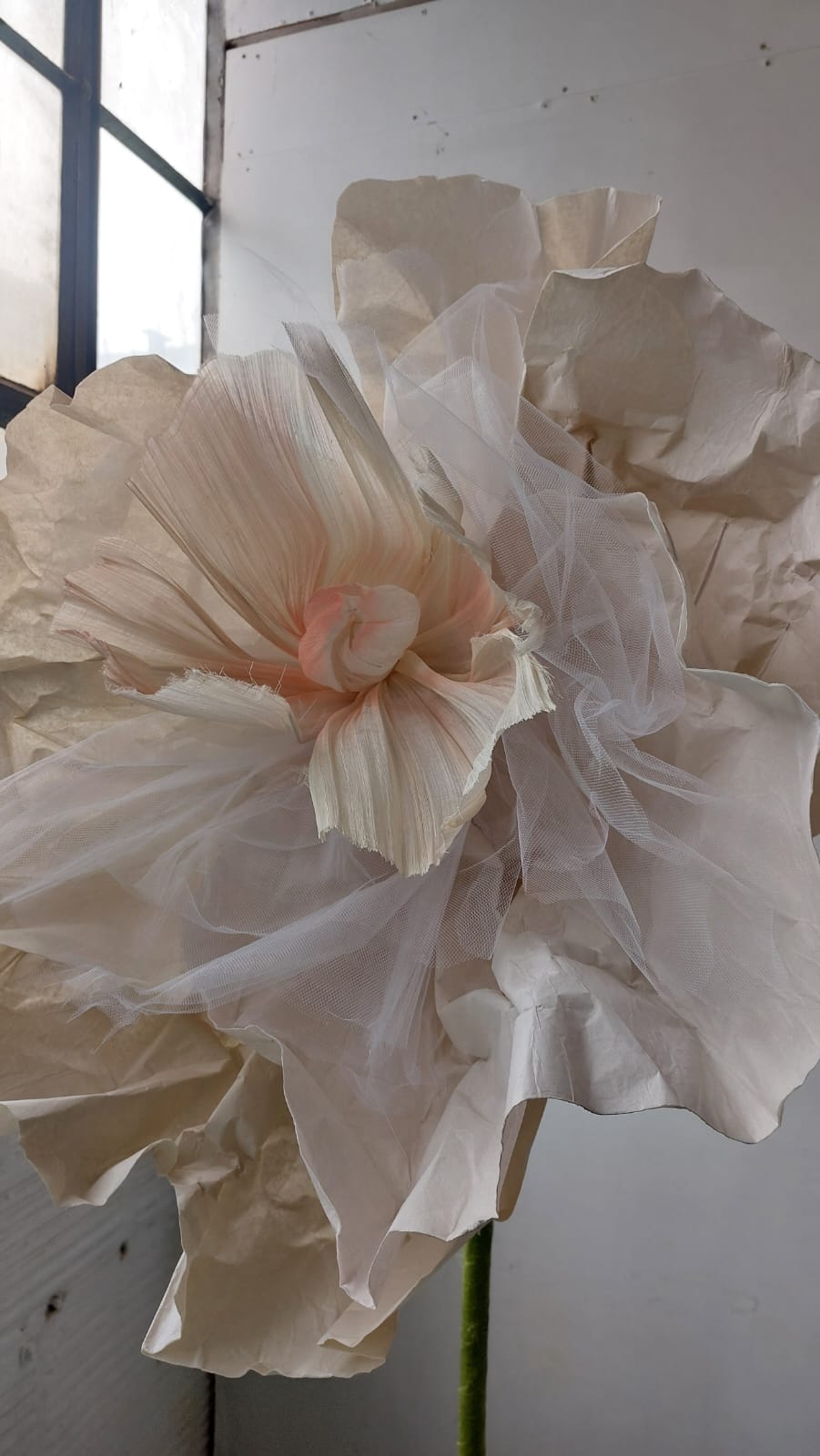 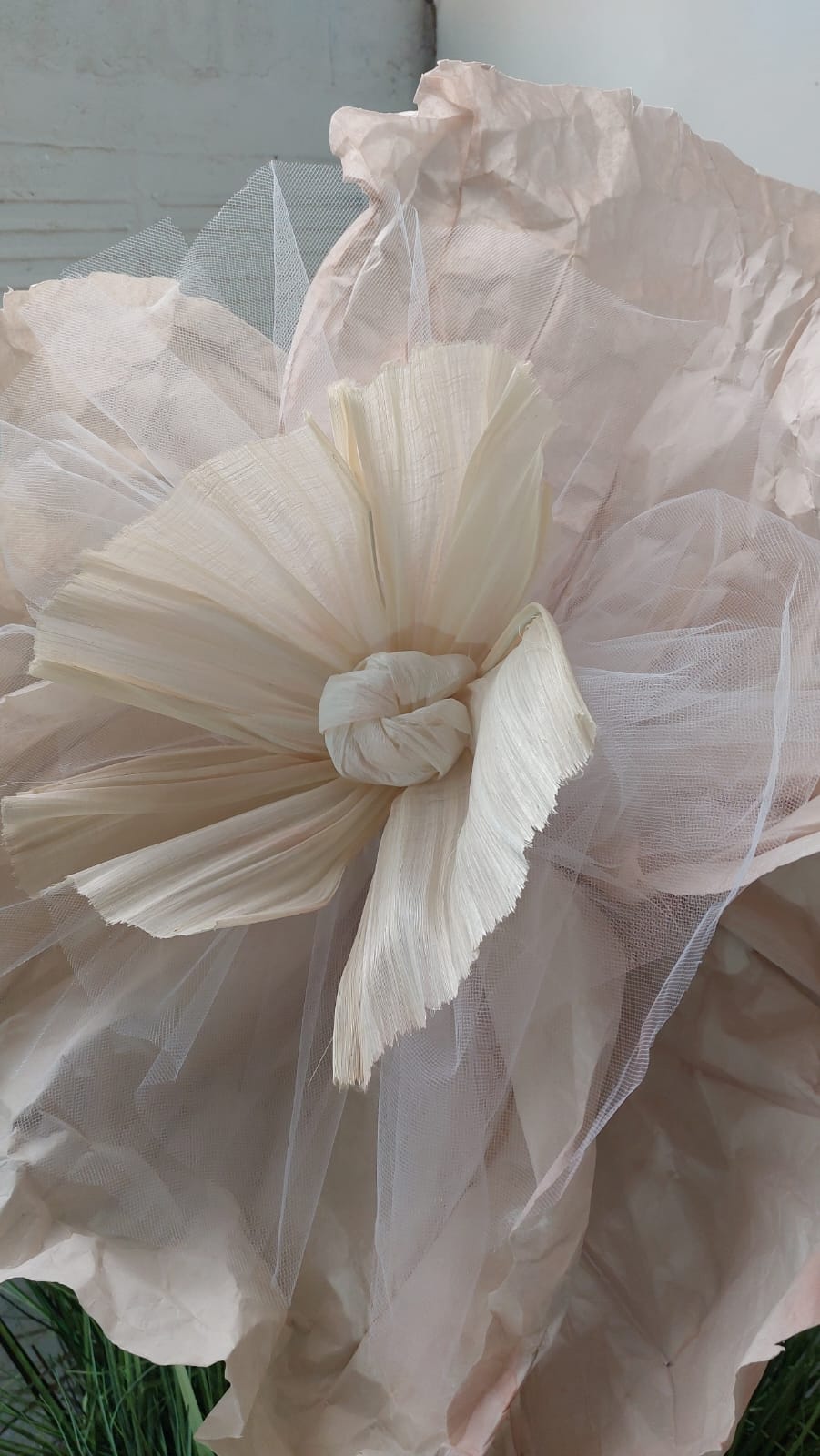 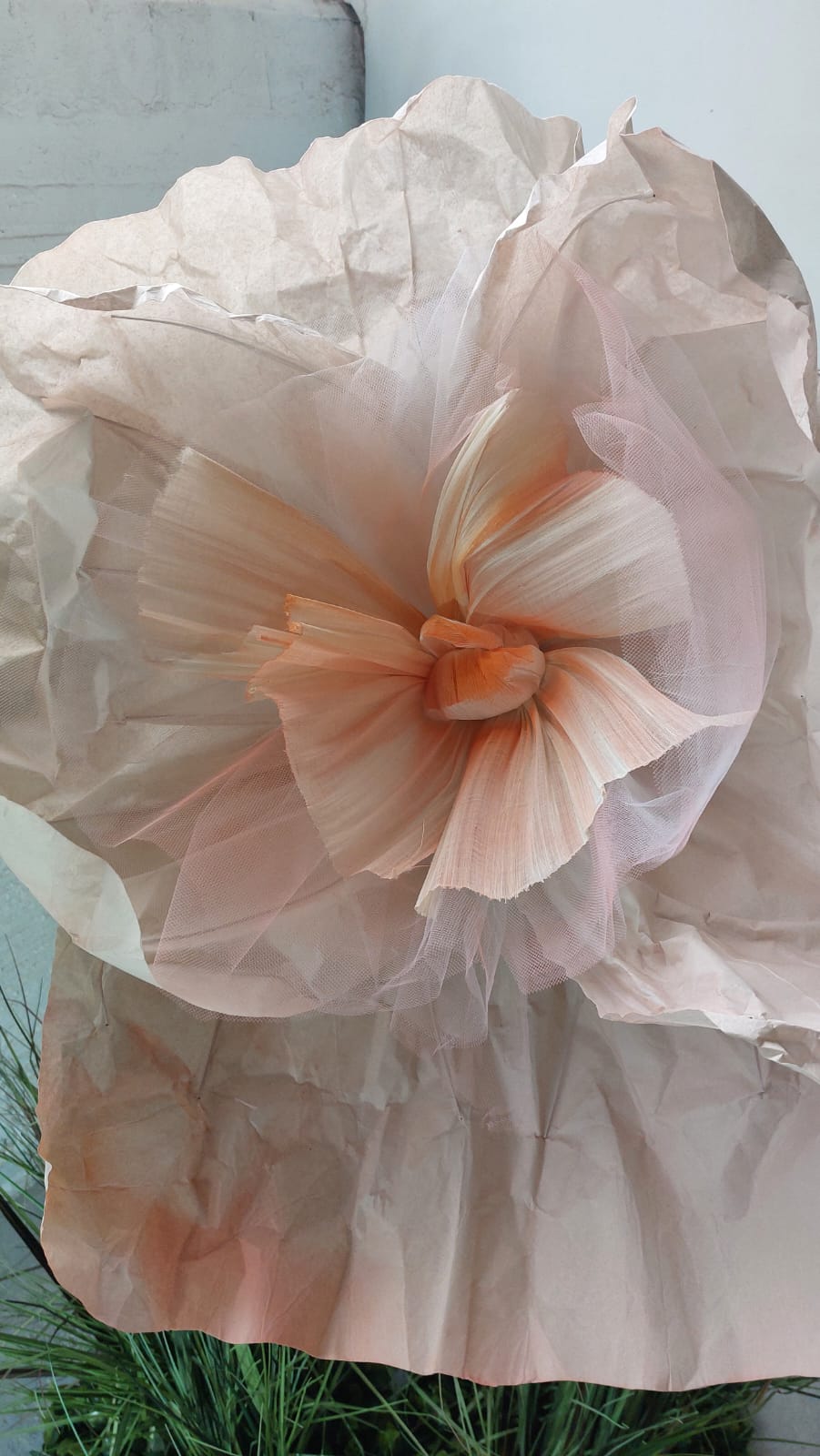 Tie on flowers 300mm diameter heads
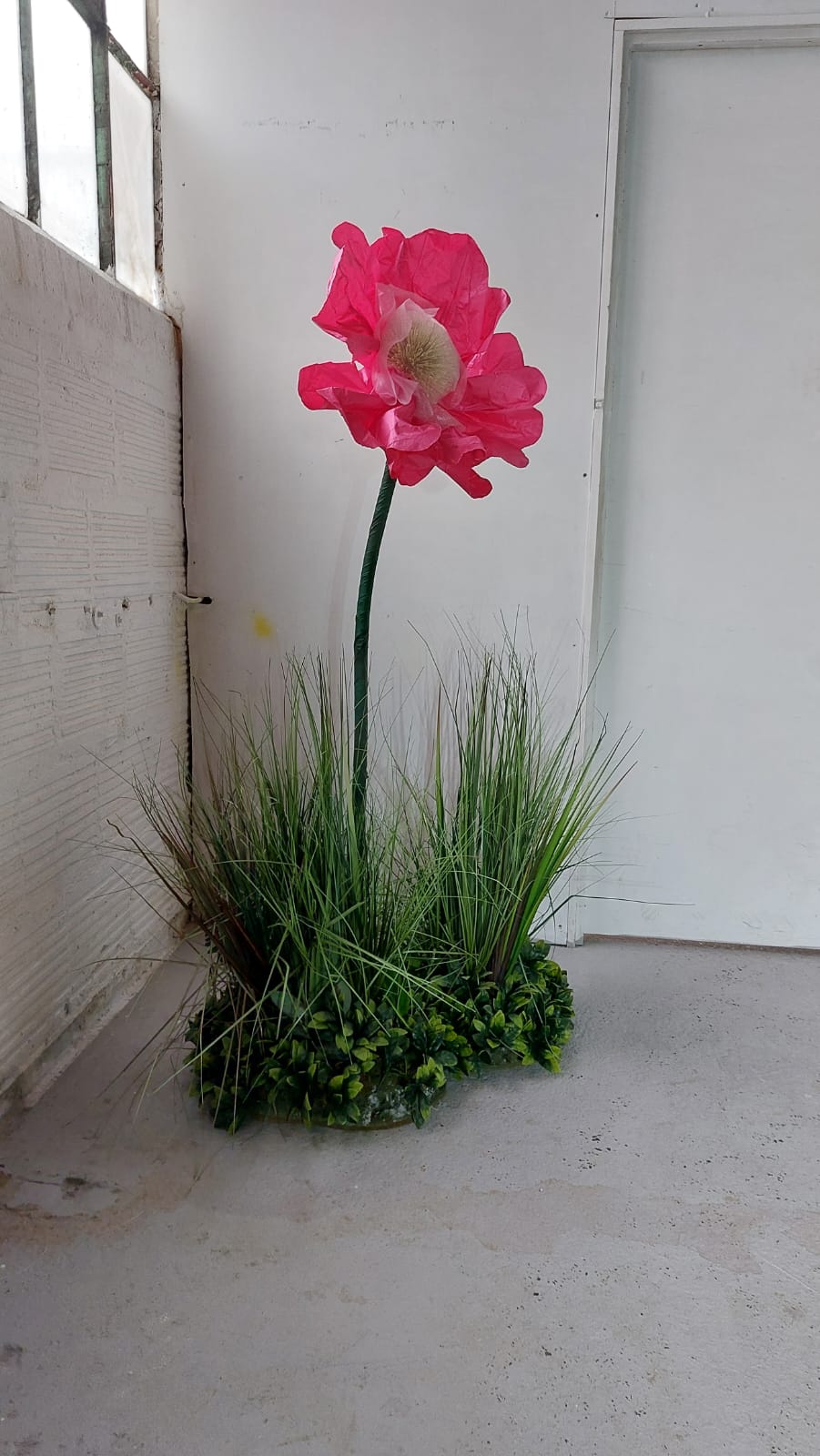 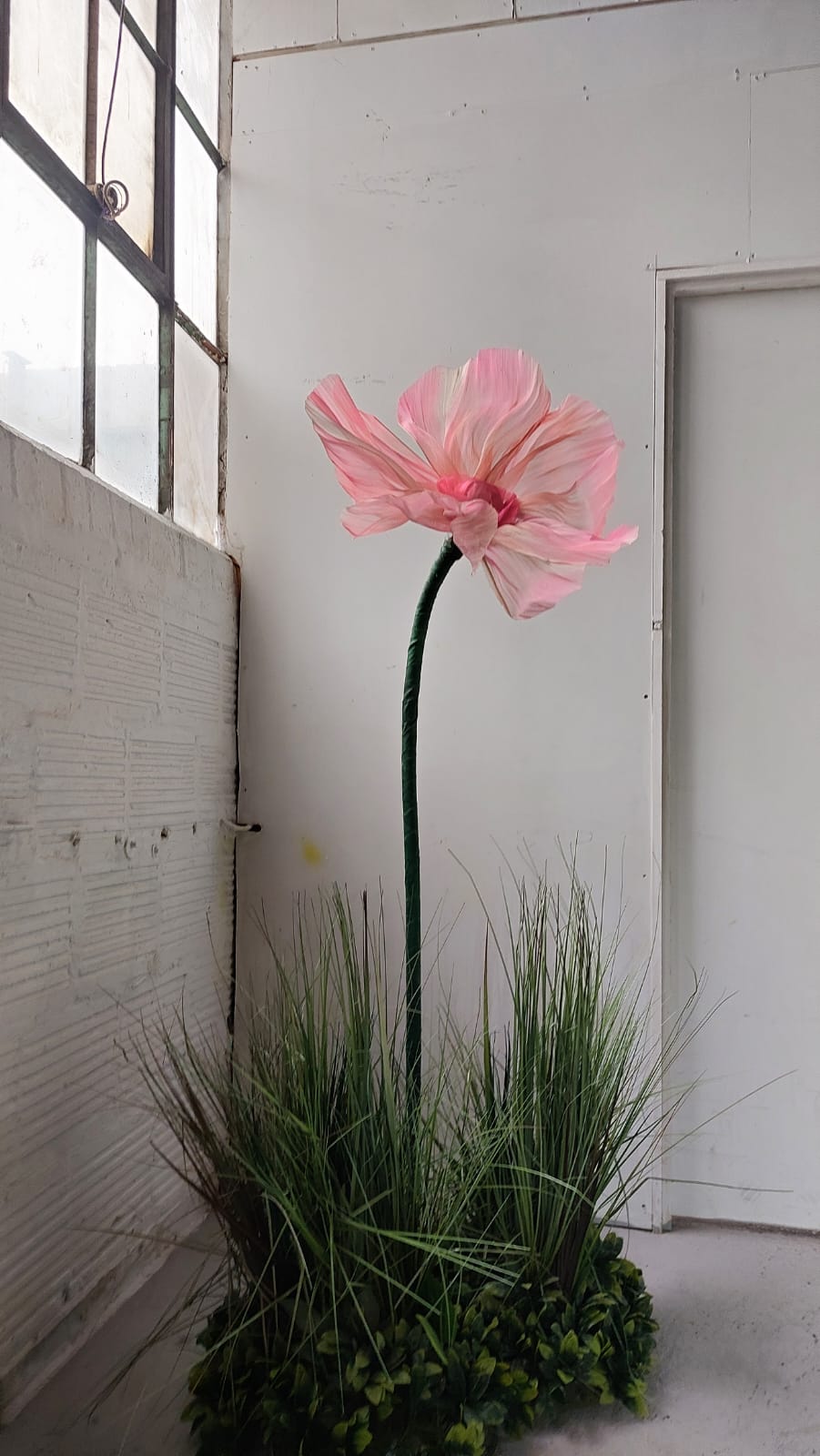 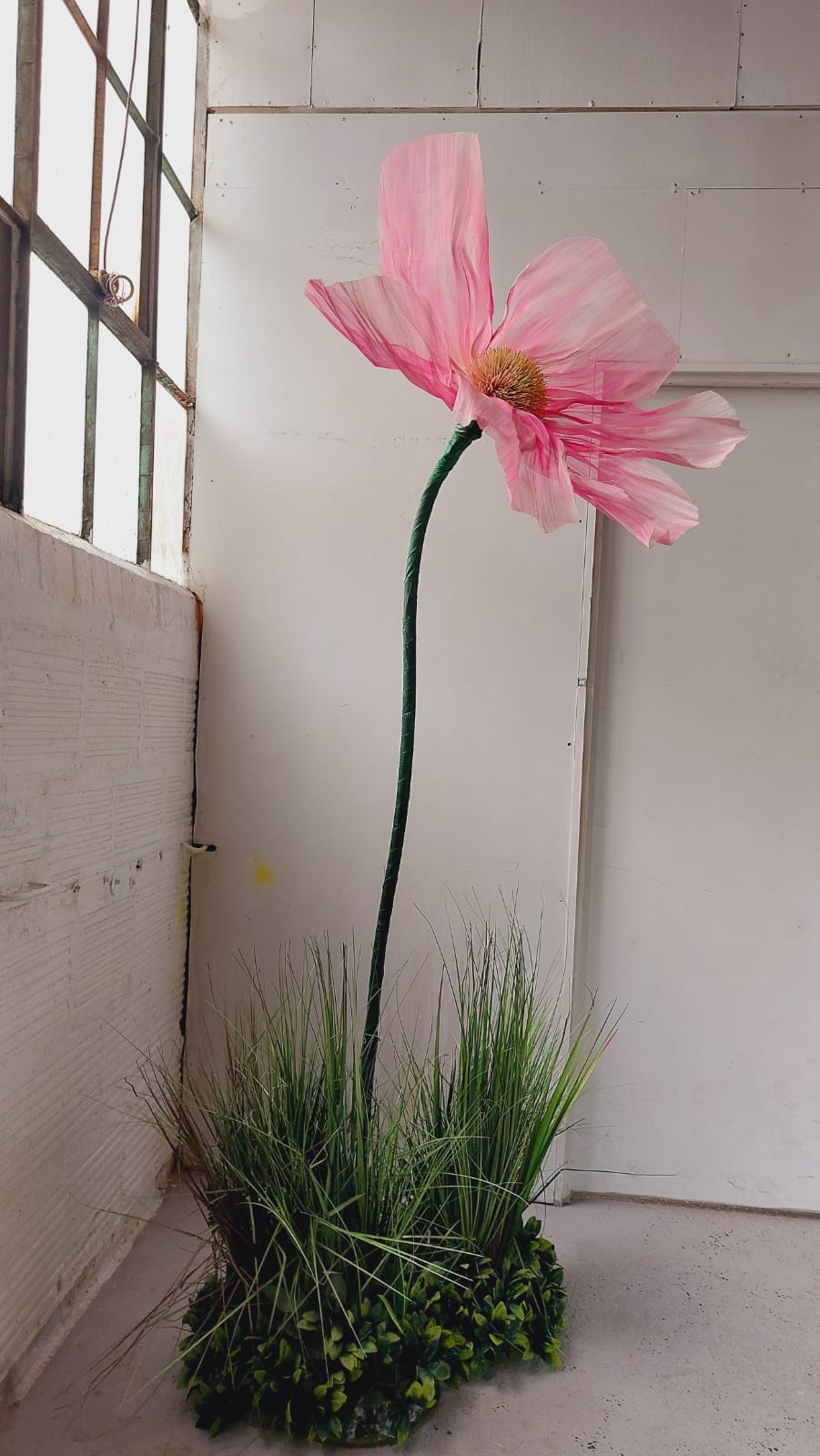 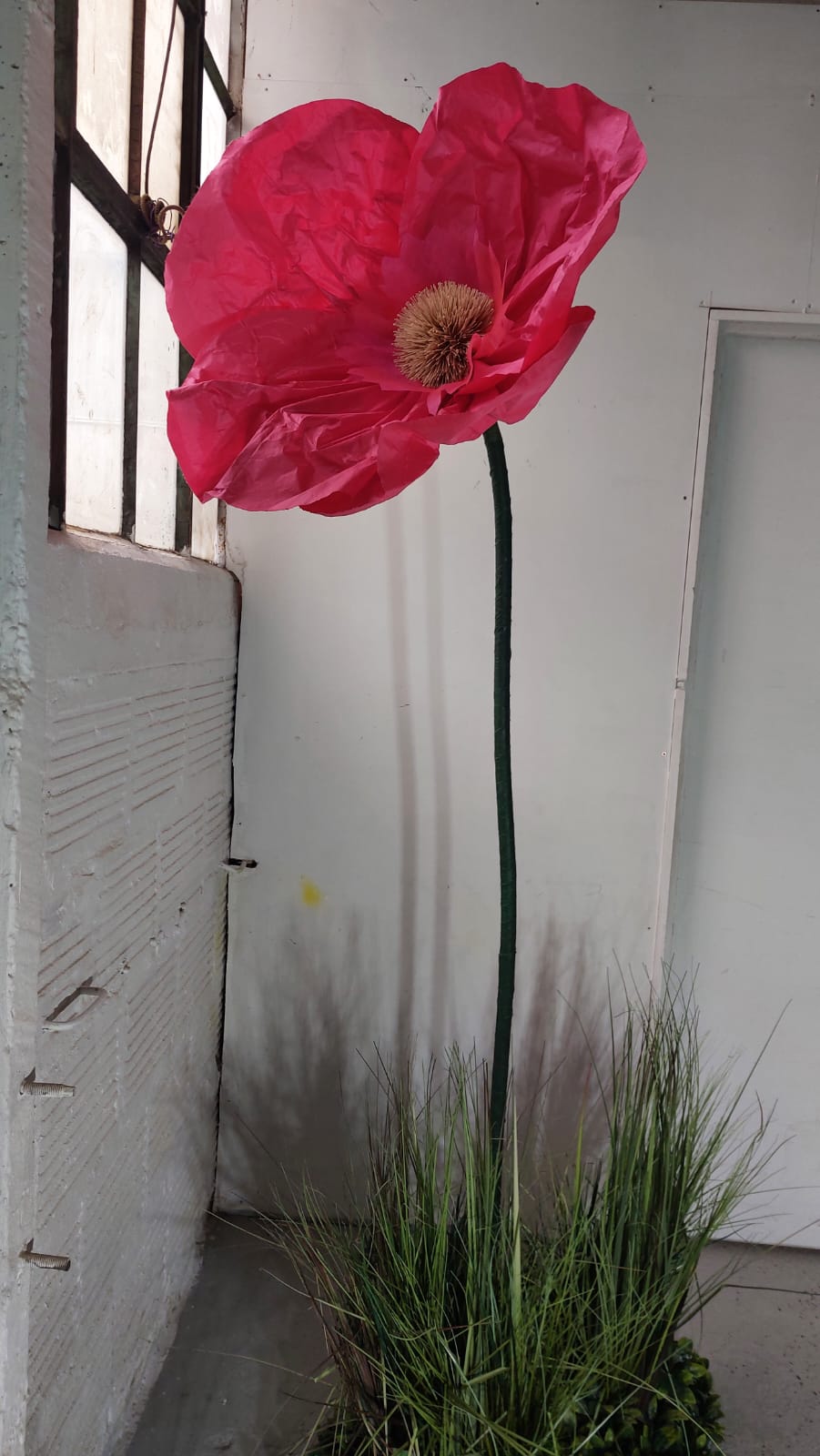 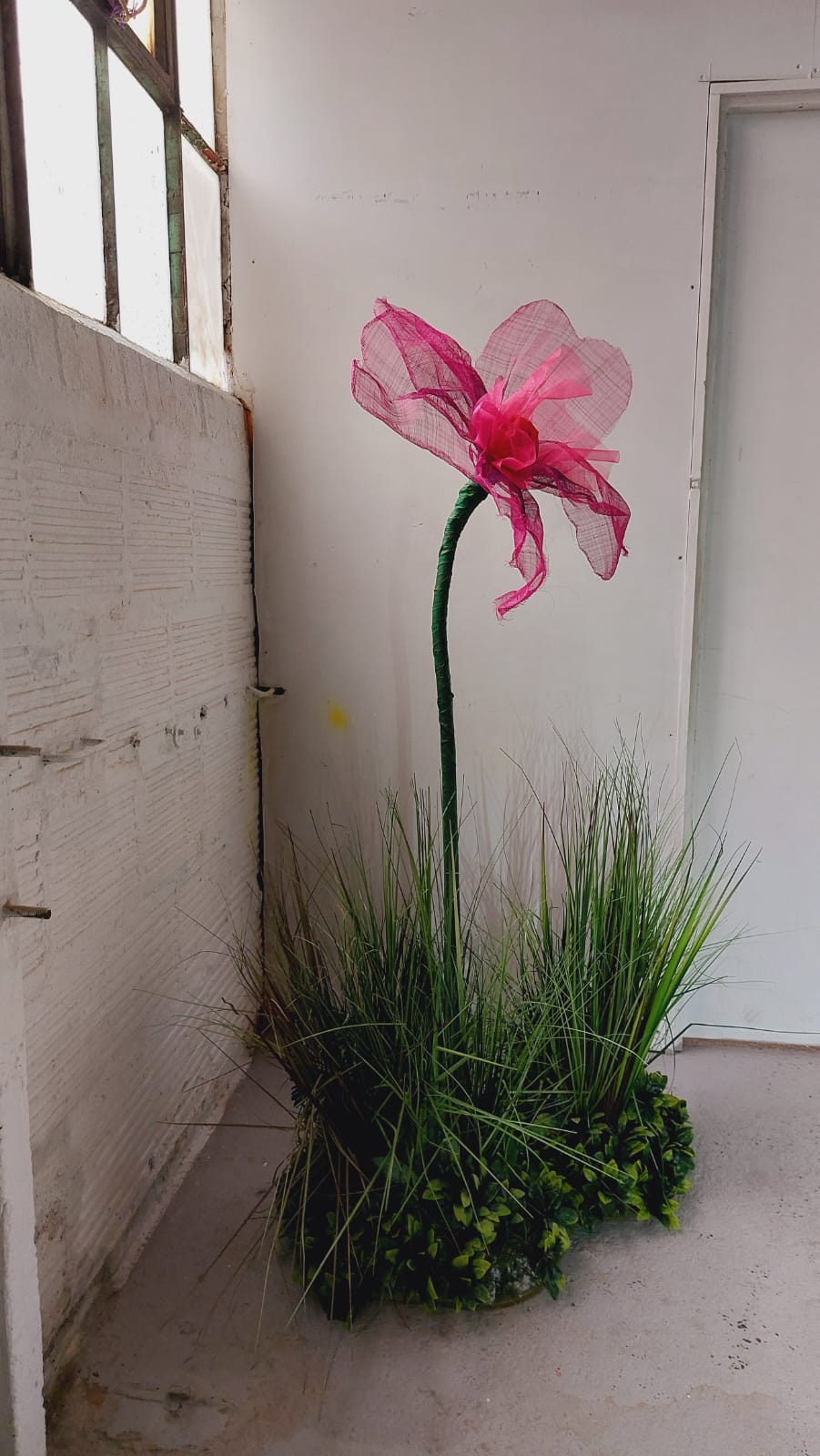 1900mm tall
1900mm tall
1500mm tall
1800mm tall
1350mm tall
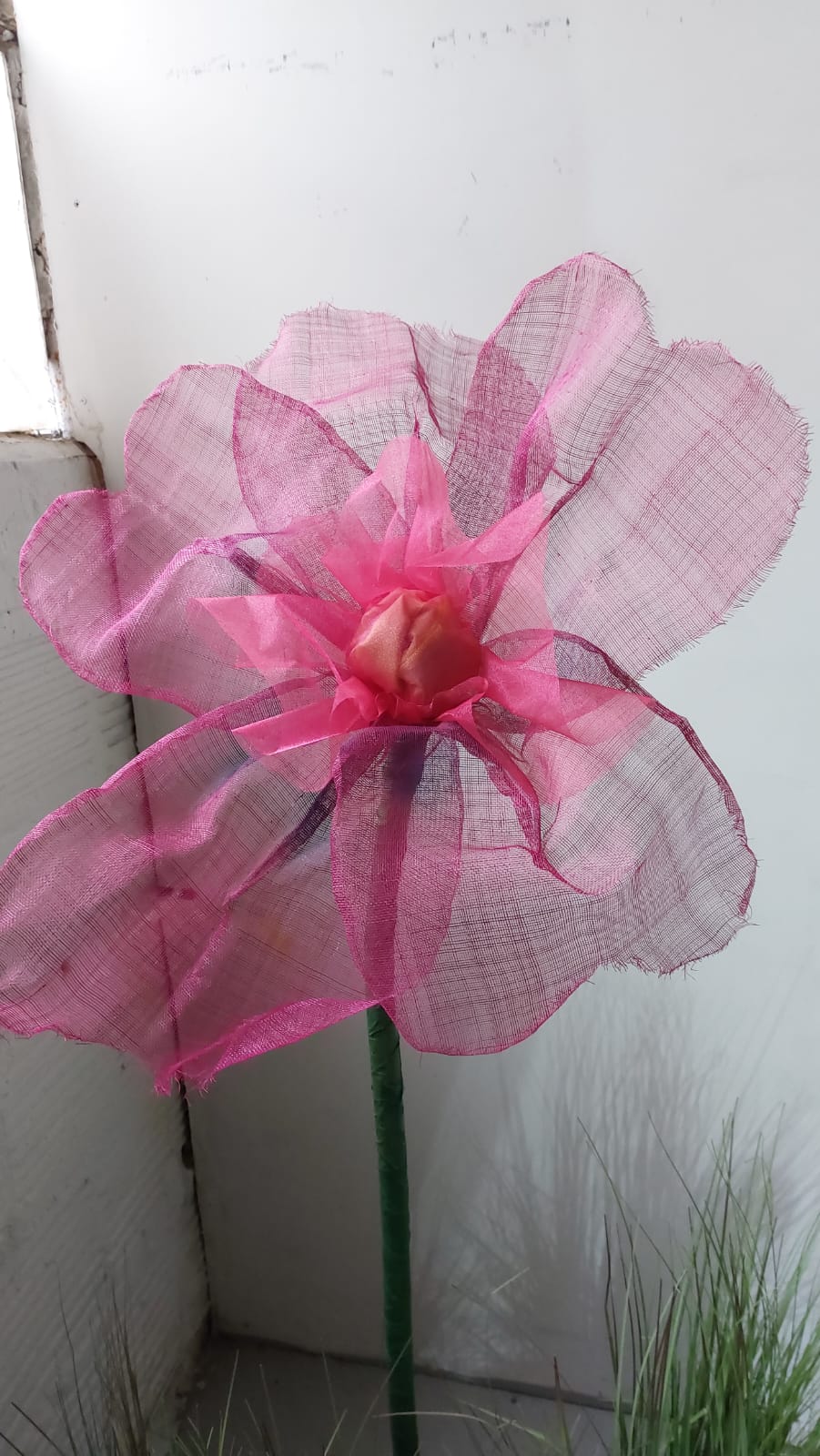 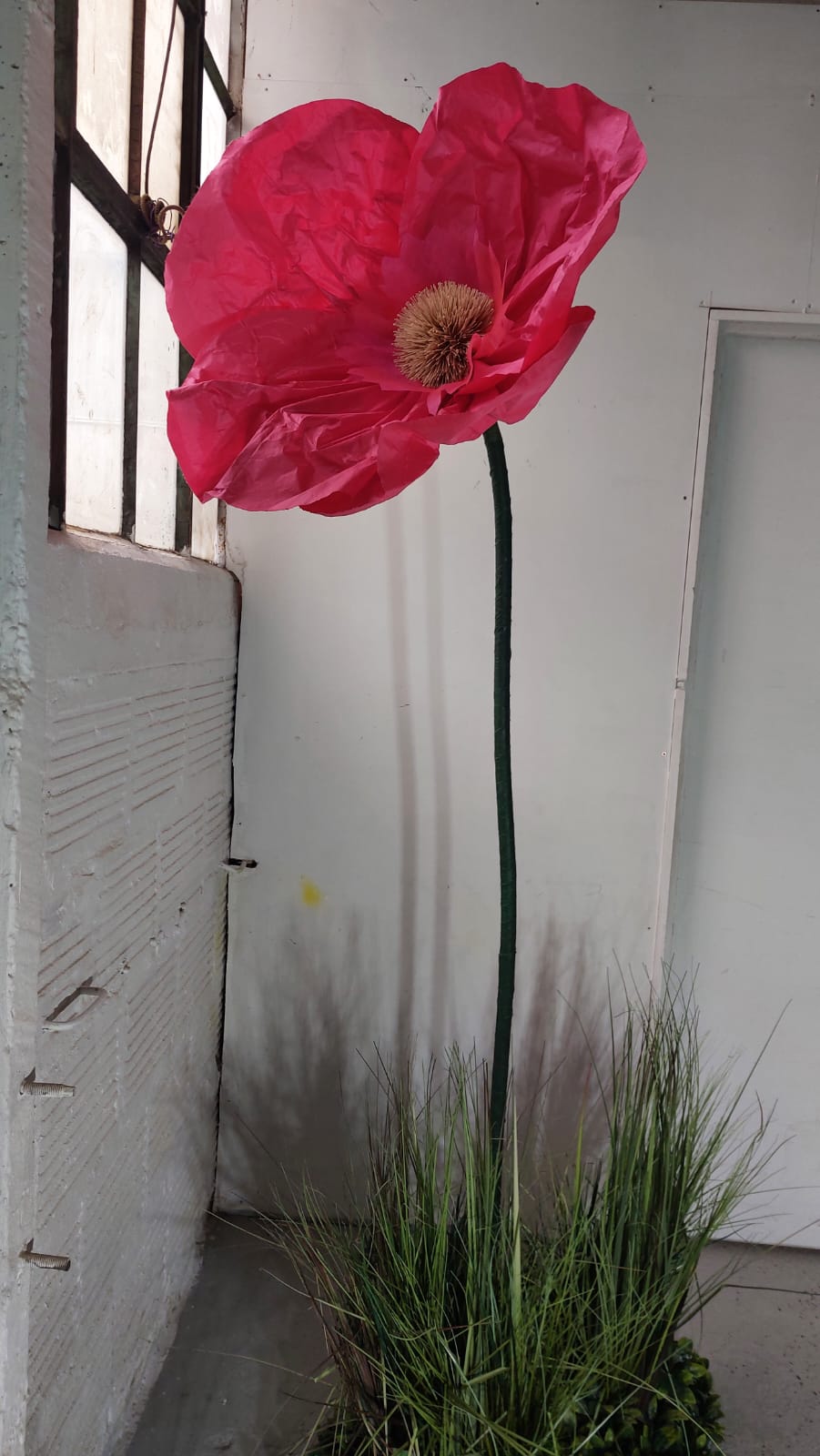 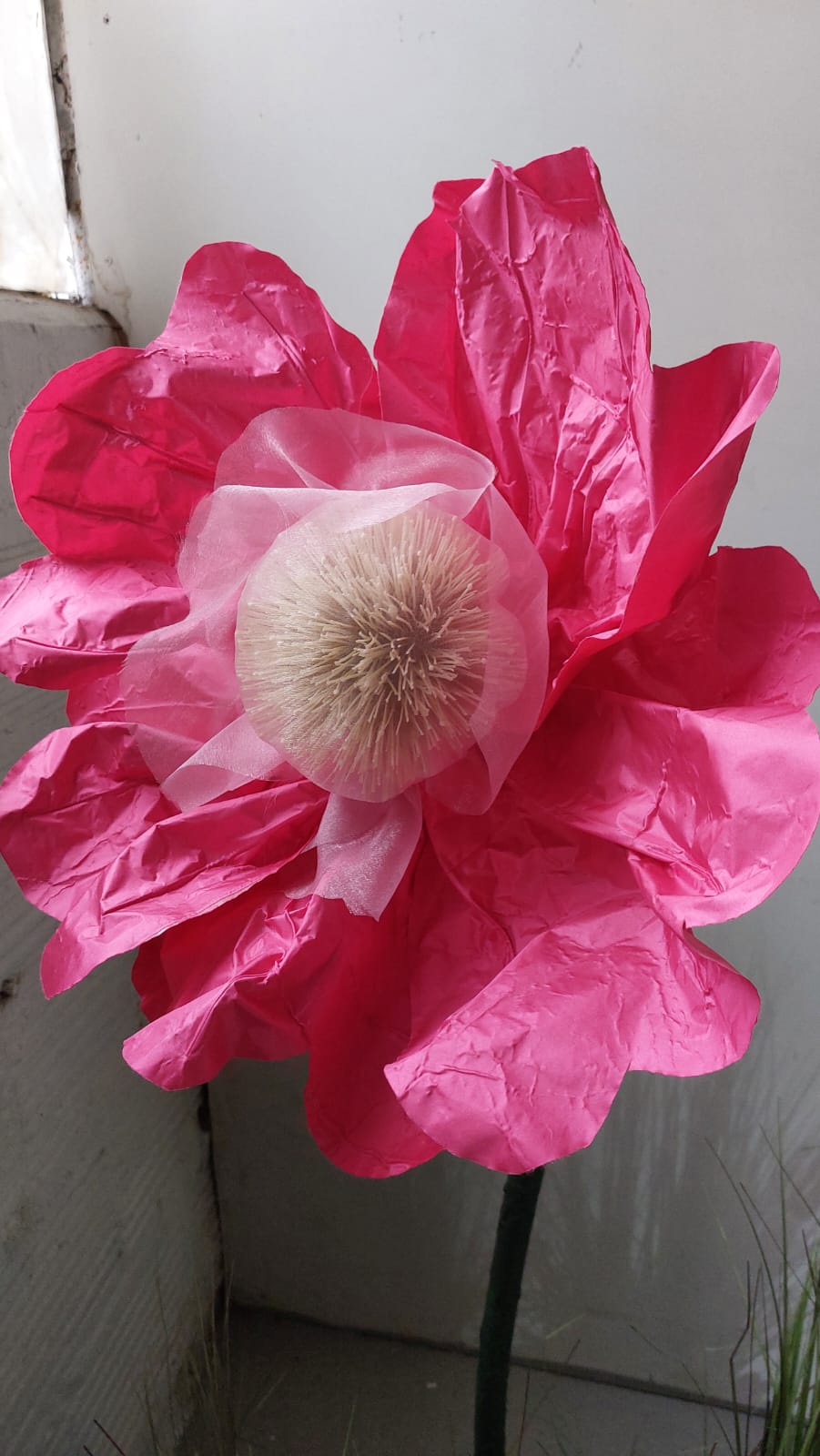 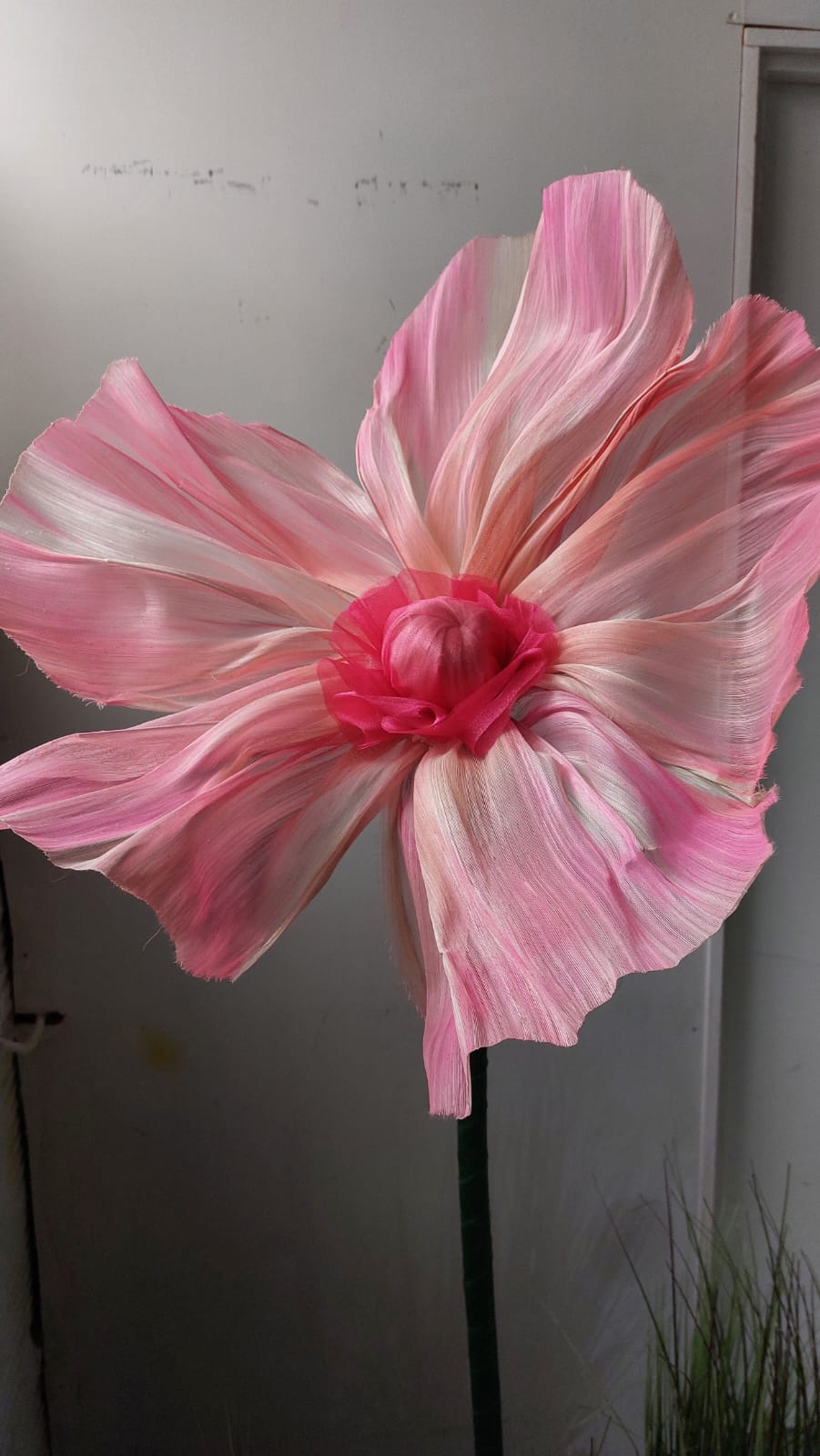 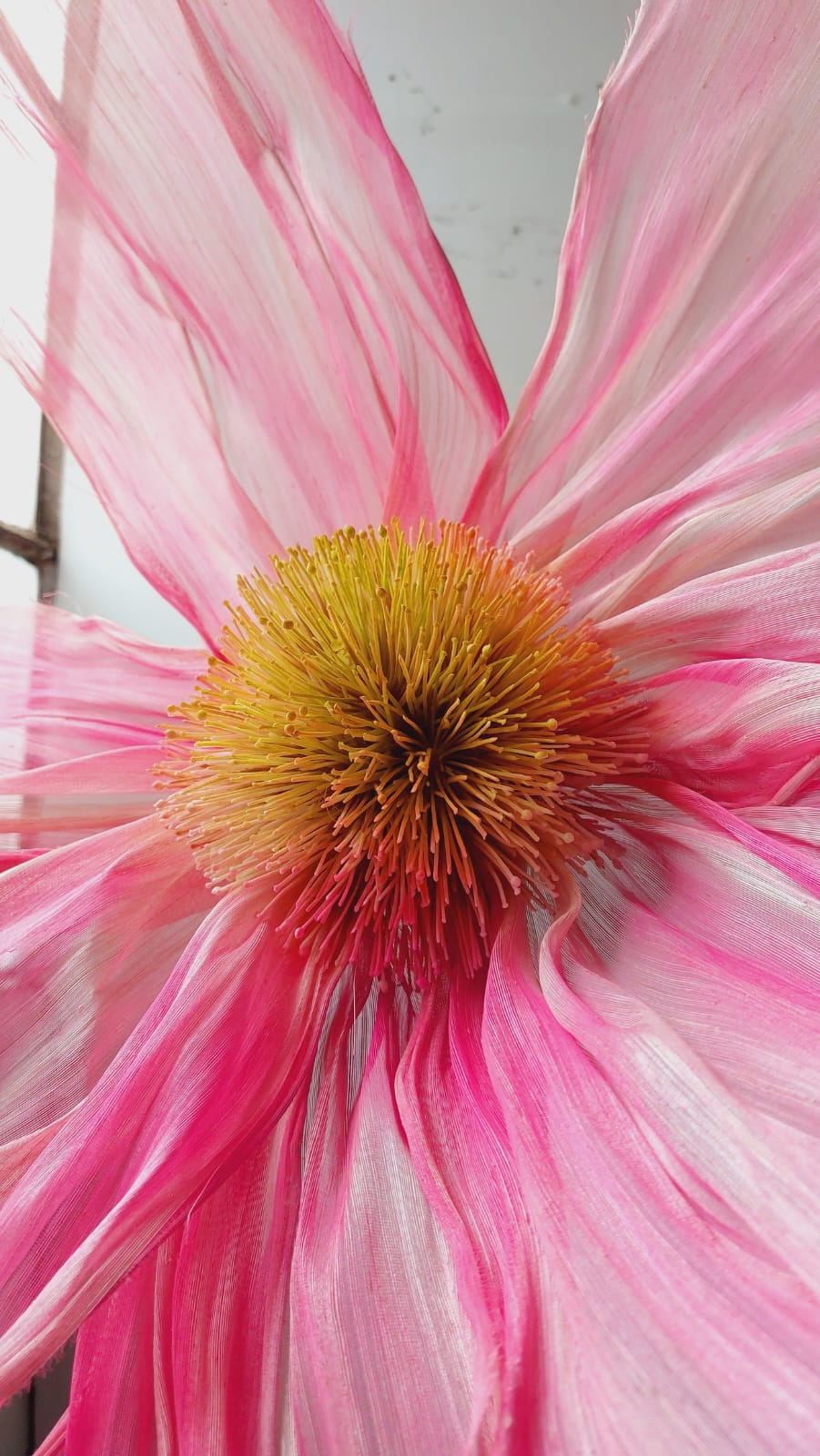 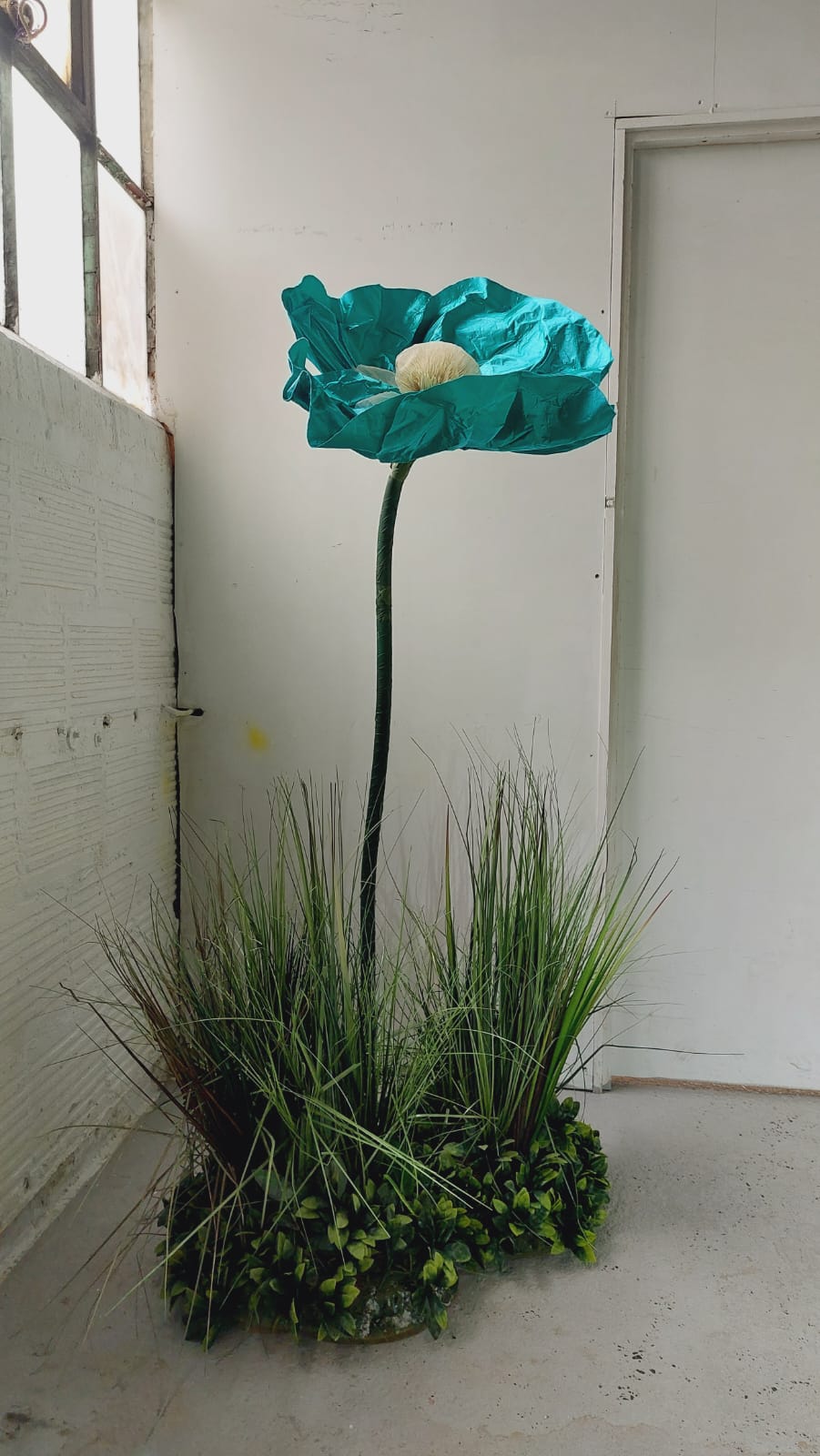 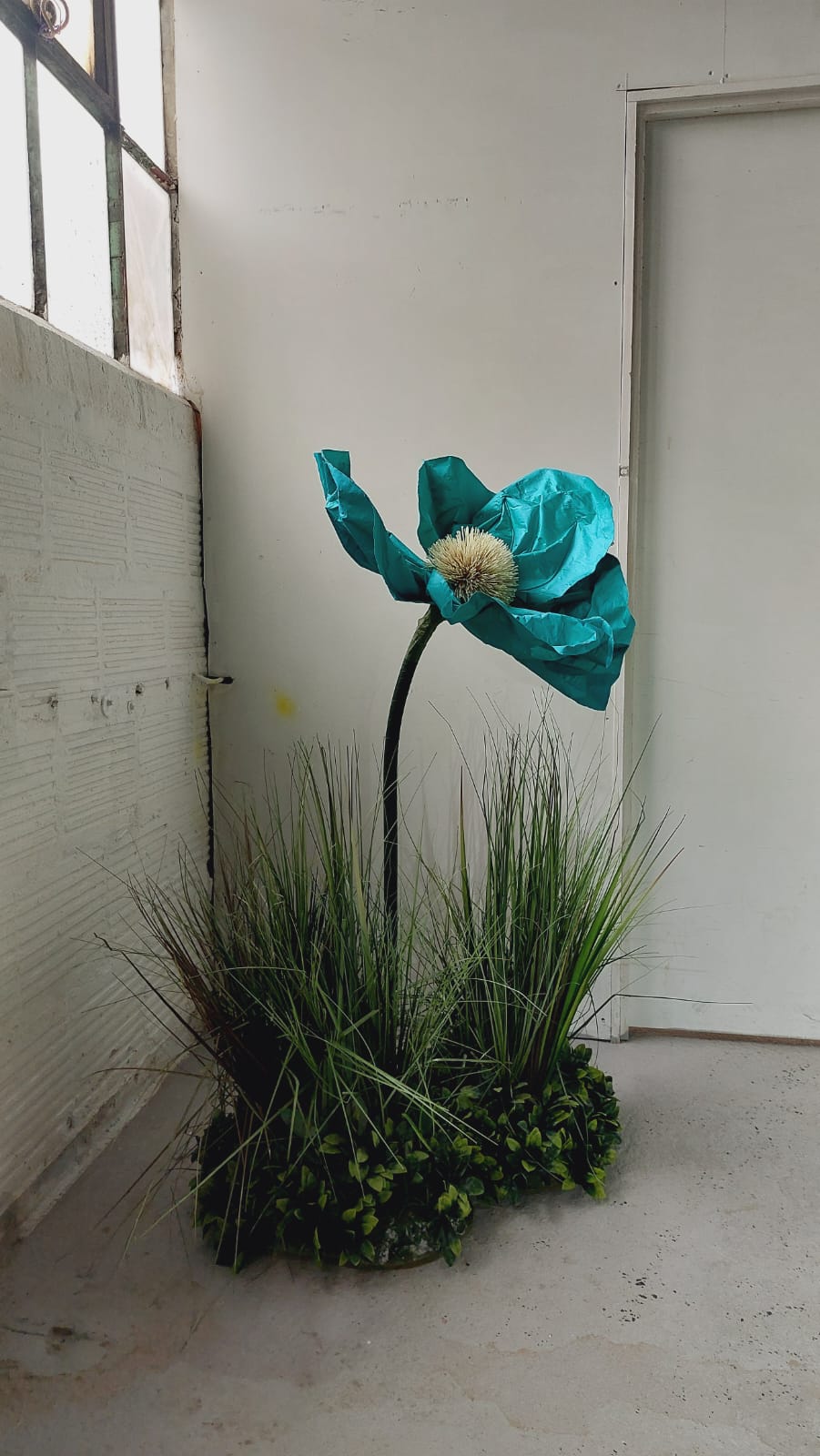 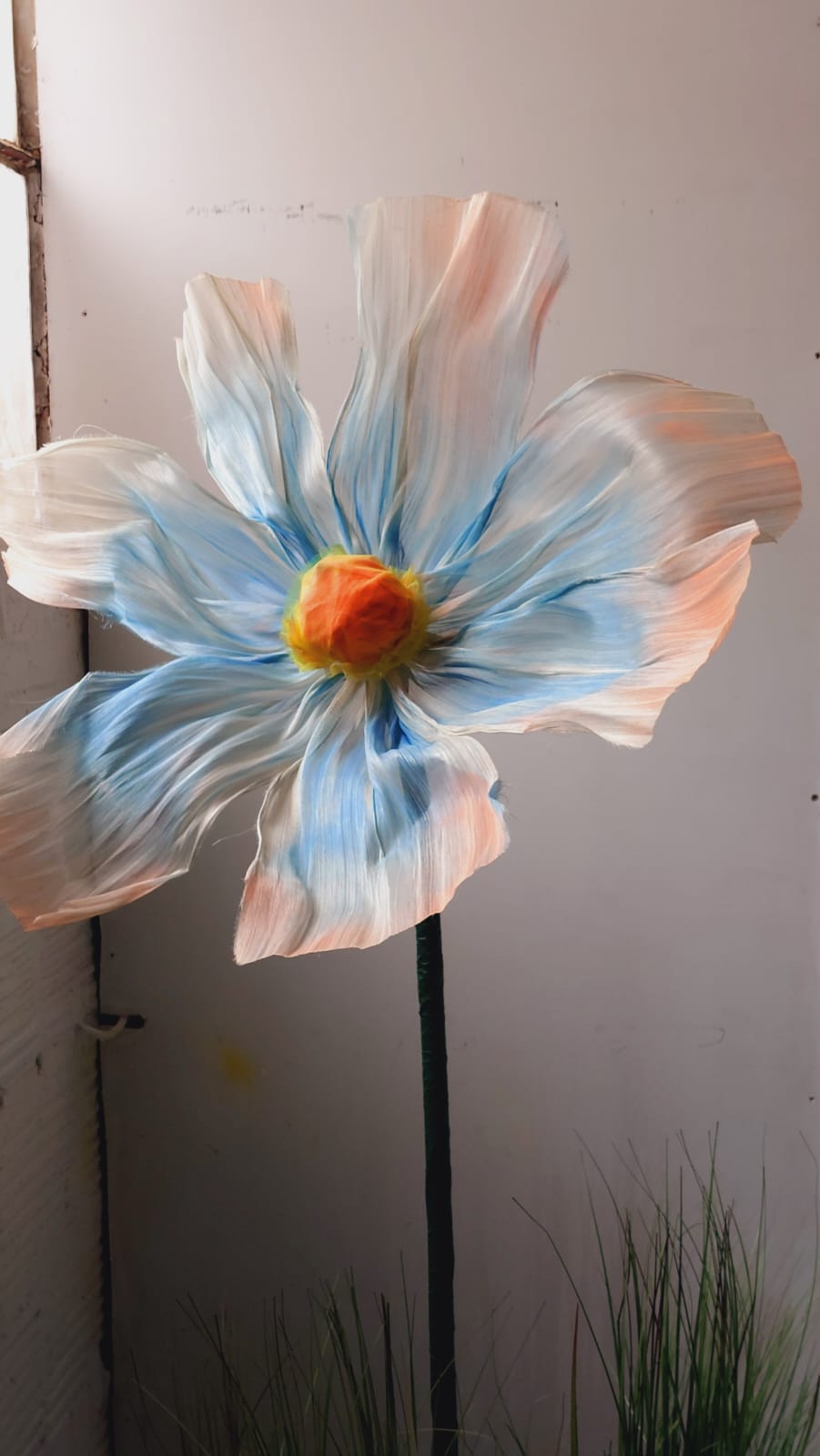 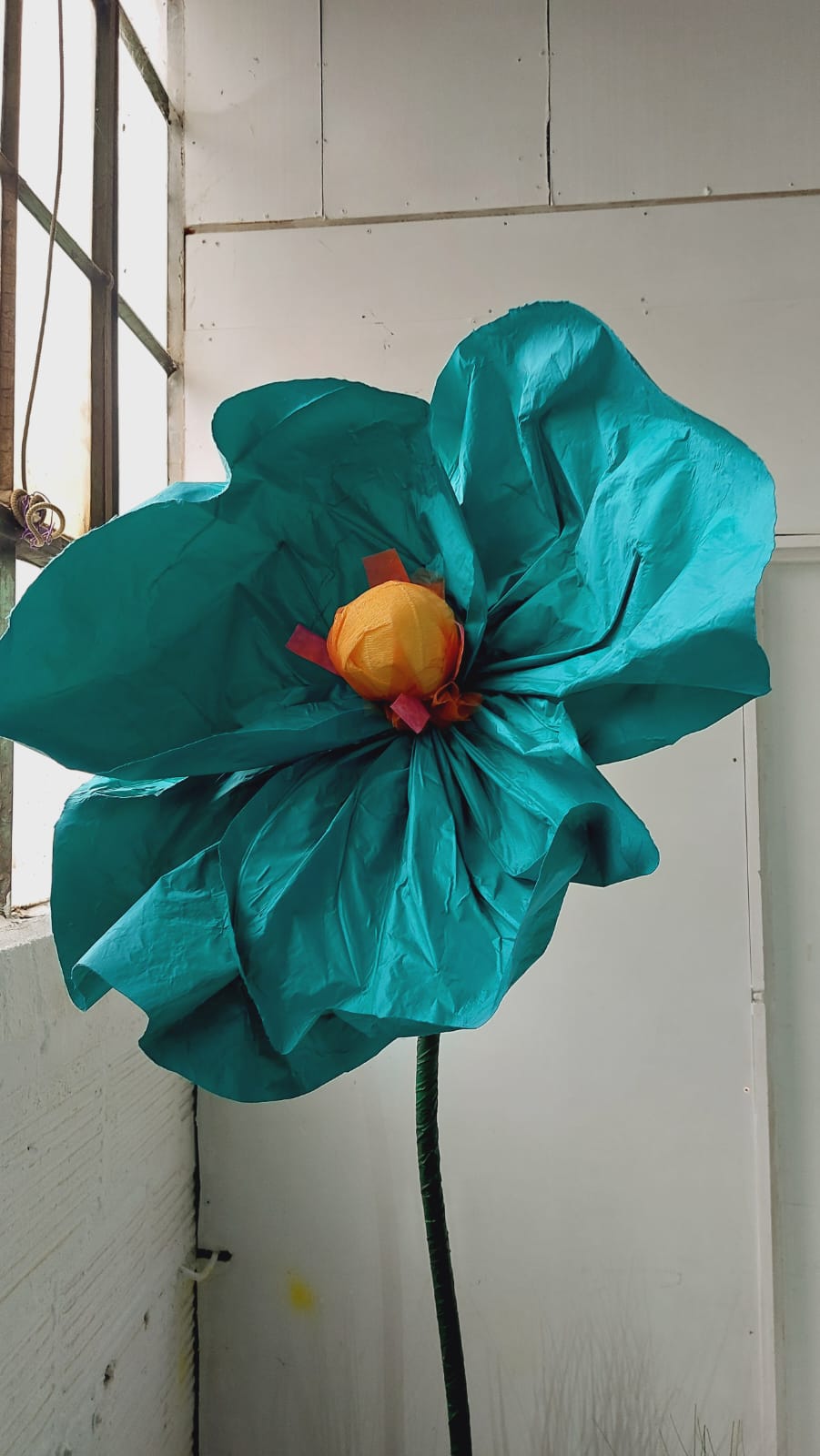 1600mm tall
1500mm tall
1200mm tall
1700mm tall
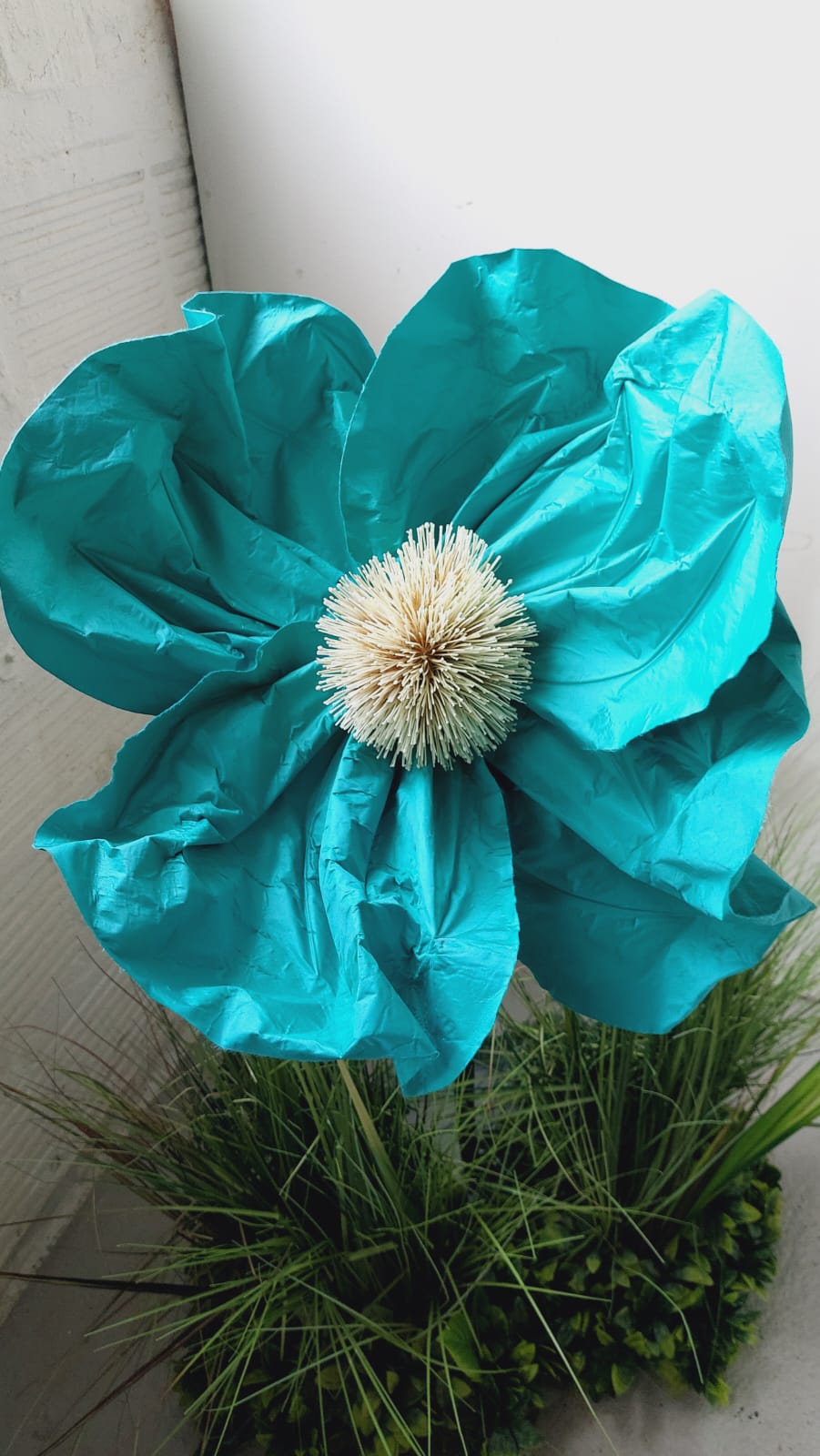 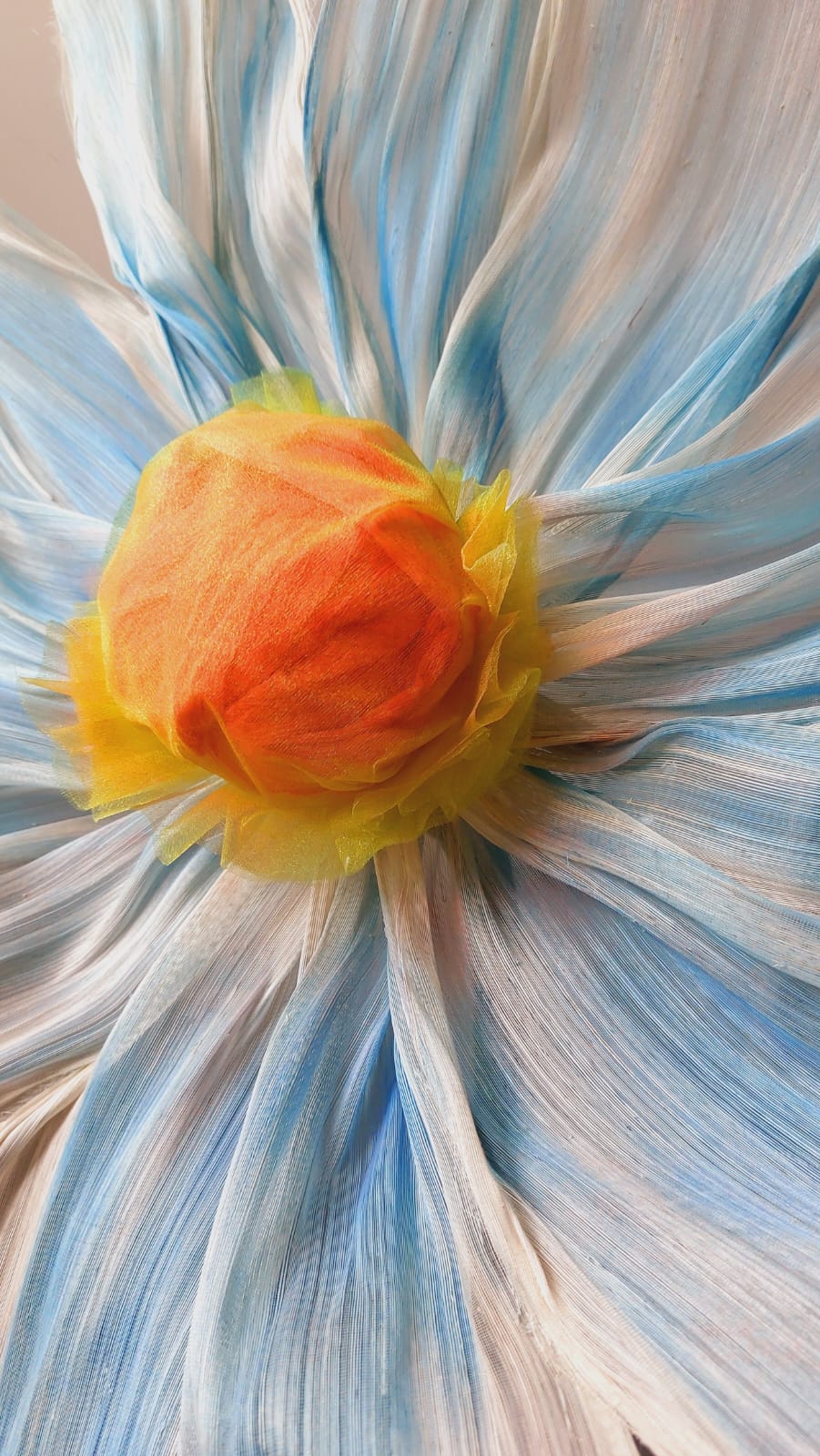 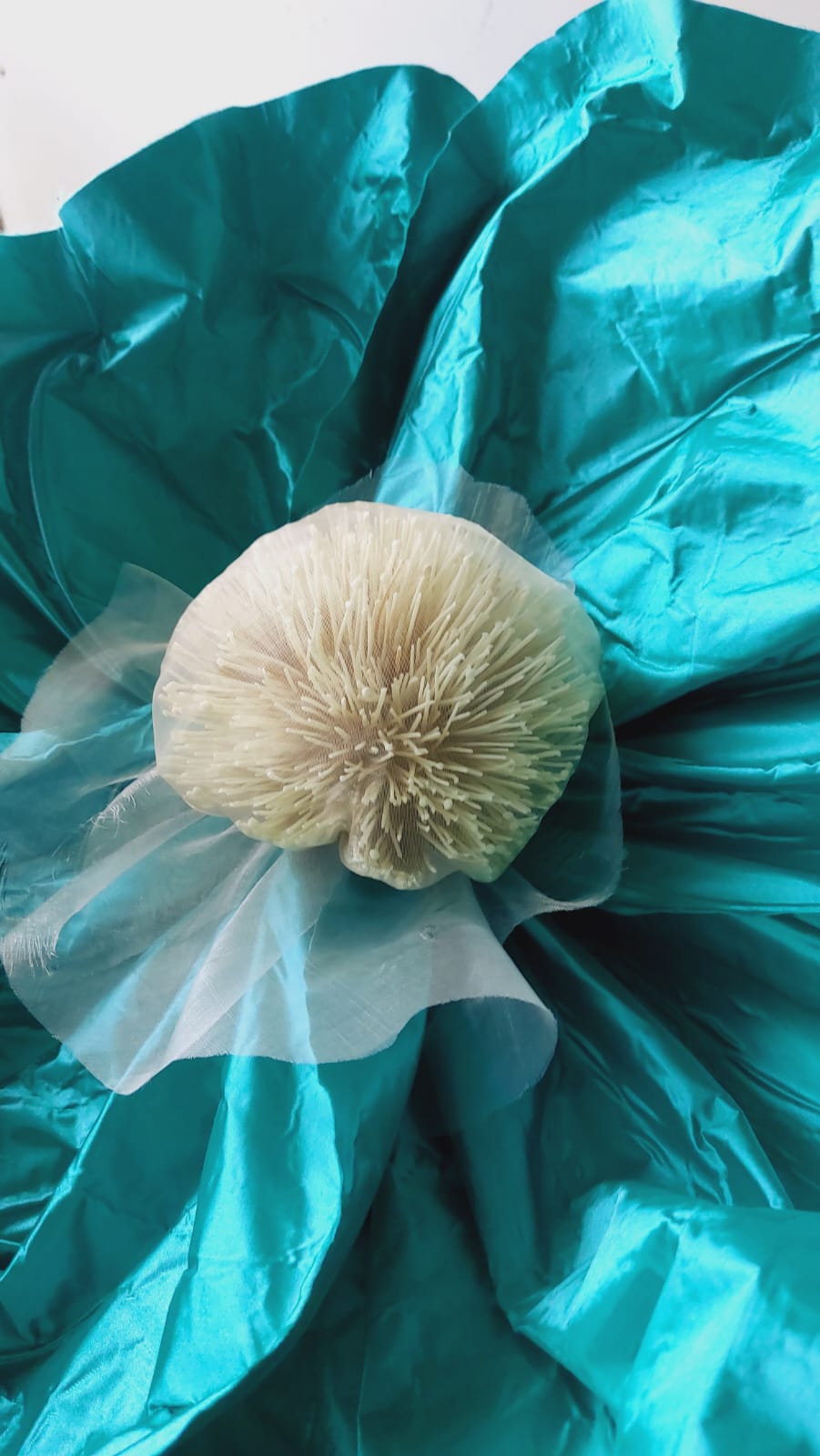 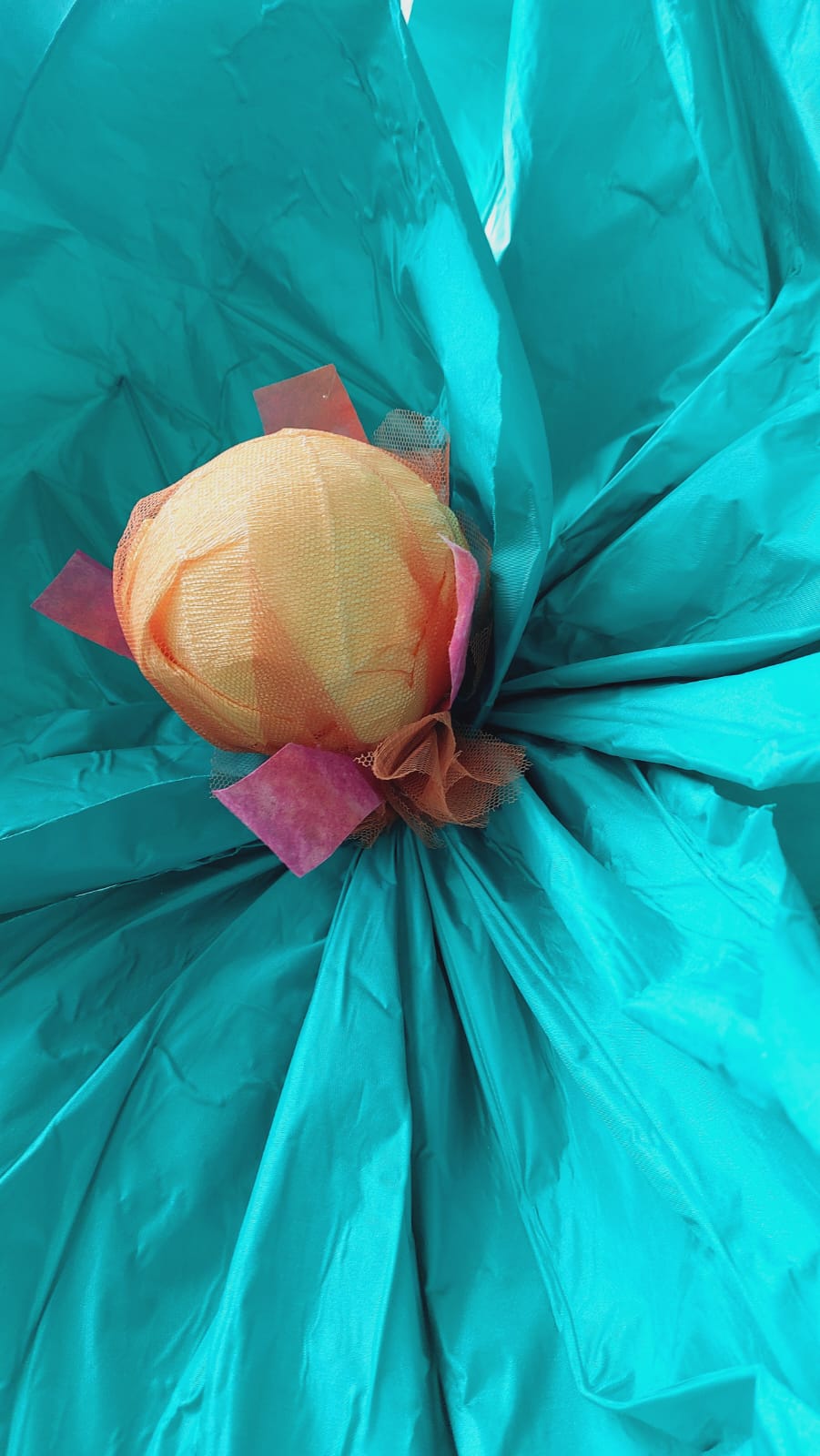 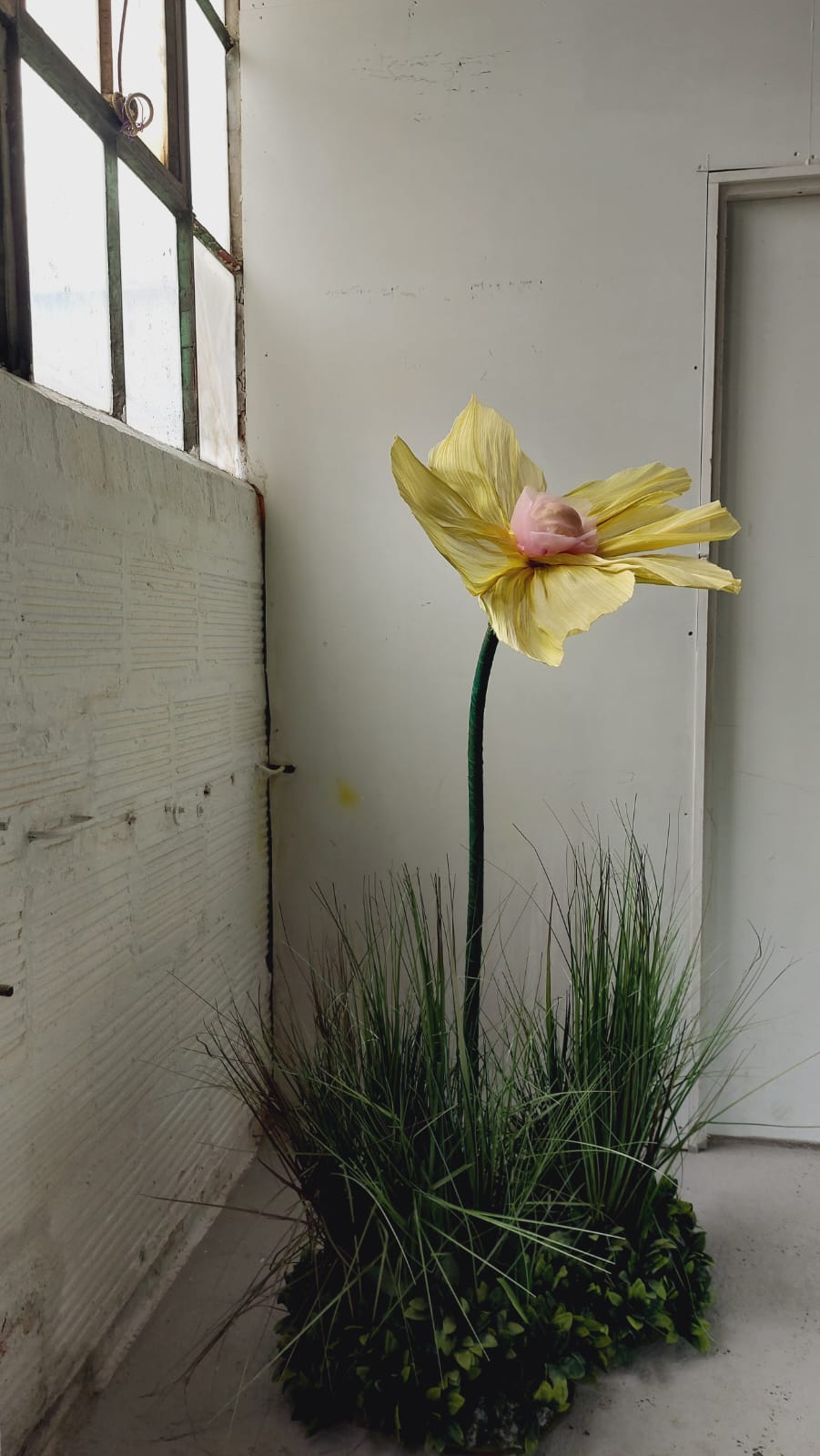 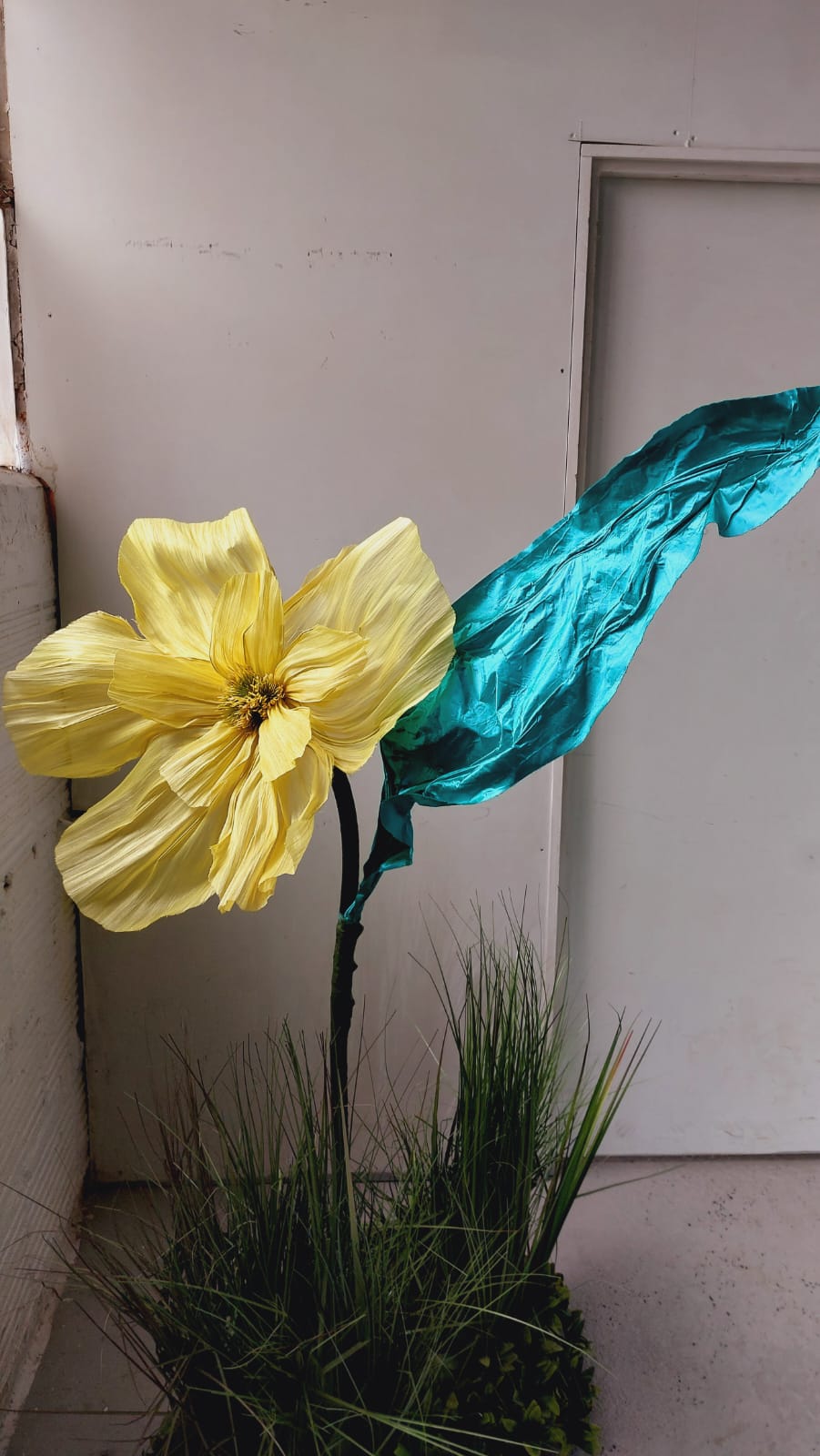 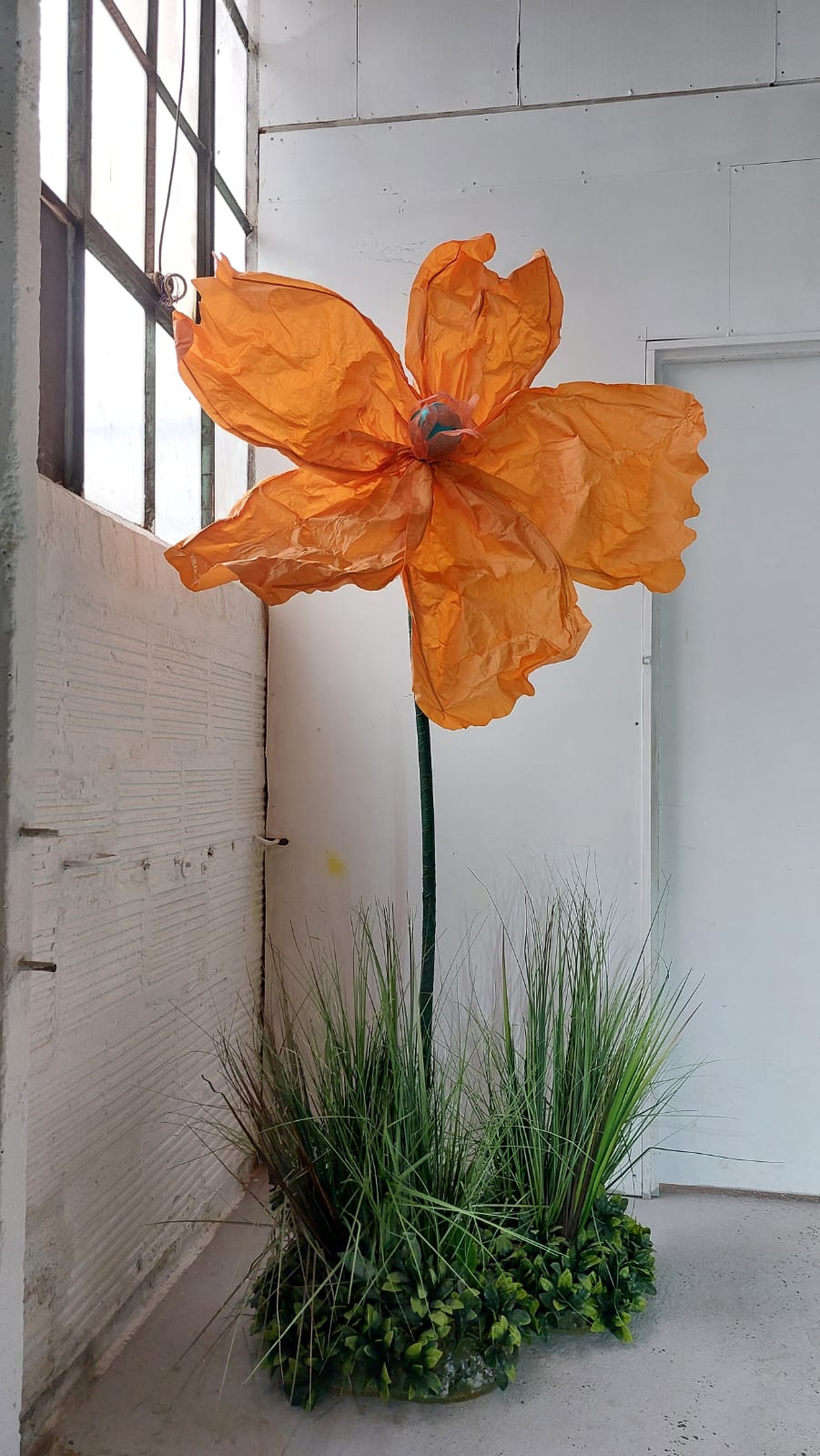 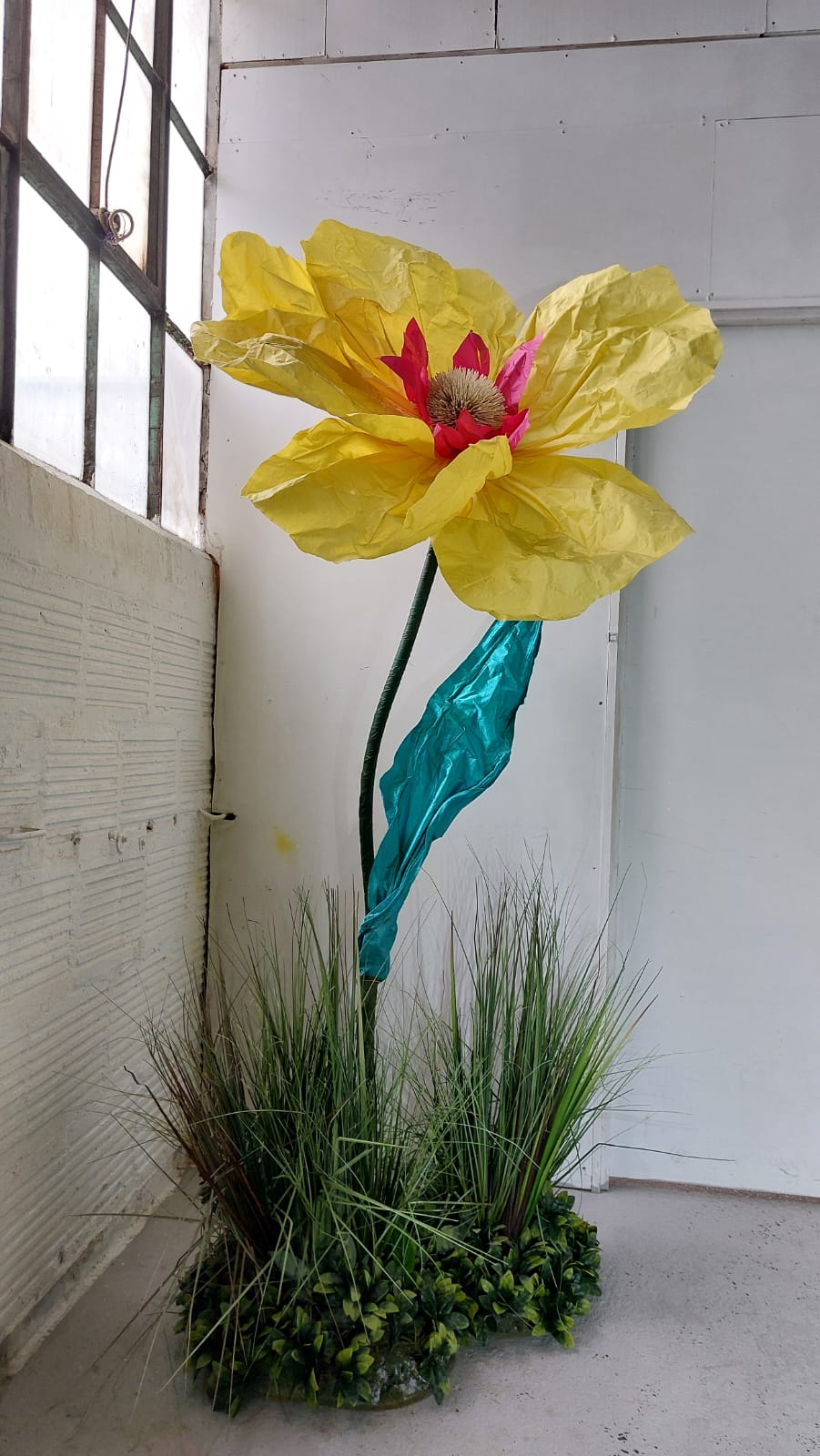 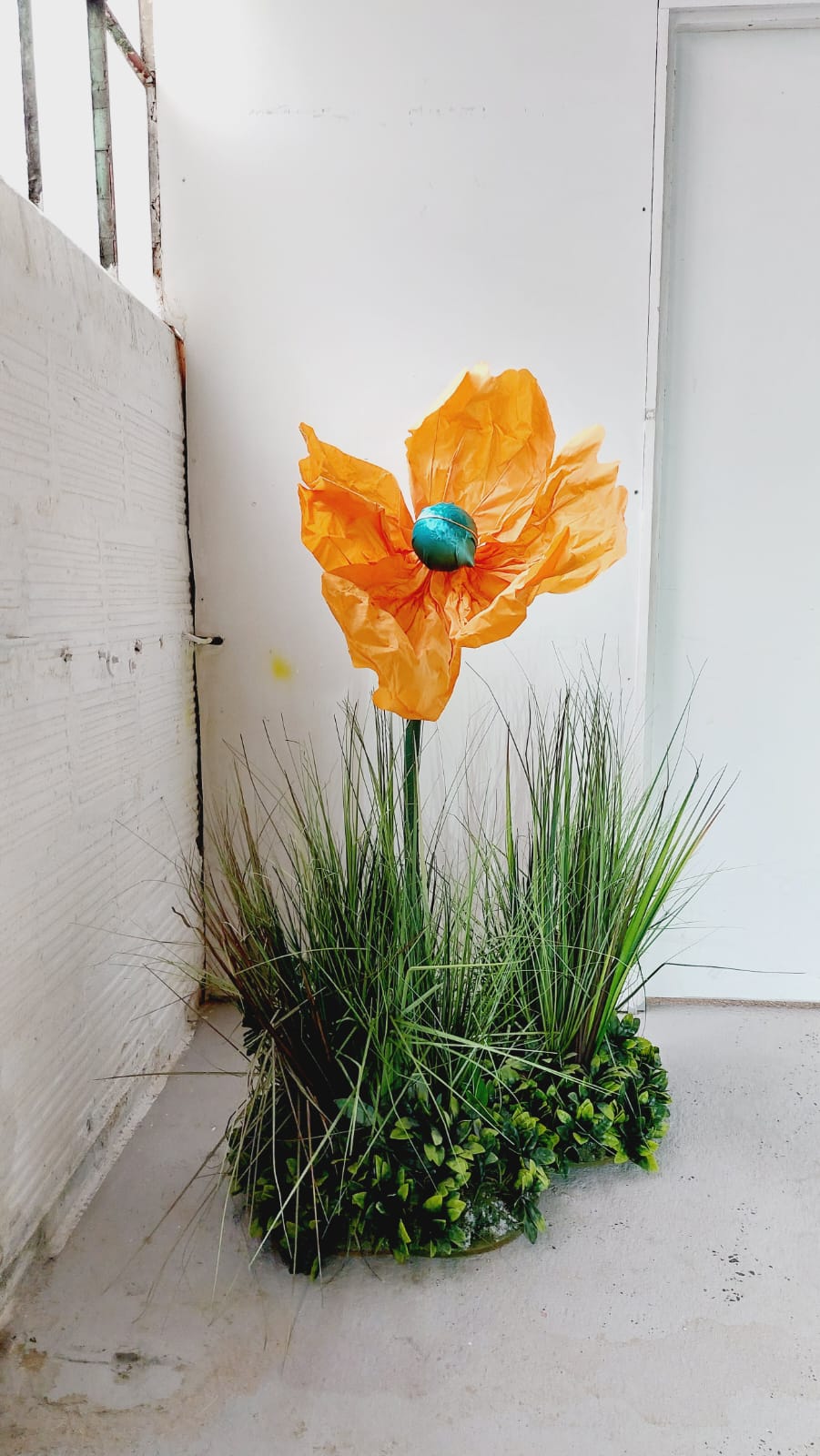 1600mm tall
1700mm tall
1300mm tall
1200mm tall
1700mm tall
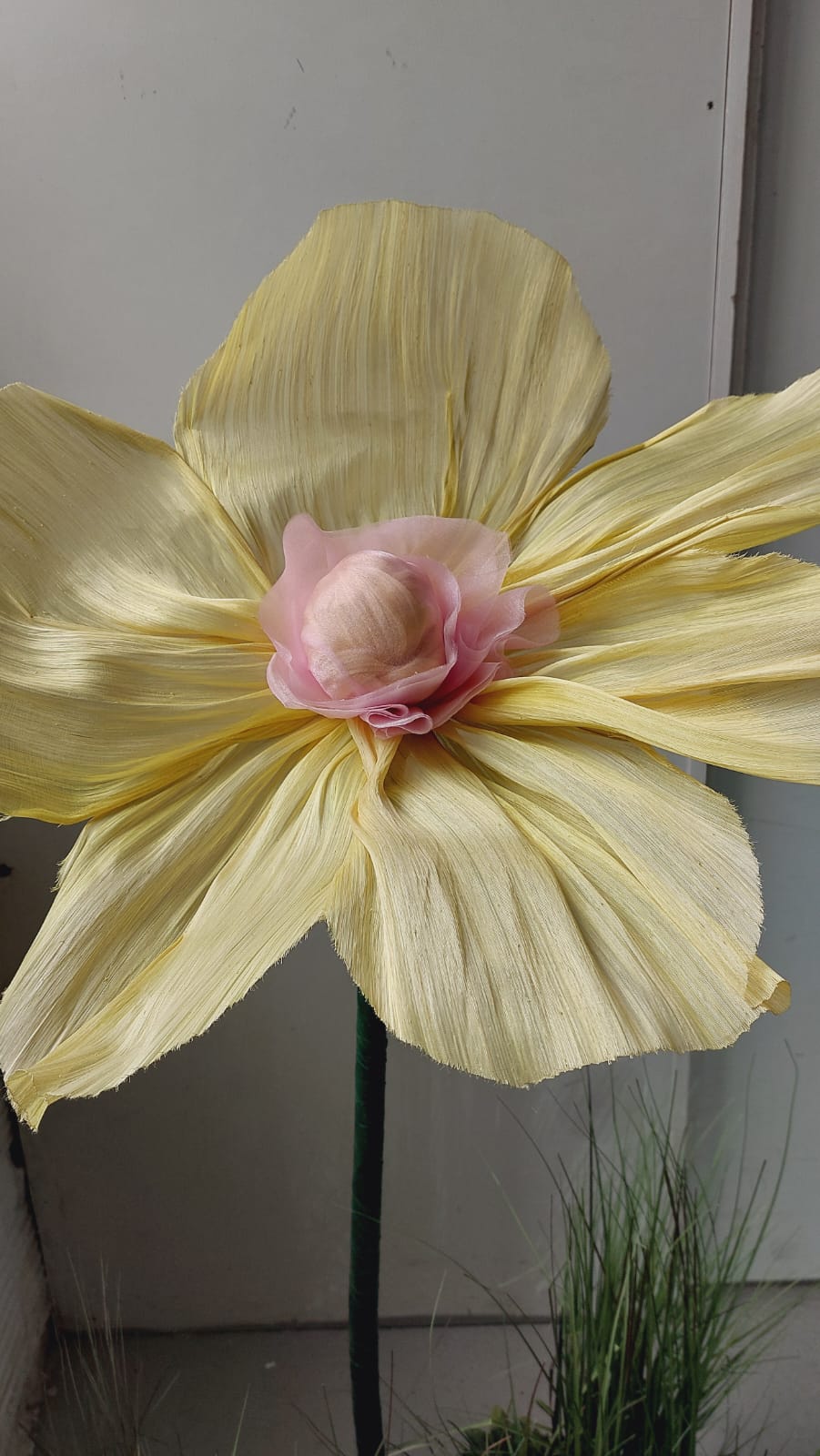 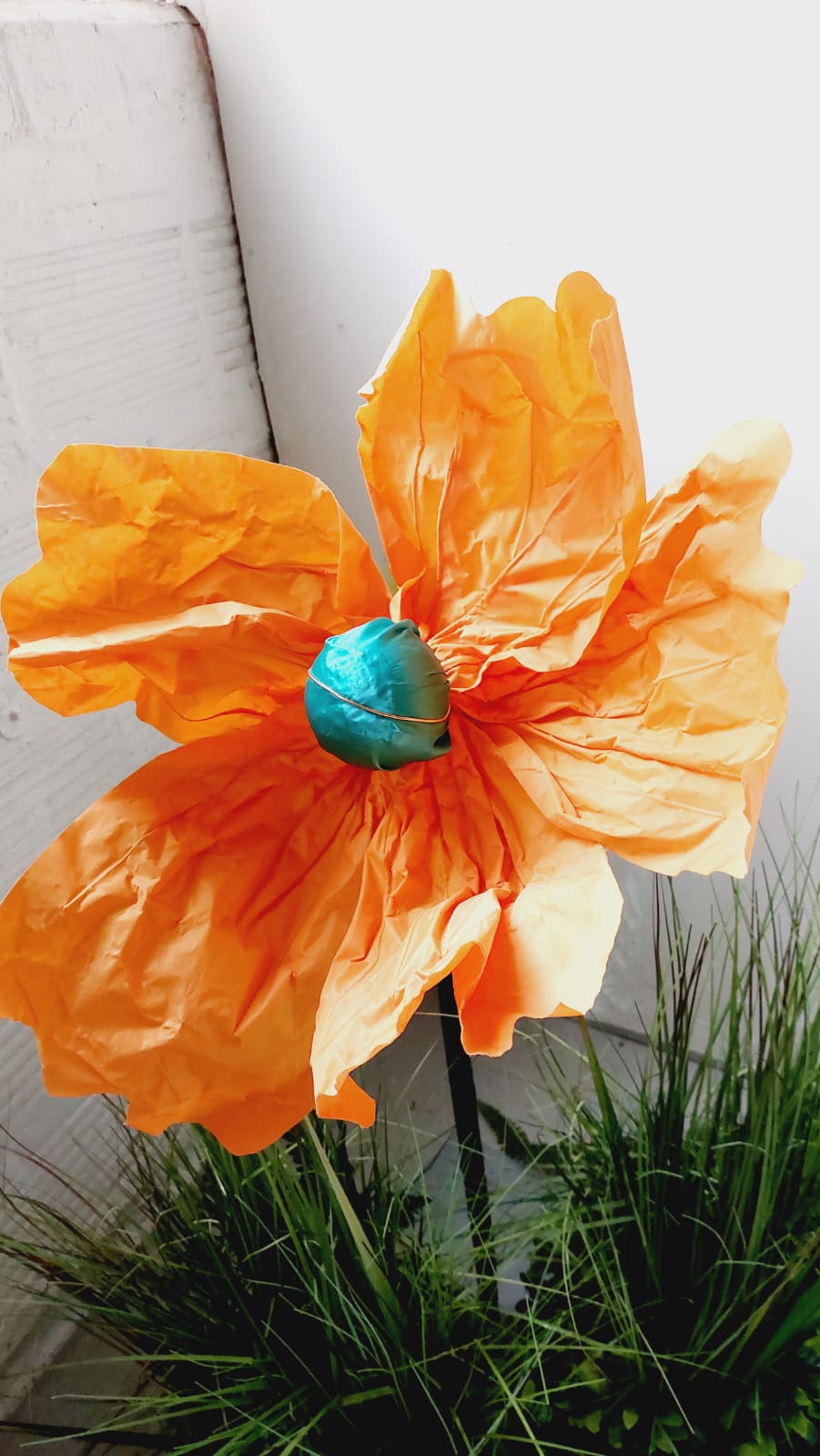 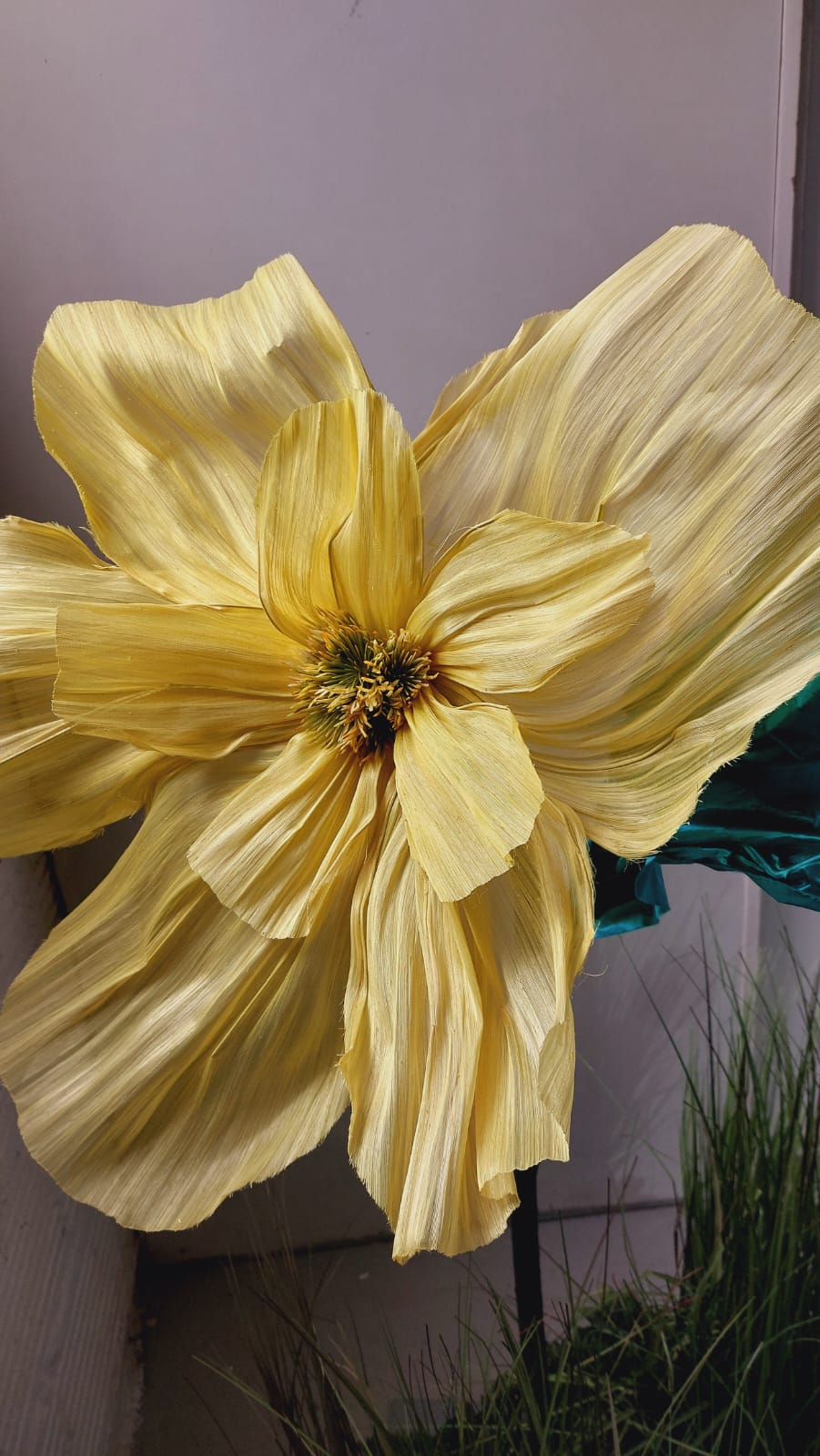 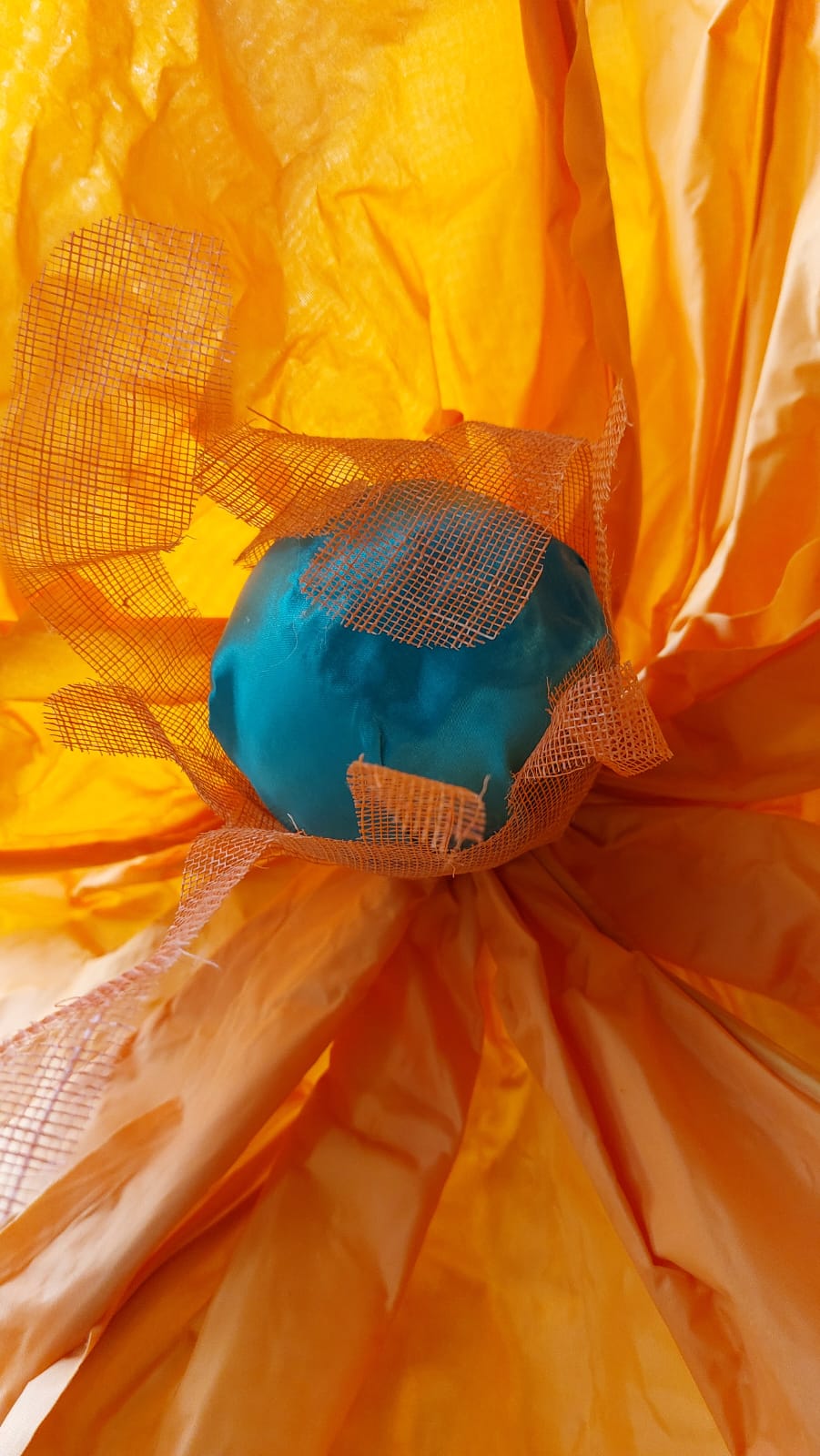 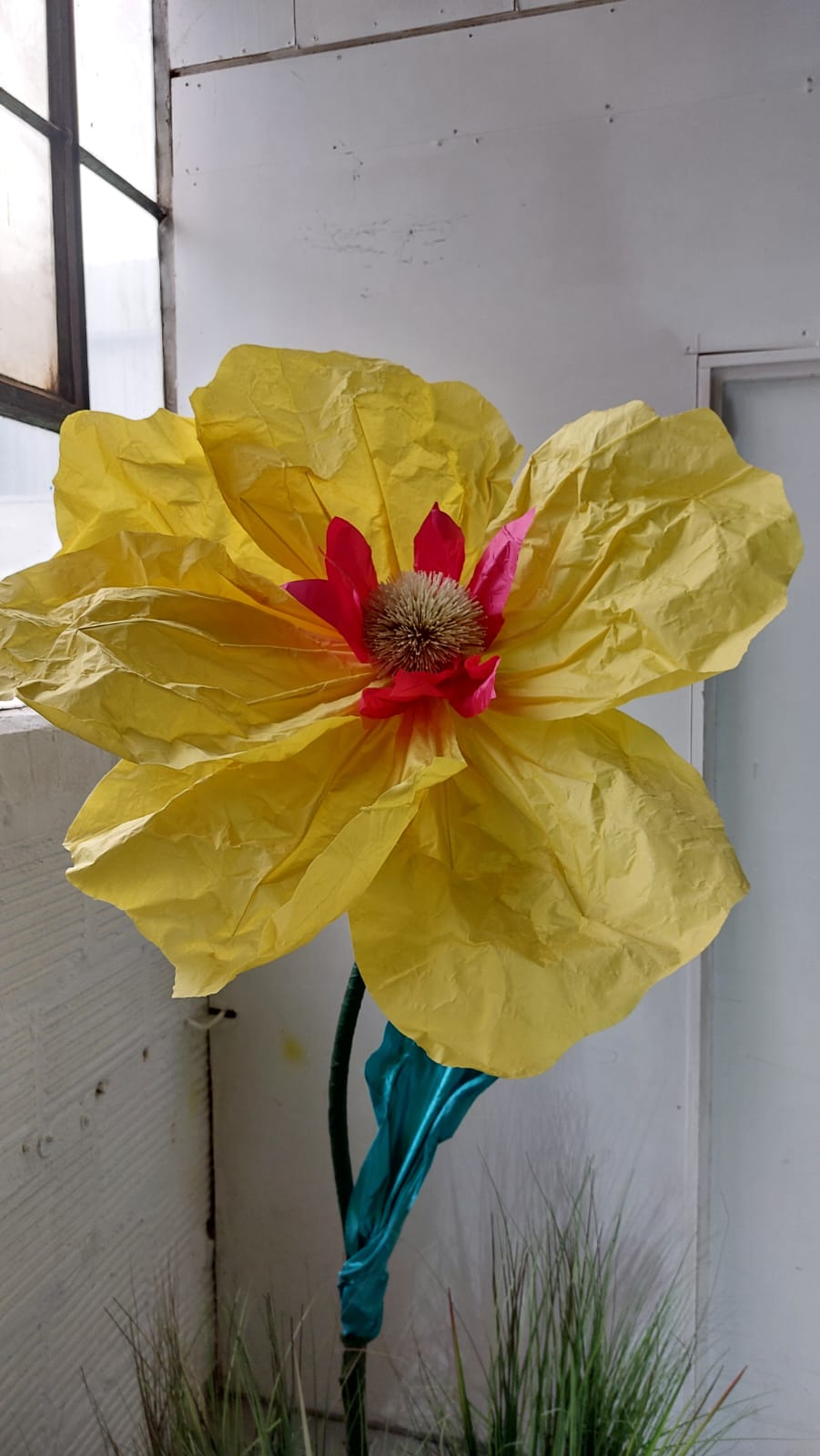 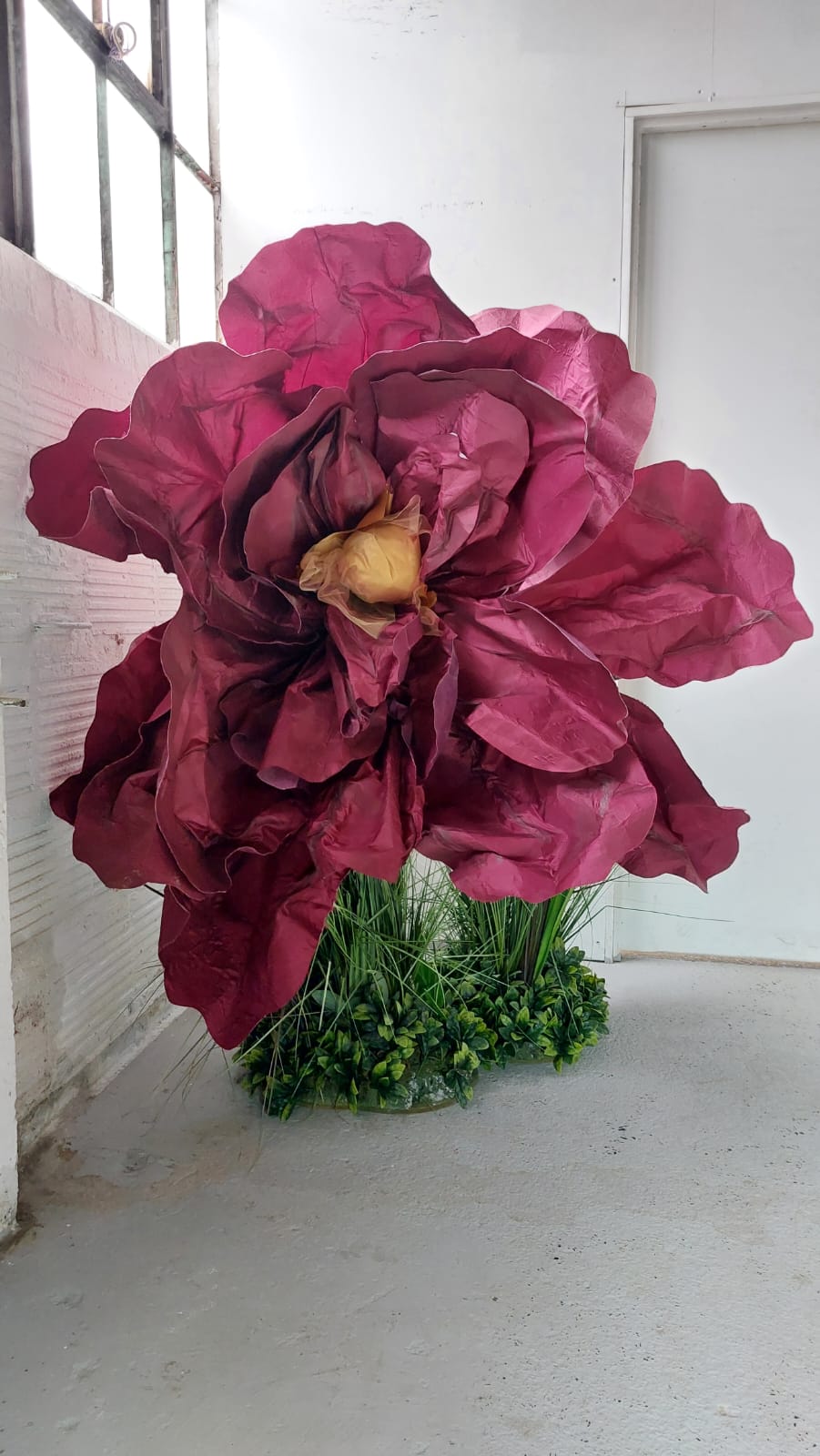 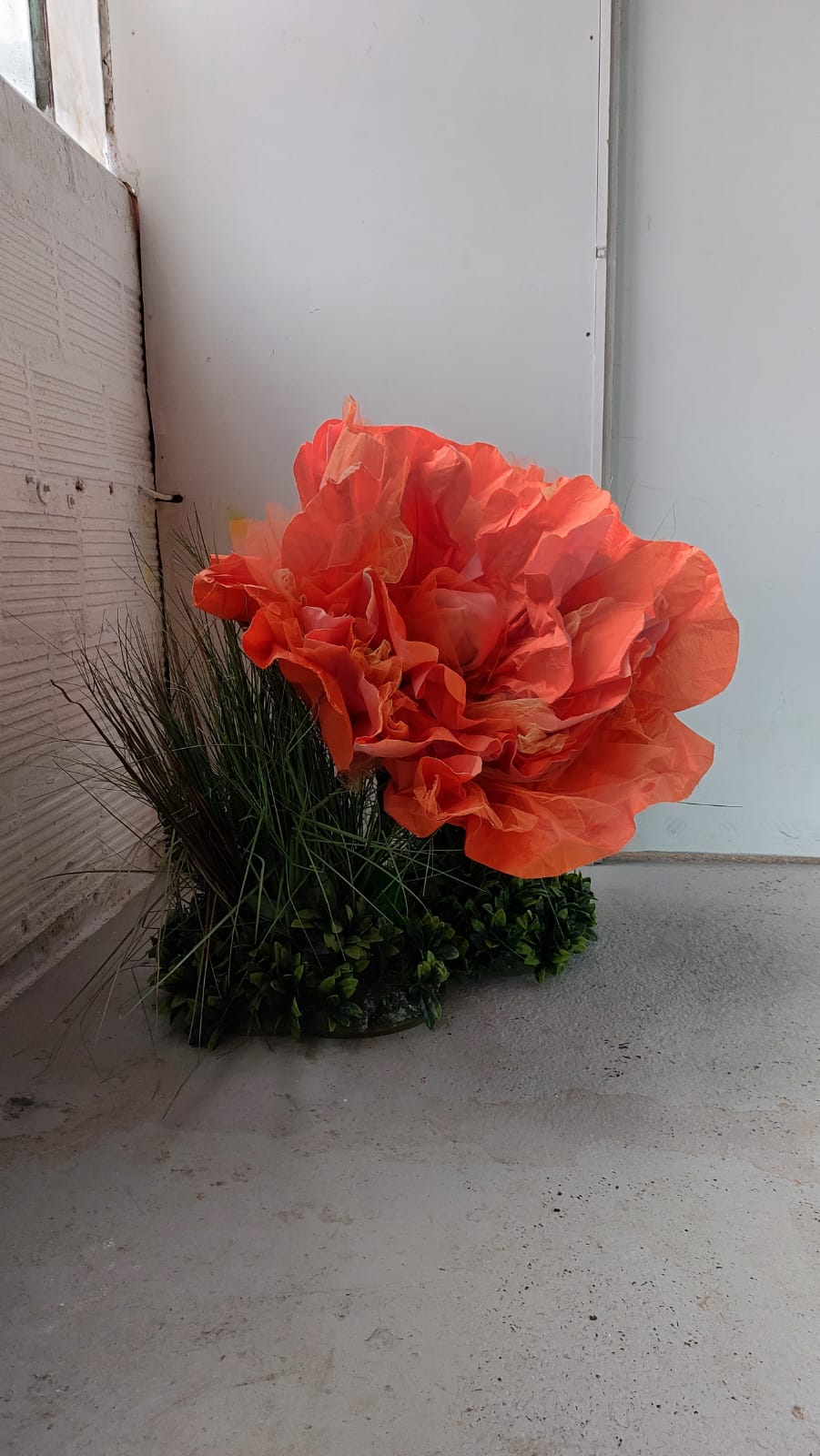 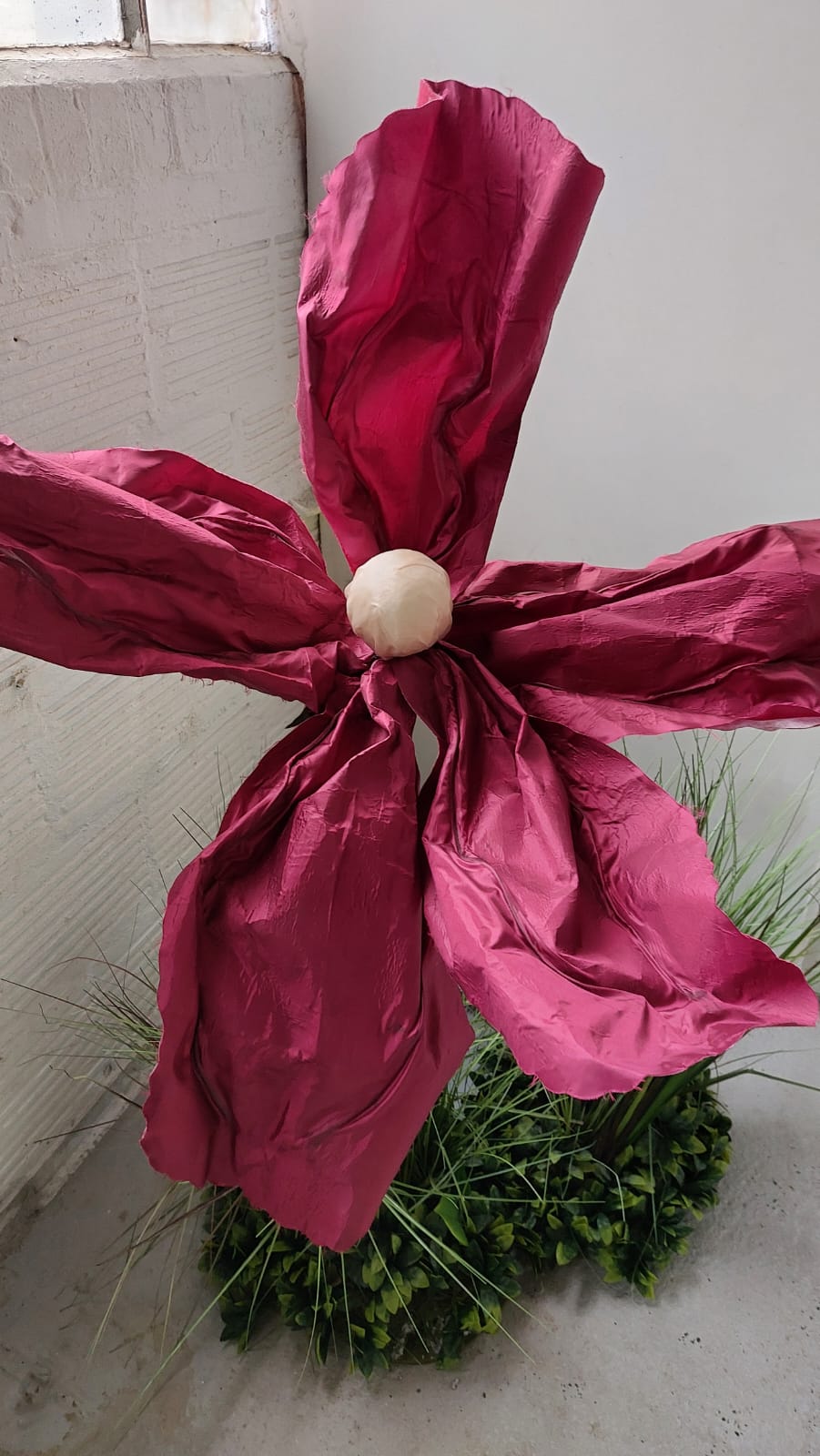 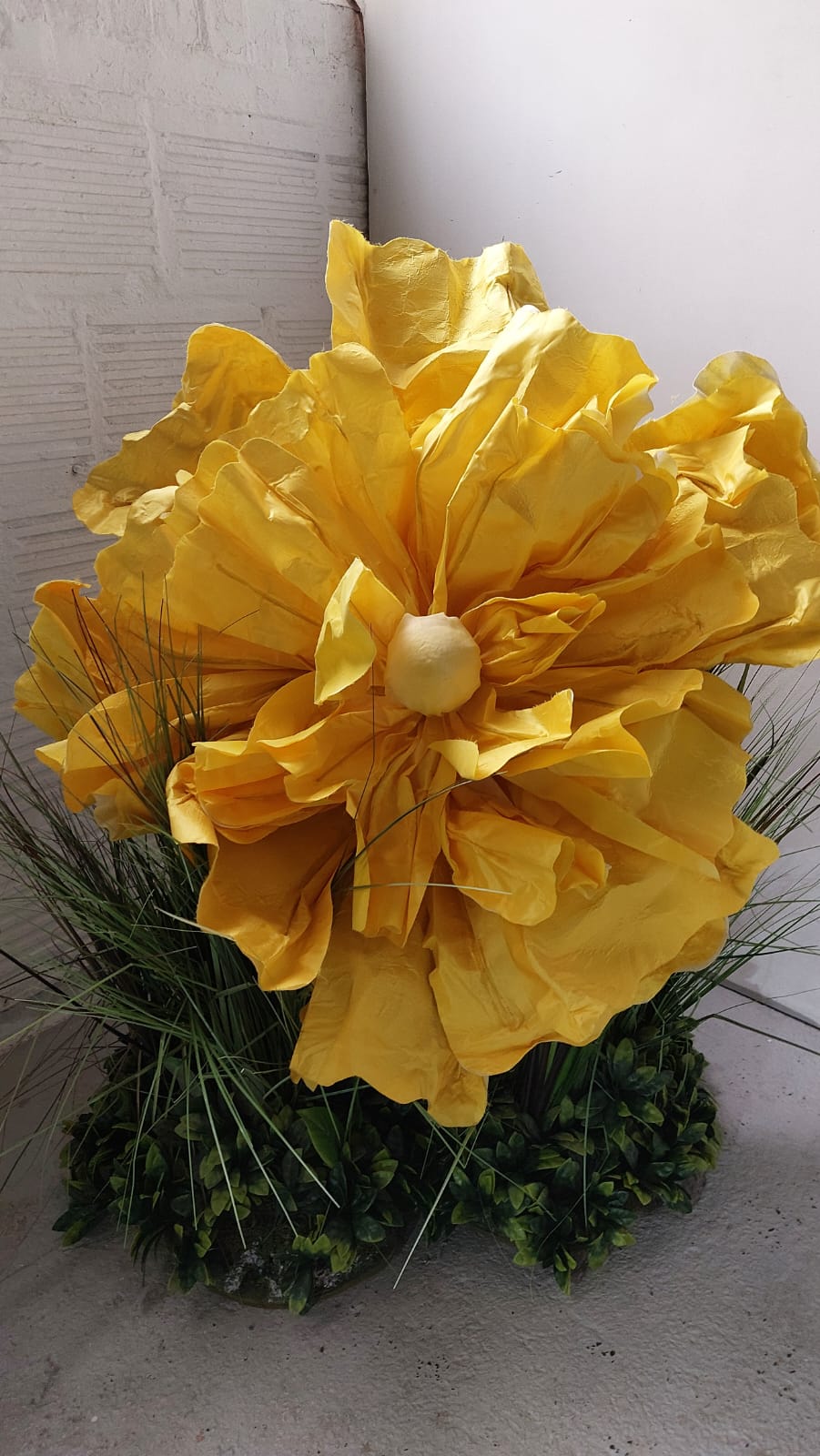 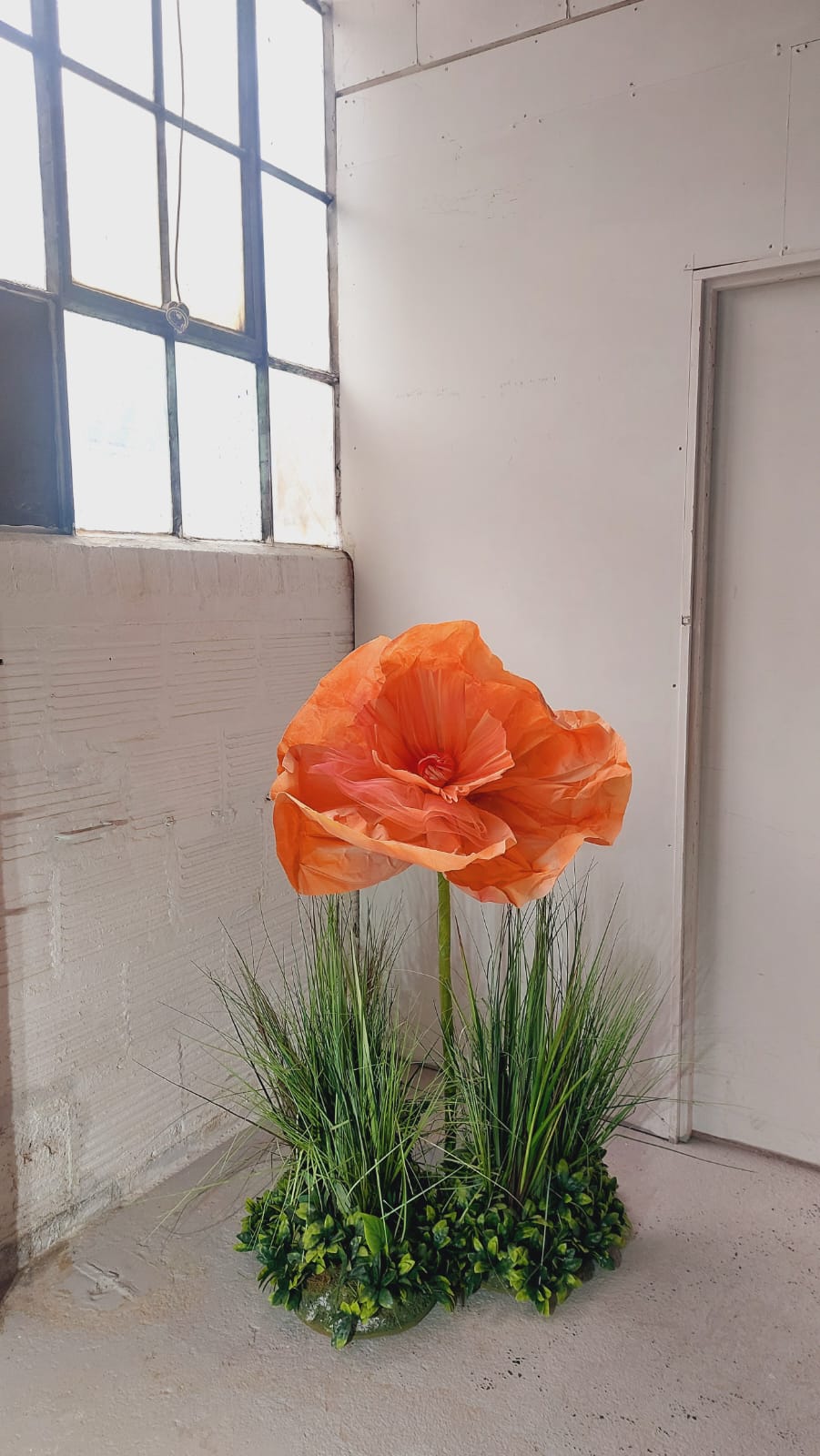 800mm diameter
1300mm/ diameter tall
1200mm tall
800mm diameter
800mm diameter
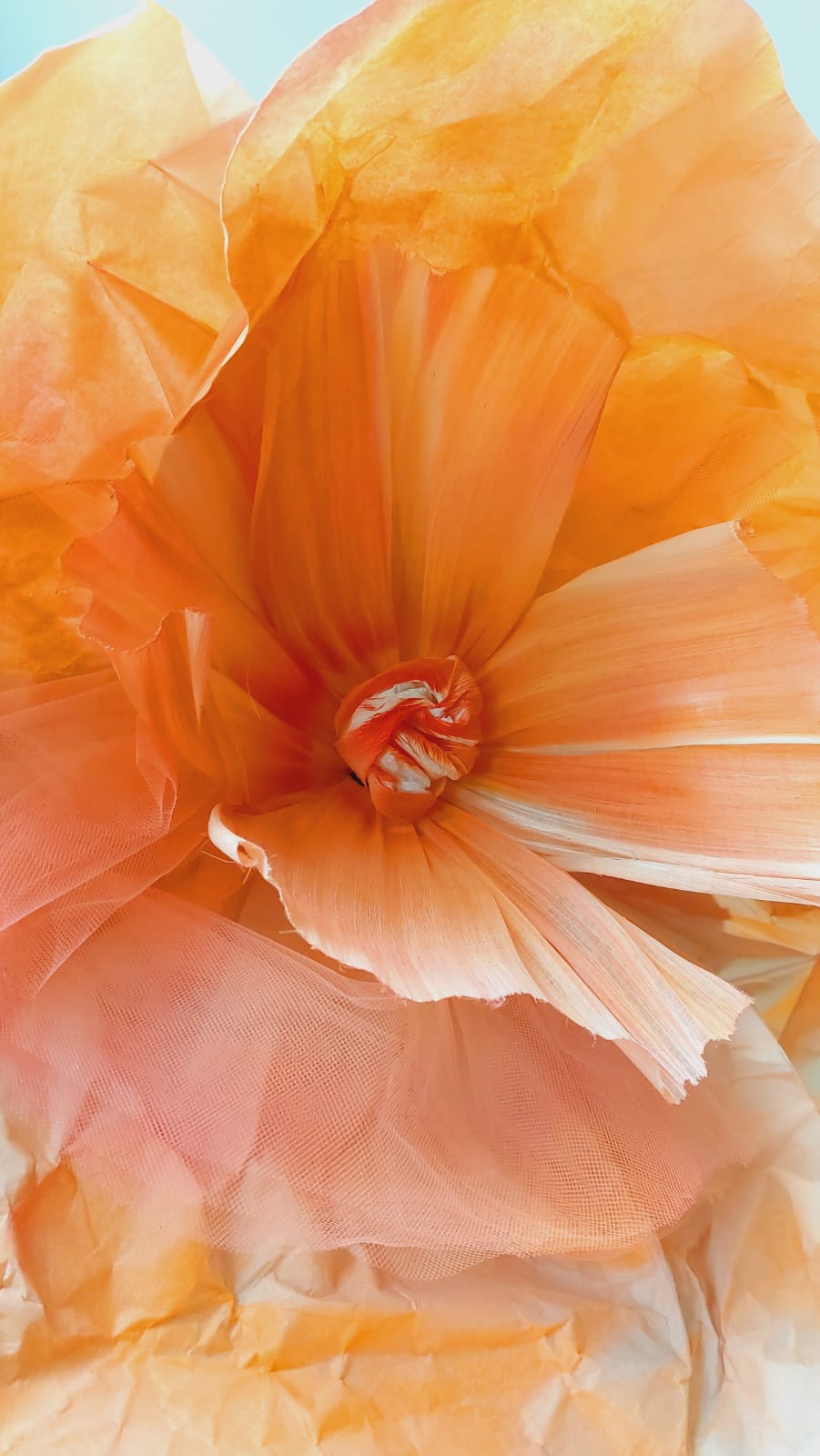 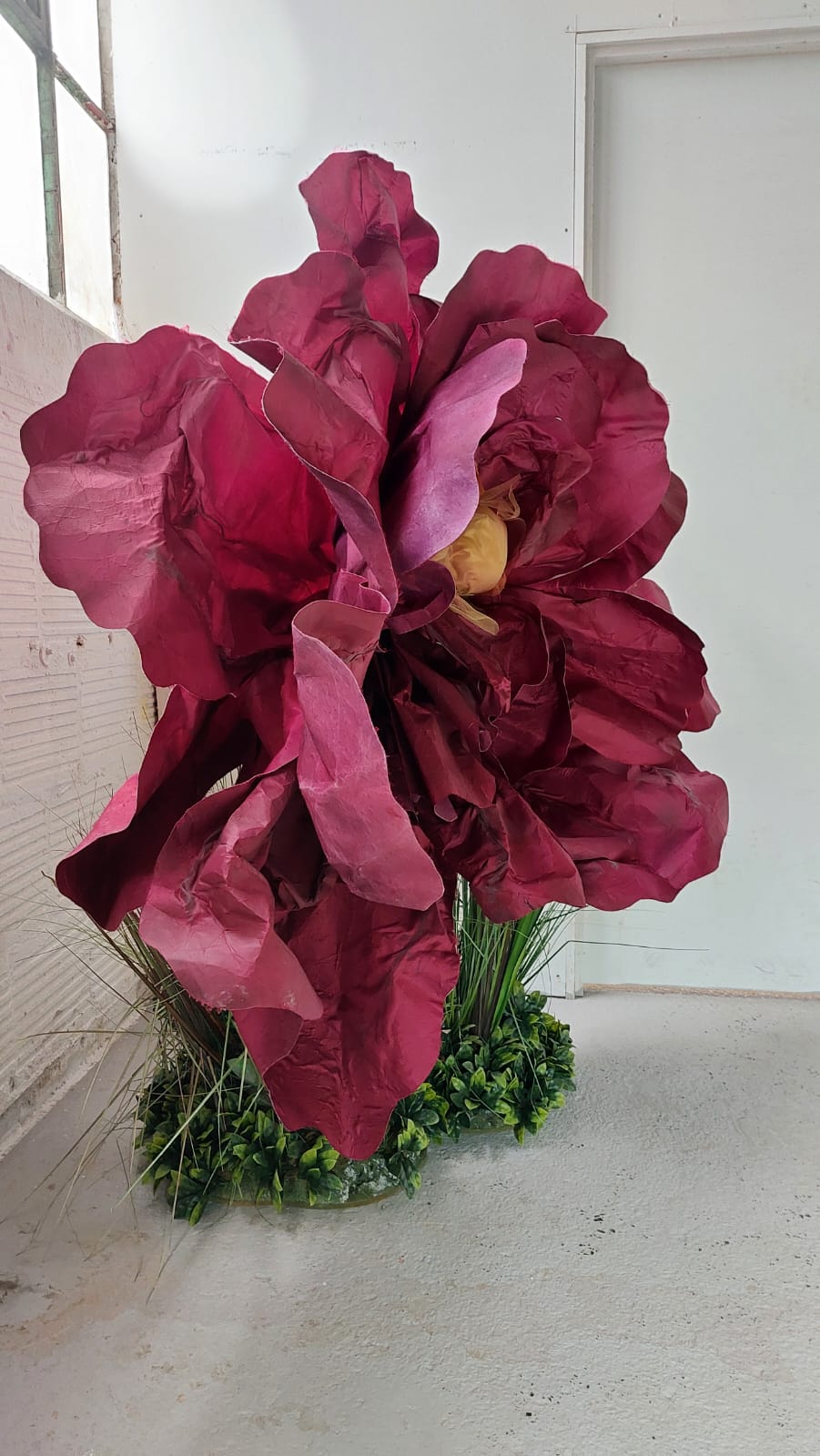 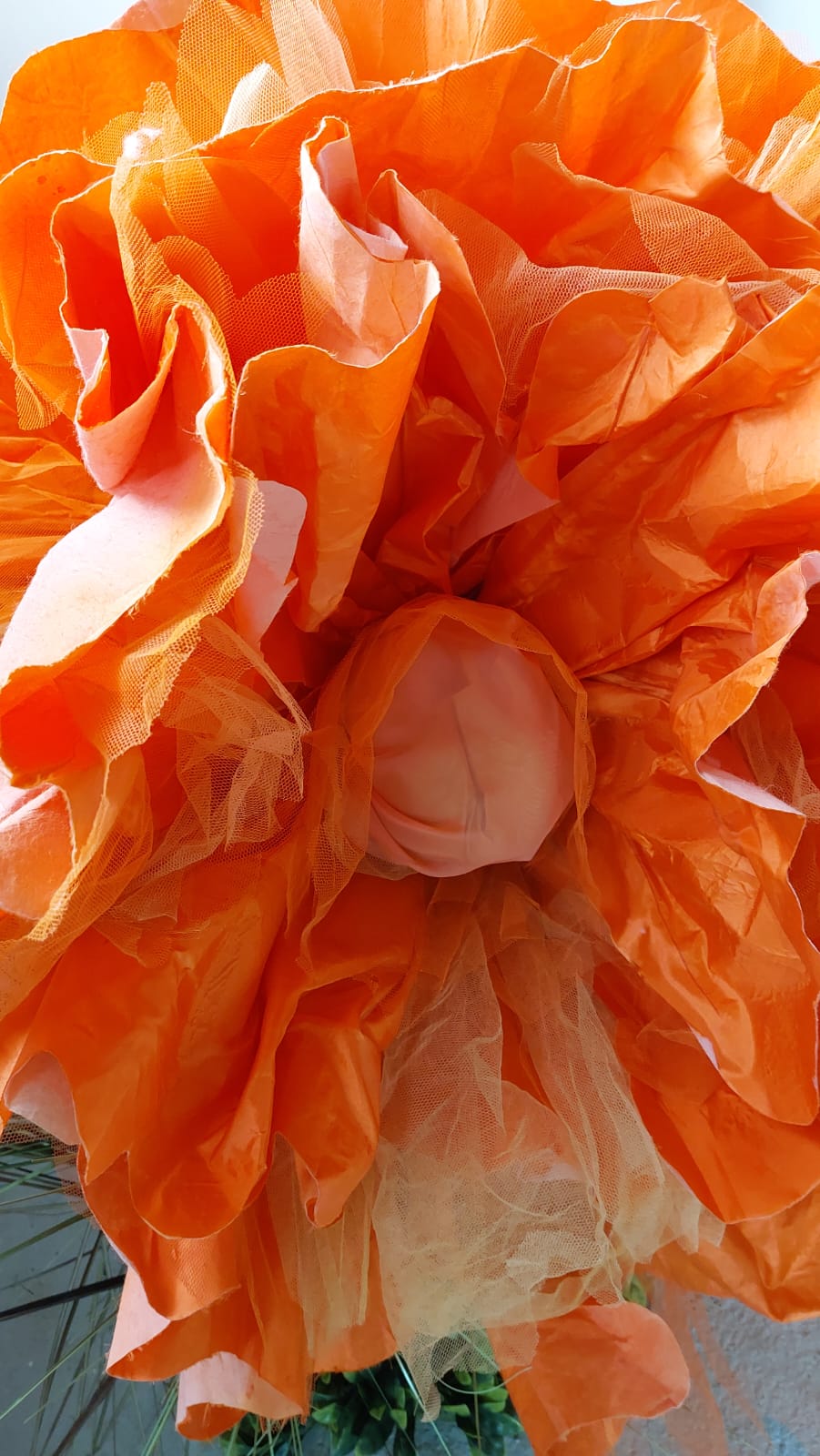 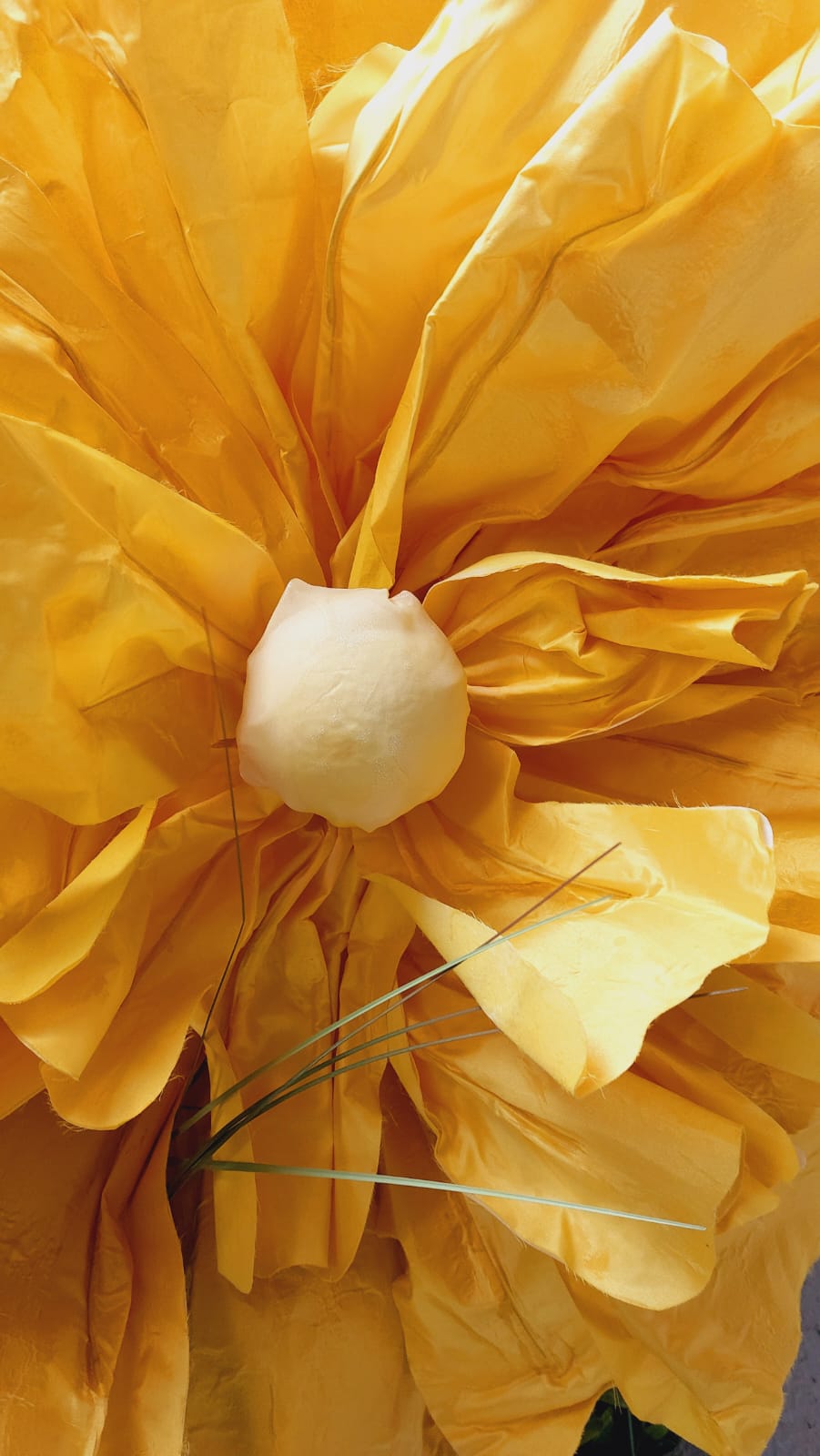 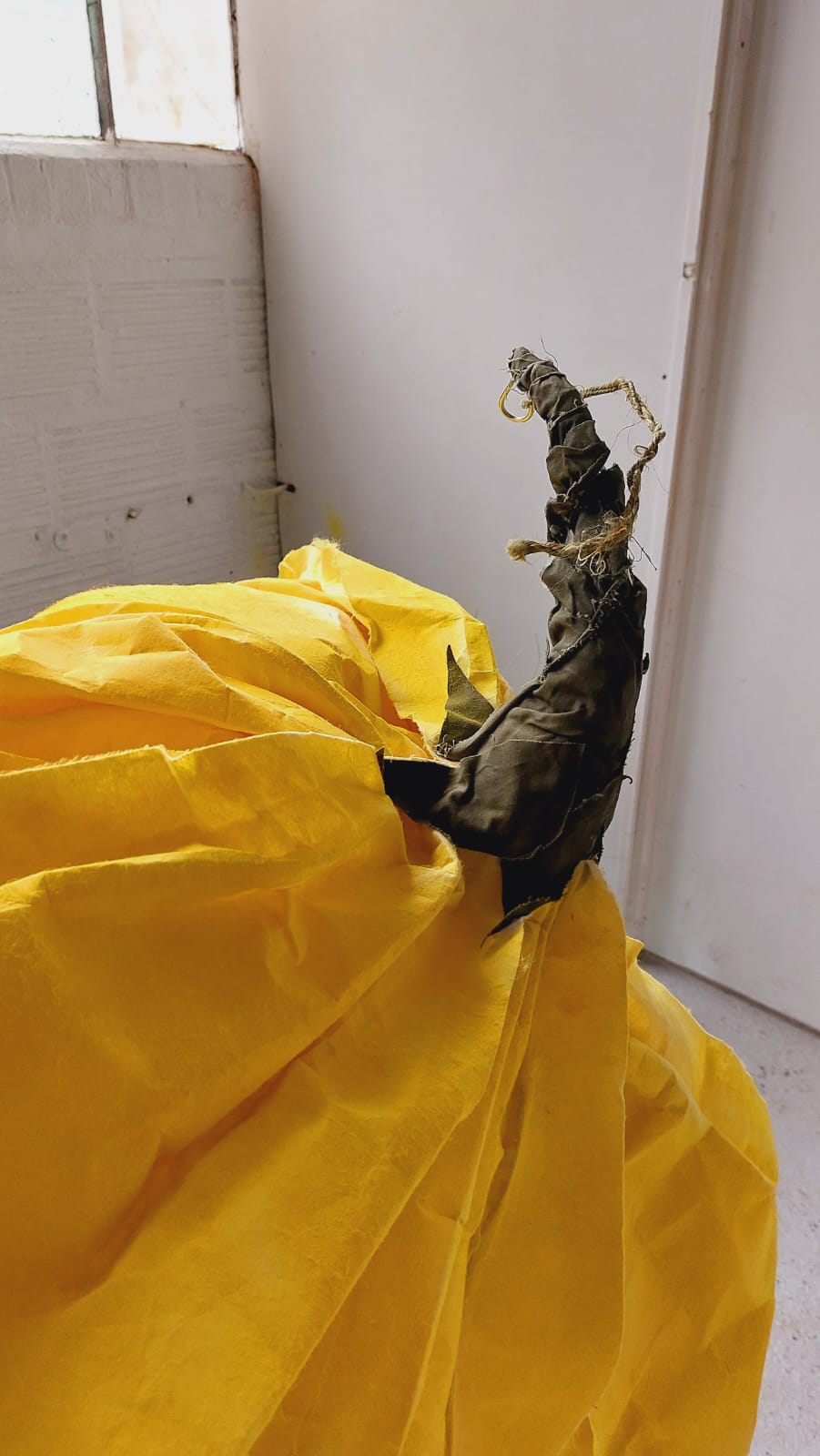 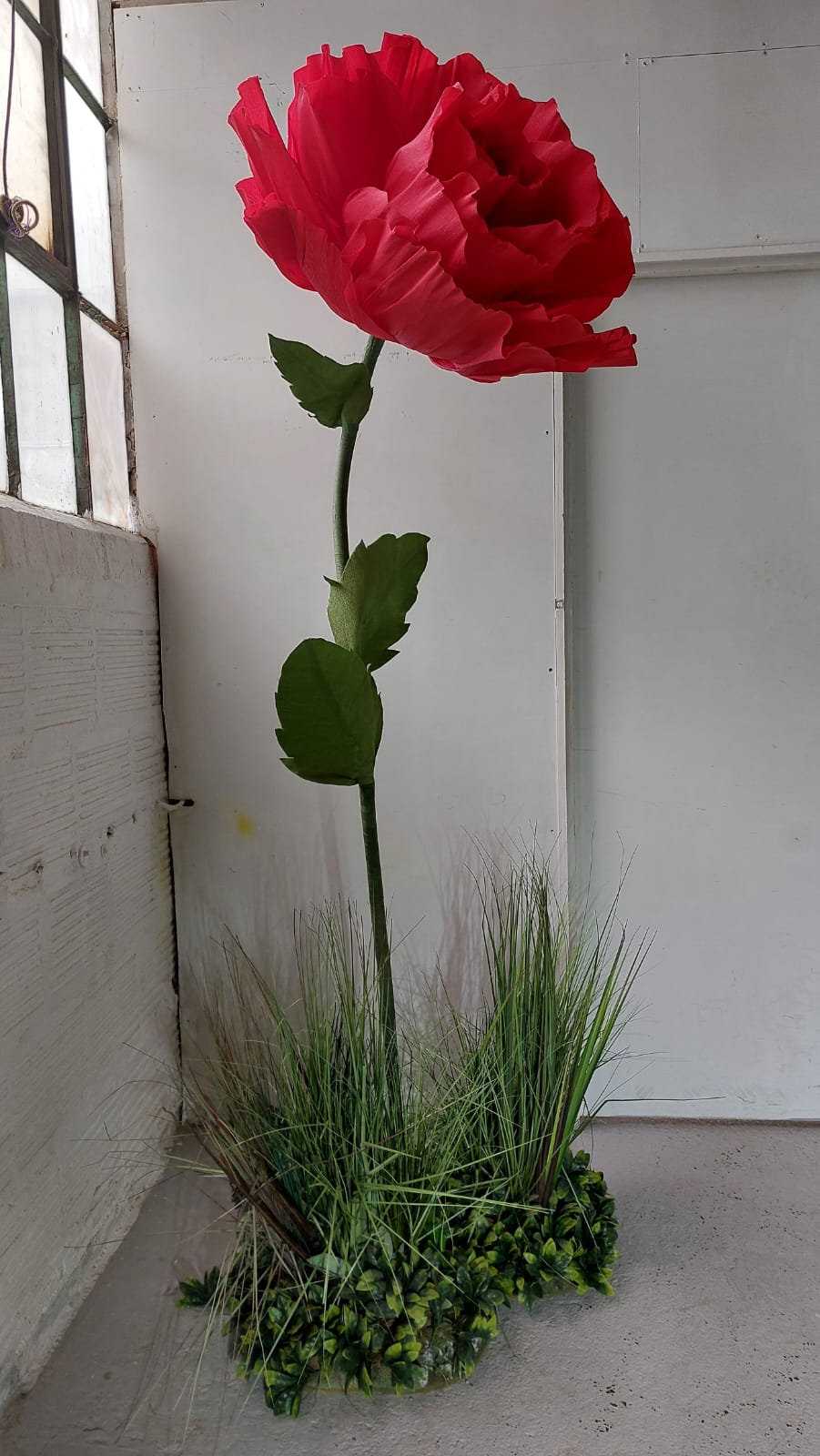 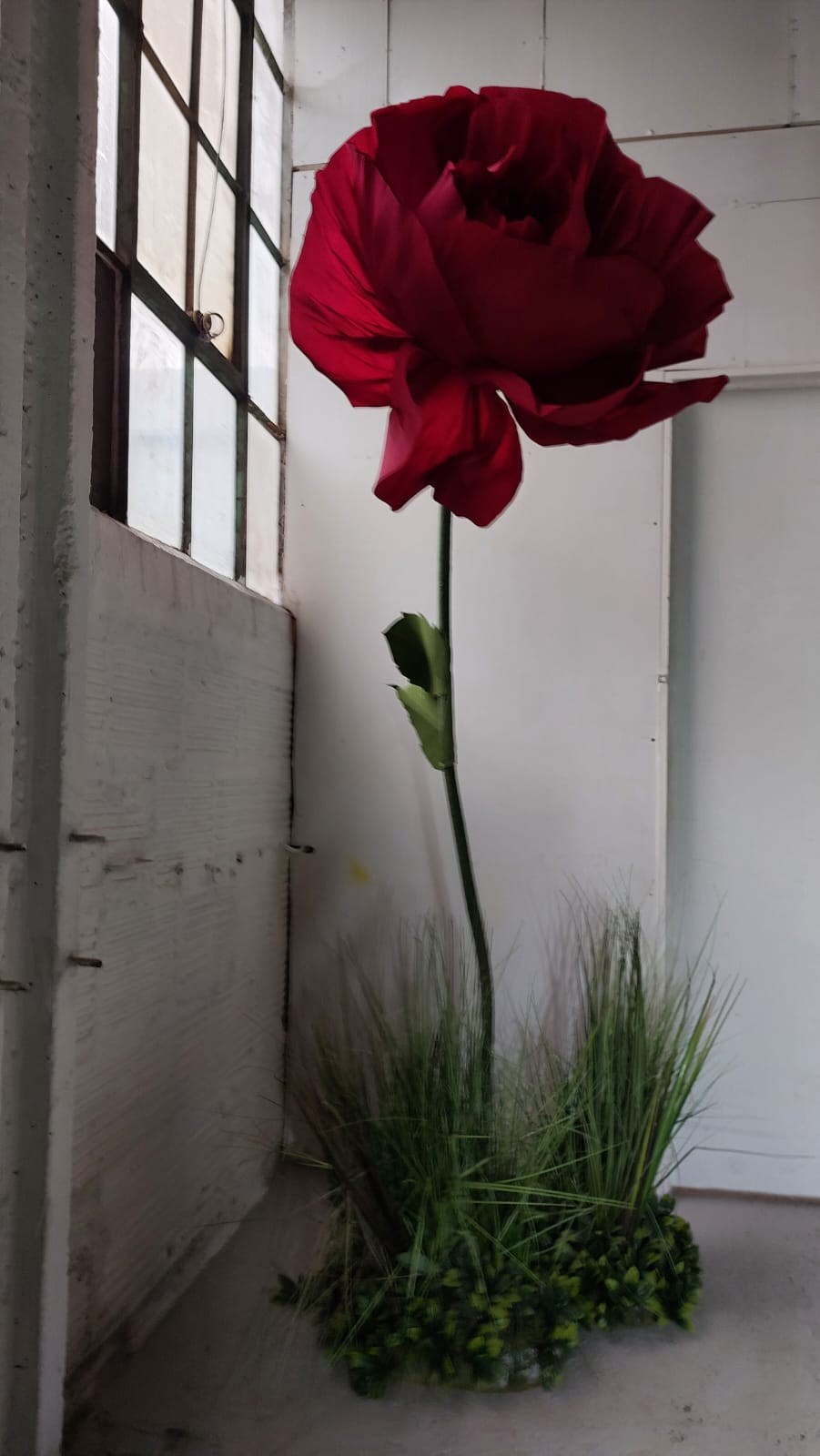 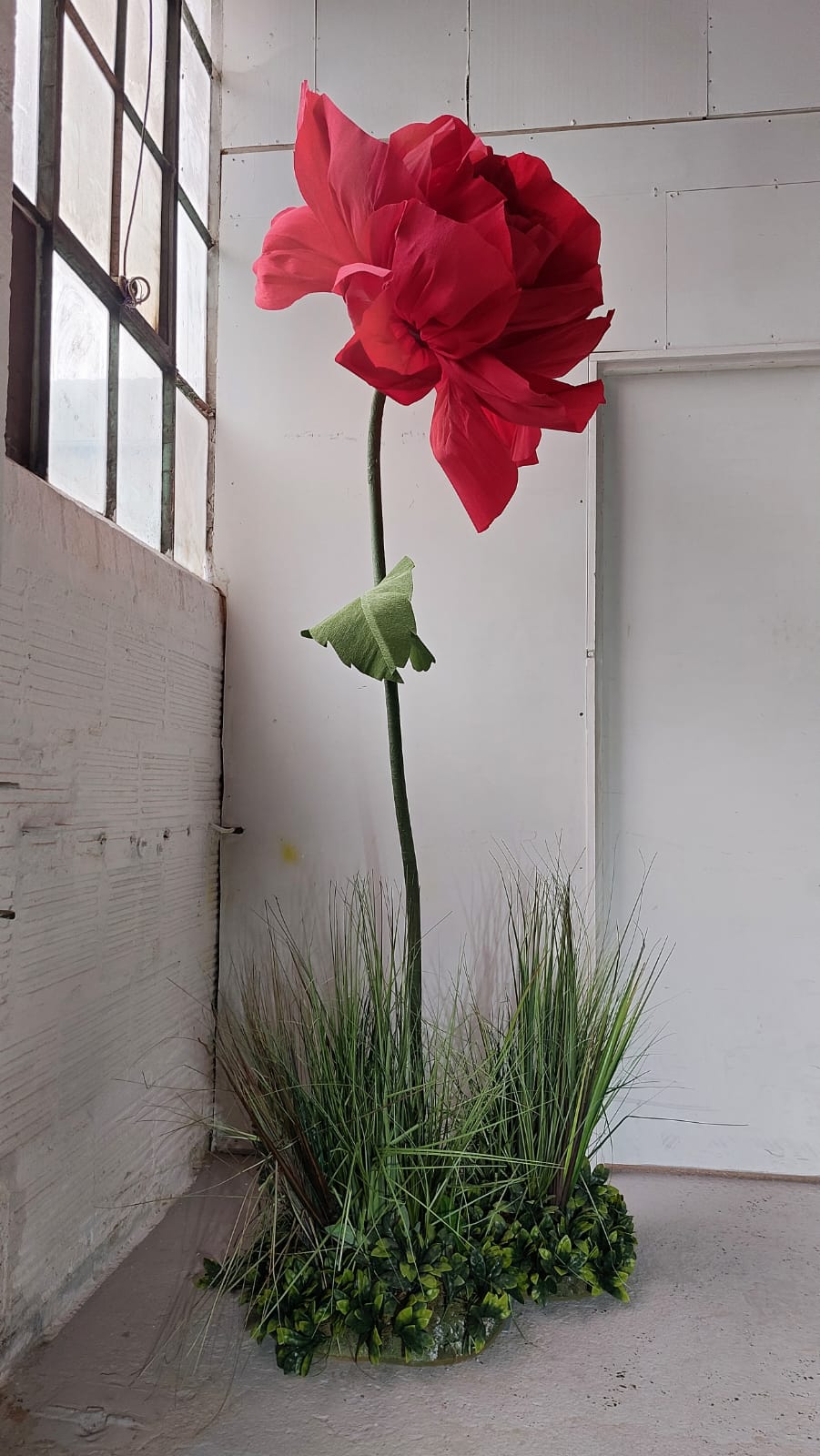 2100mm tall
2100mm tall
2100mm tall
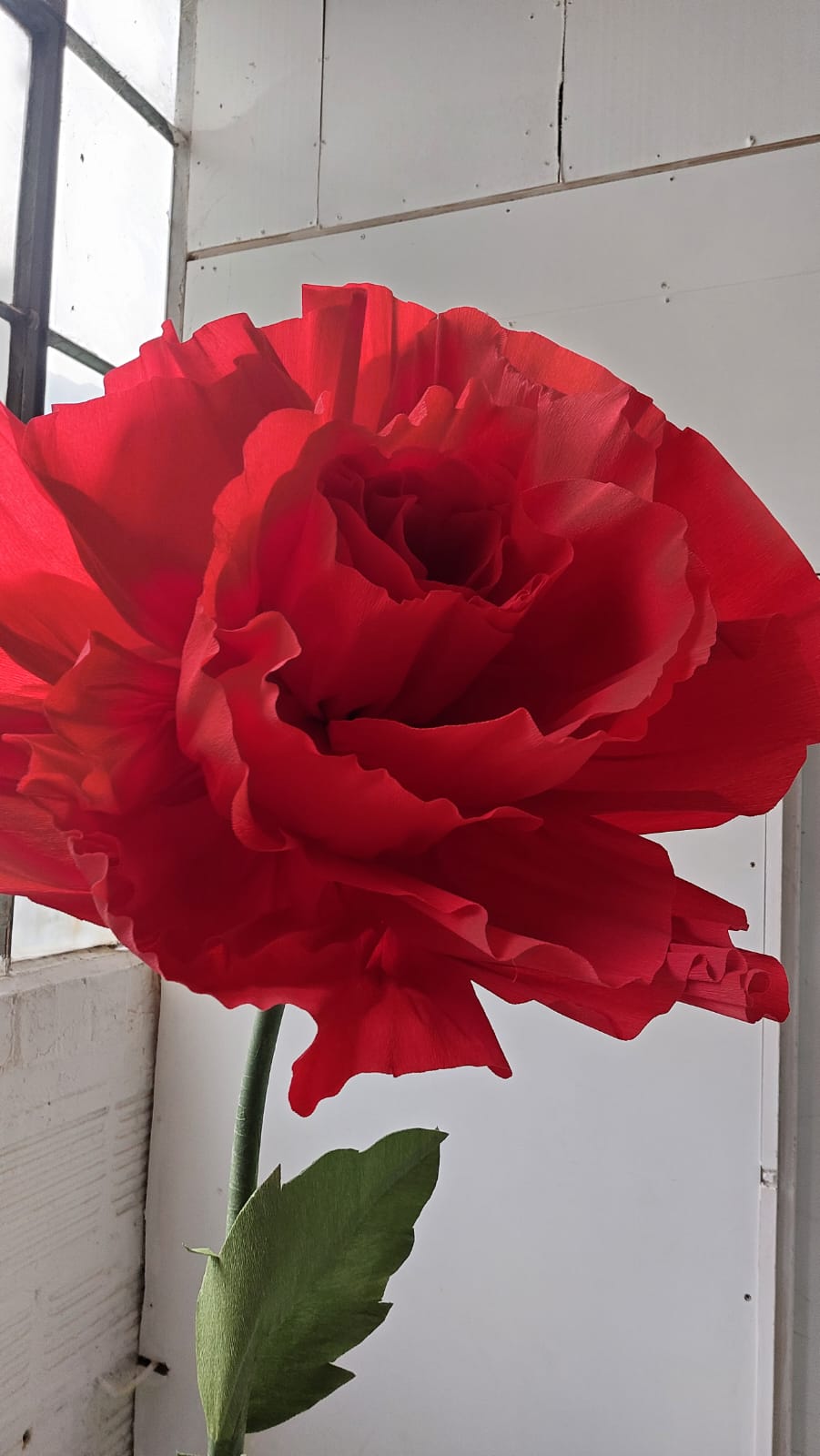 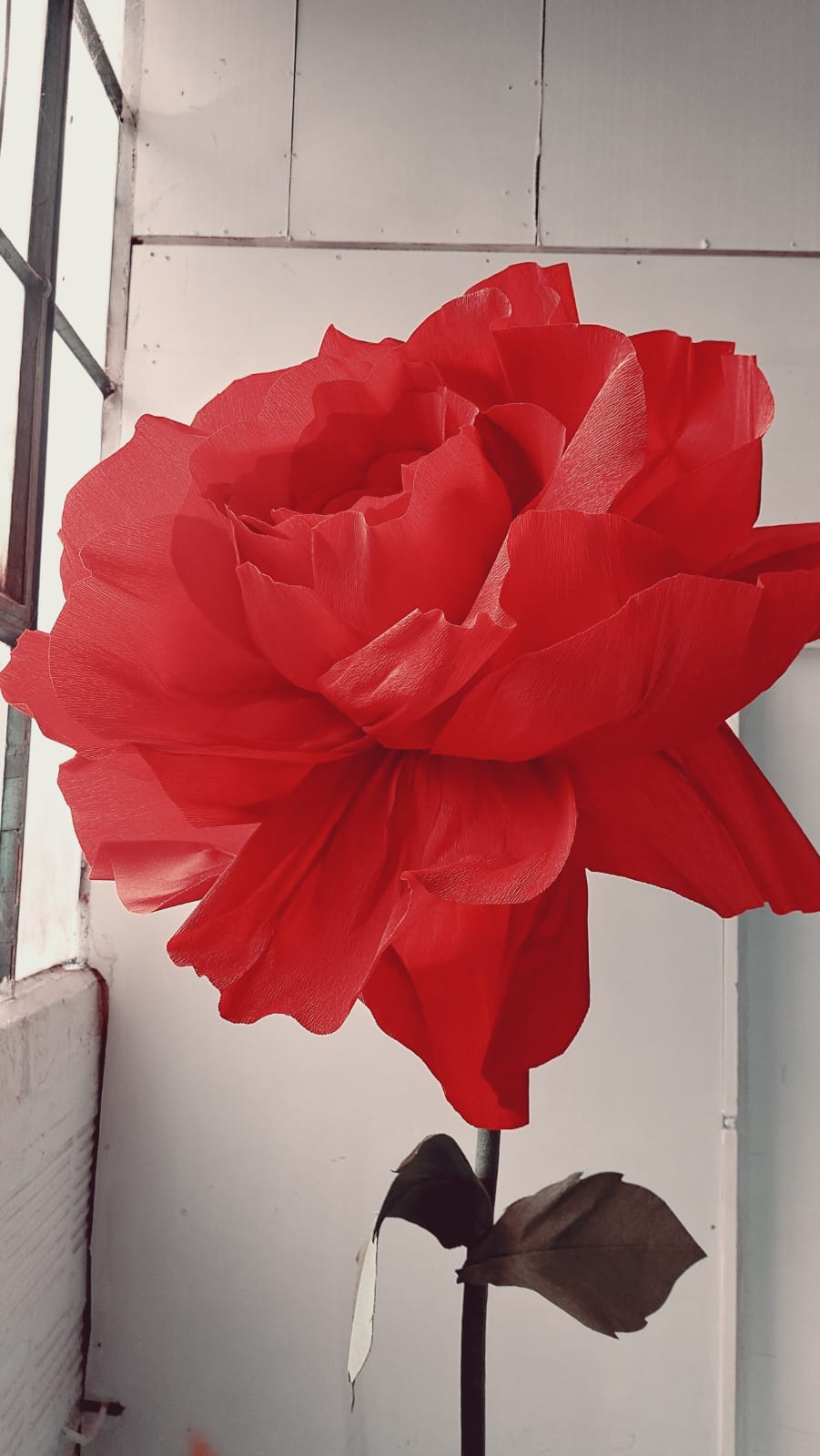 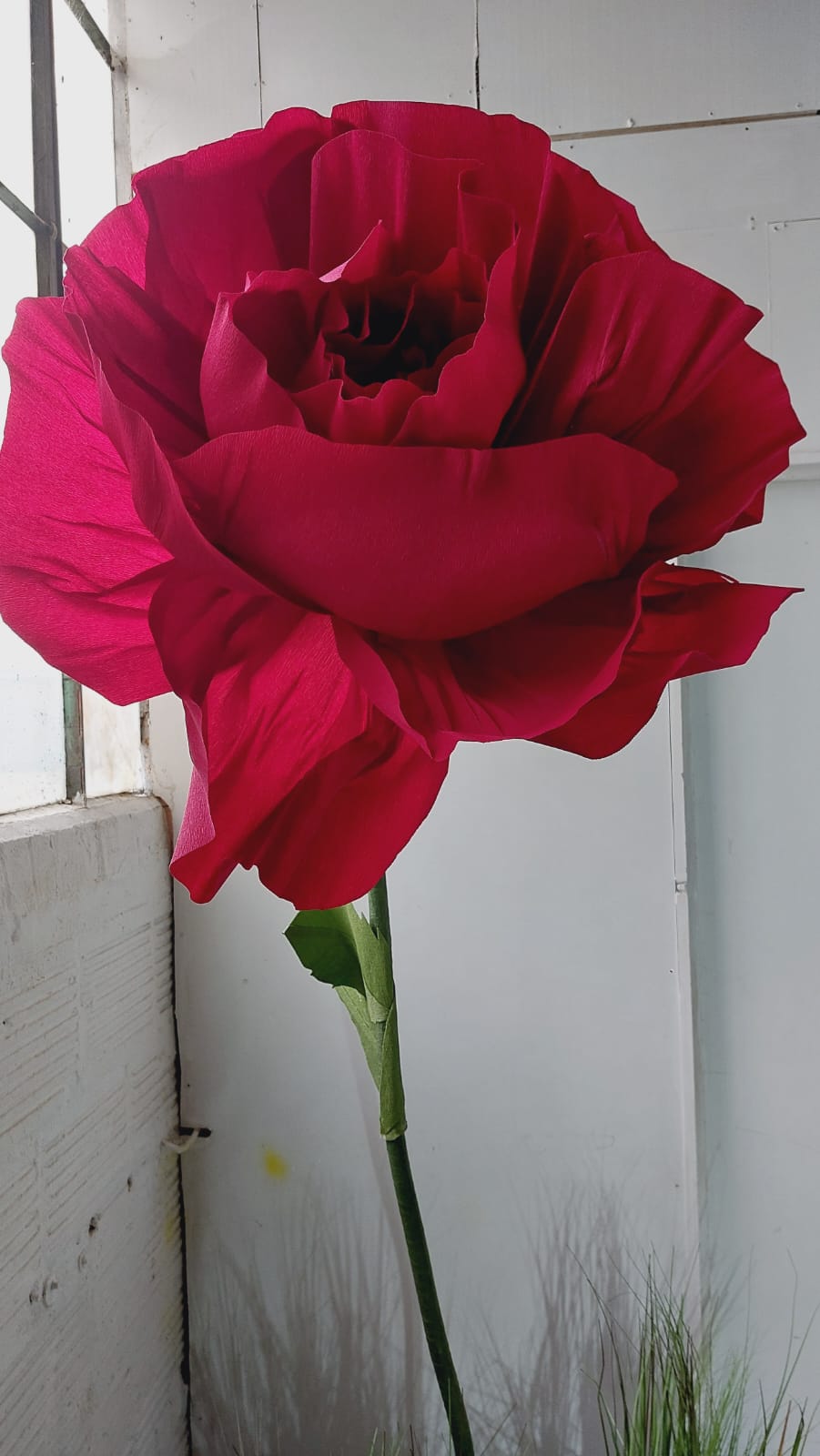 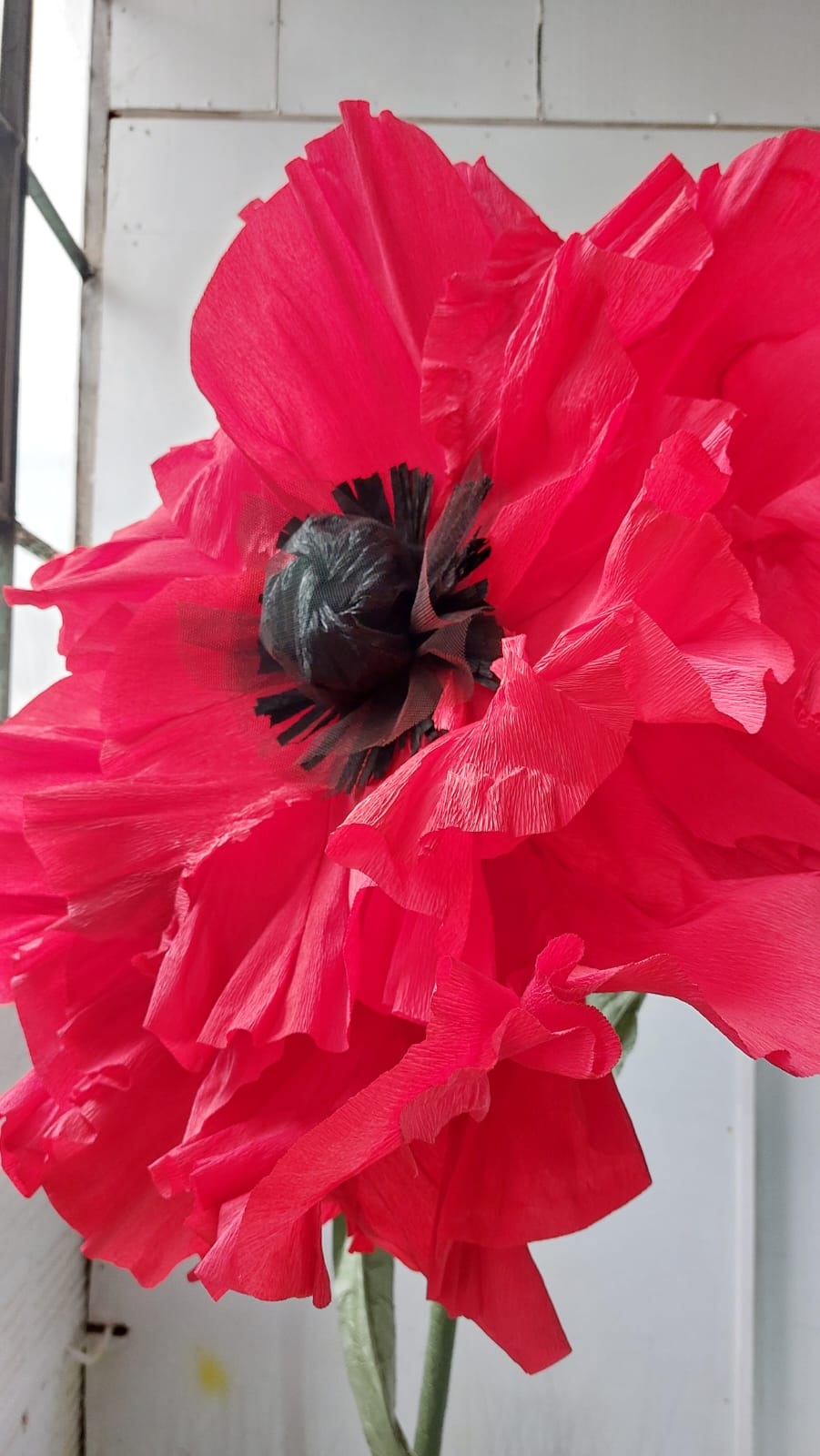 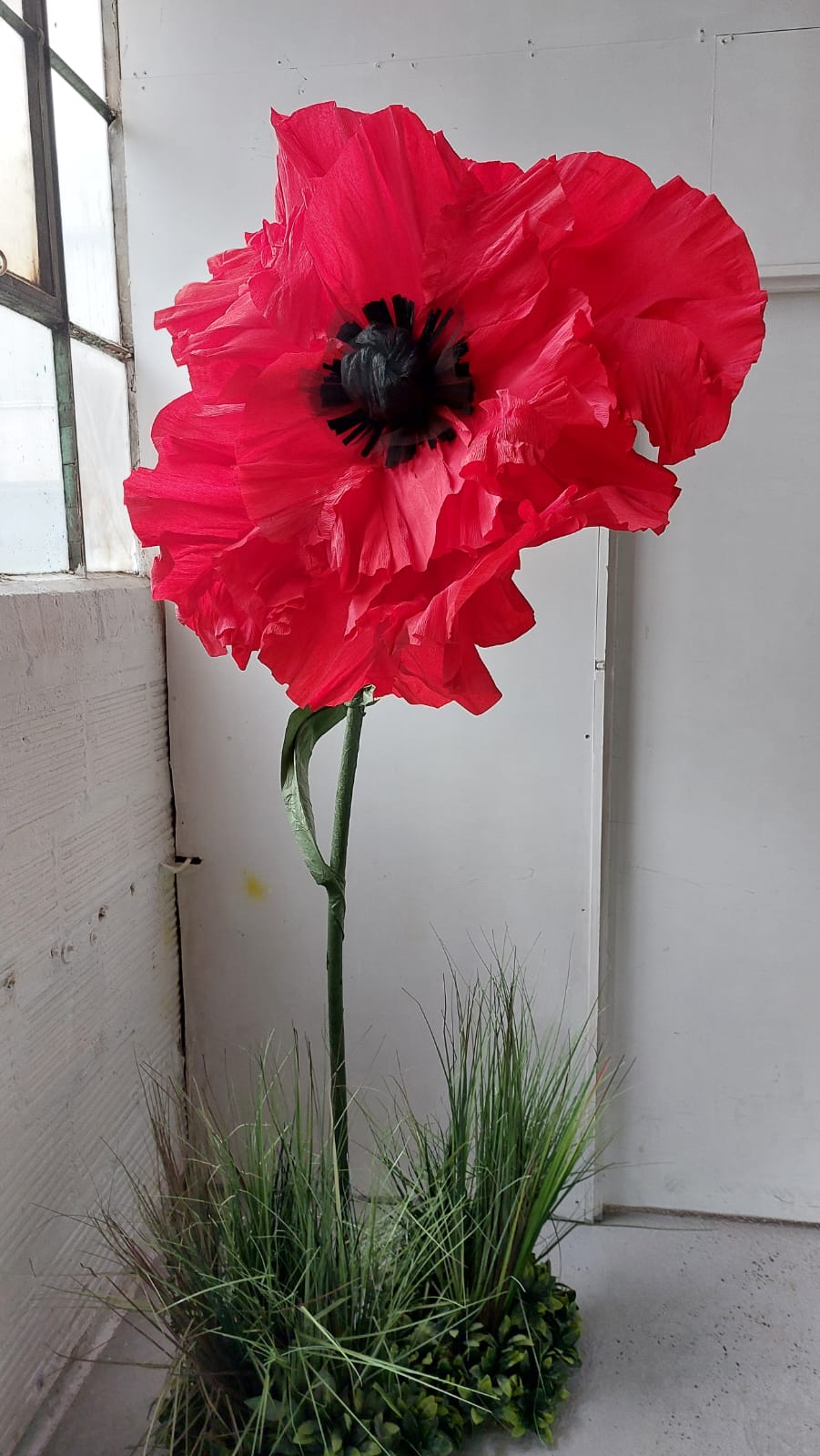 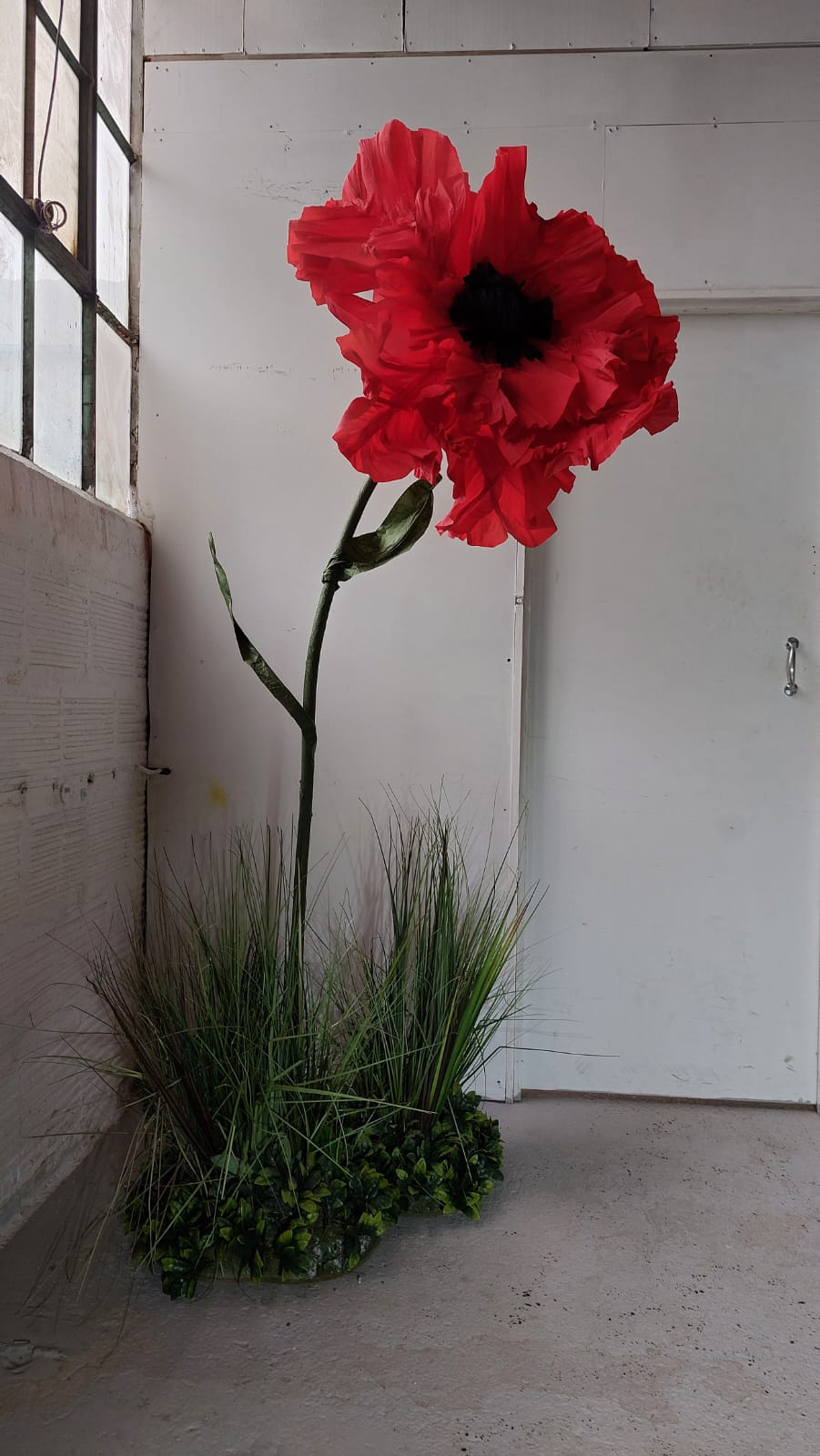 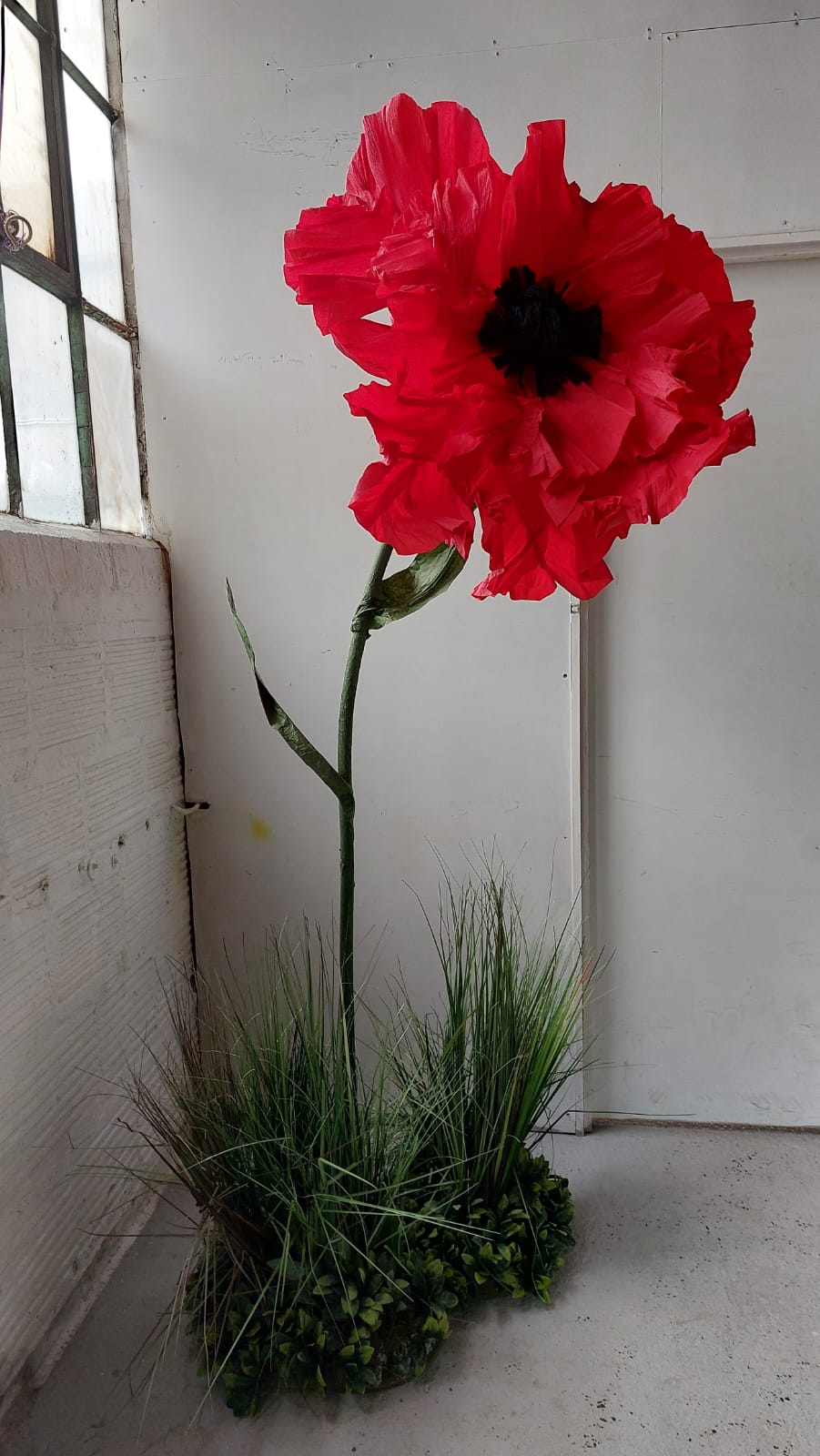 2100mm tall
2100mm tall
2100mm tall
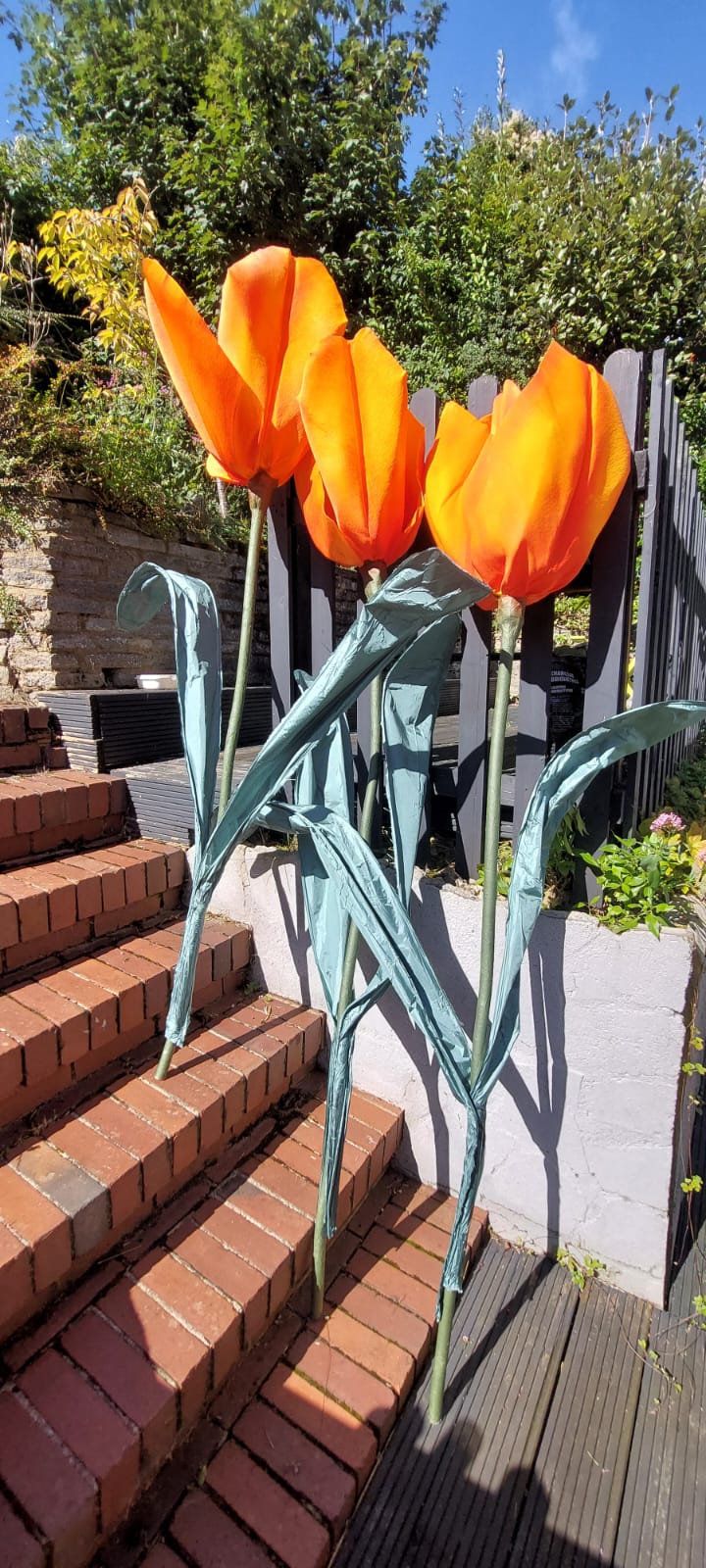 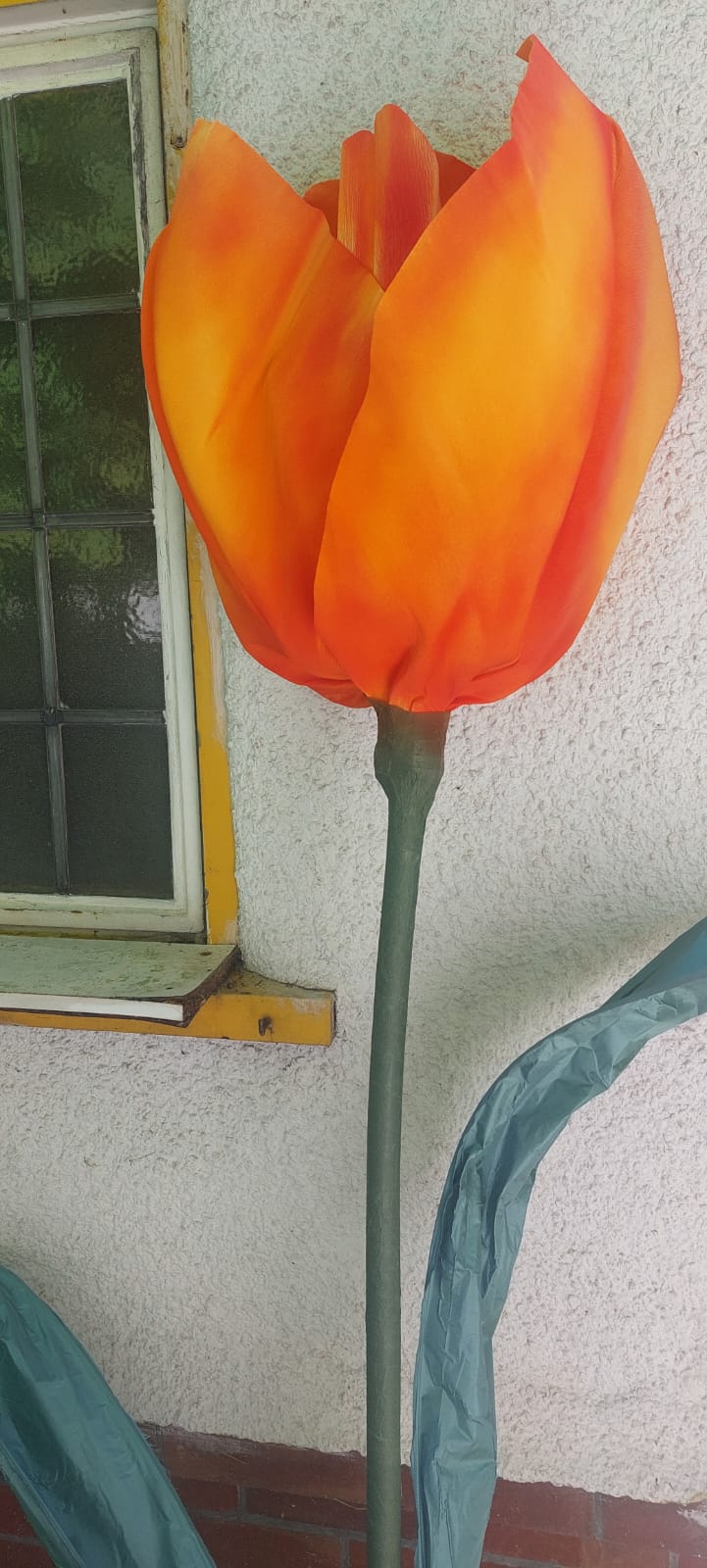 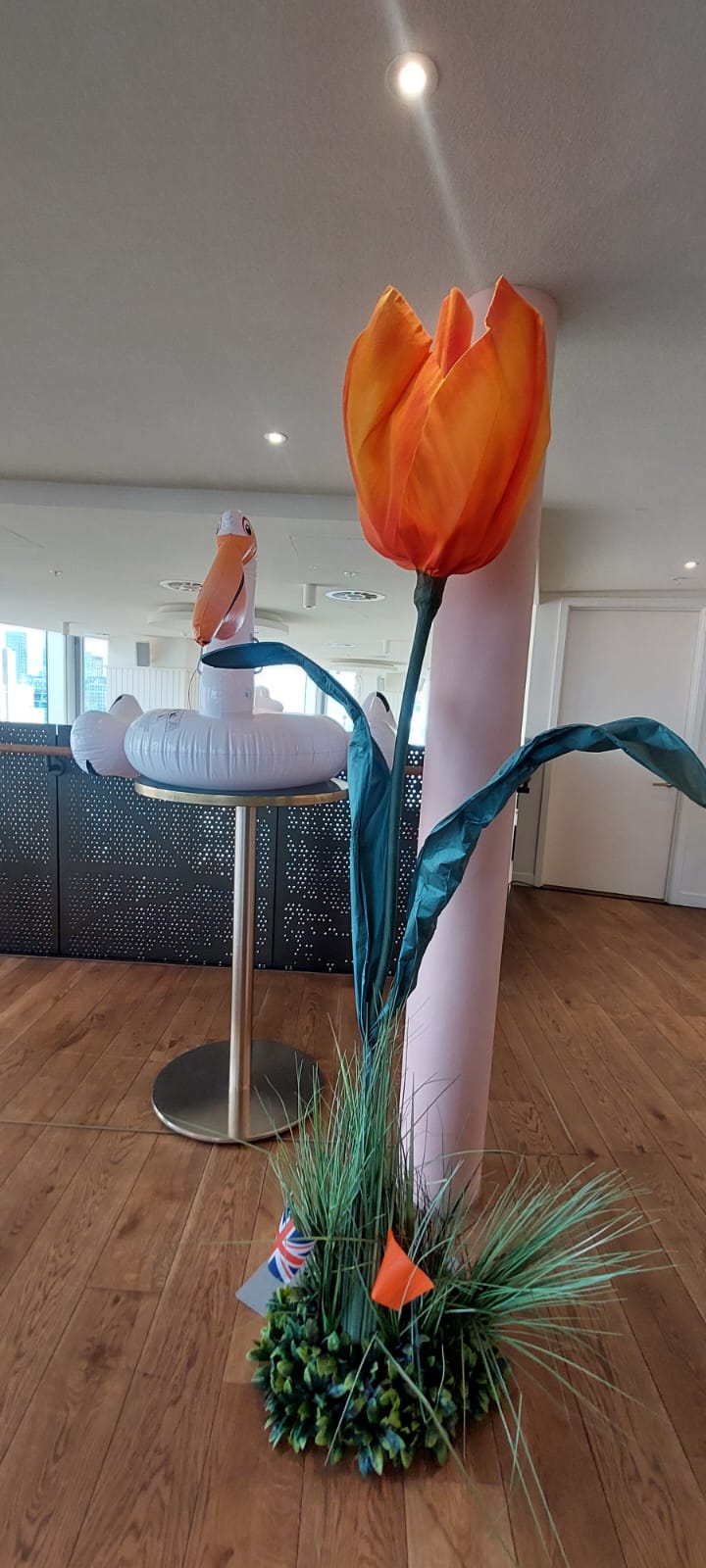 2100mm tall
2100mm tall
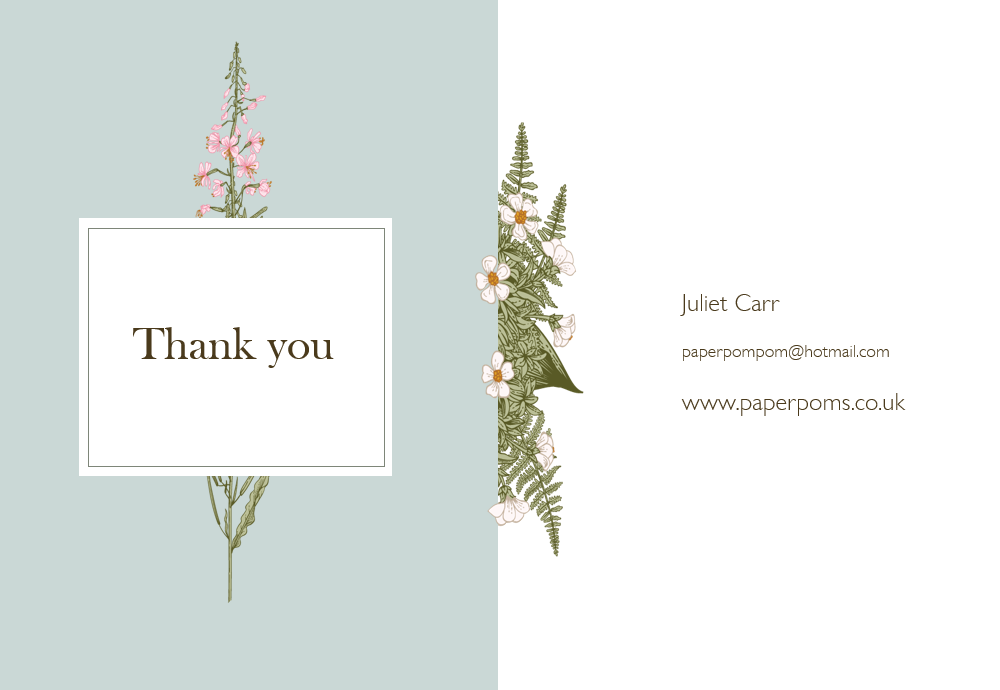